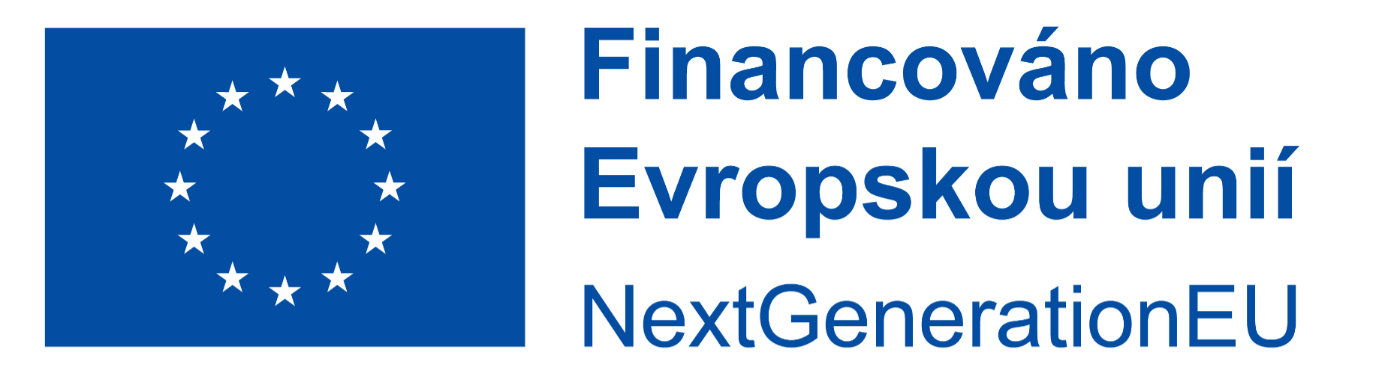 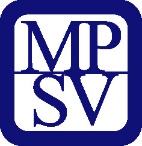 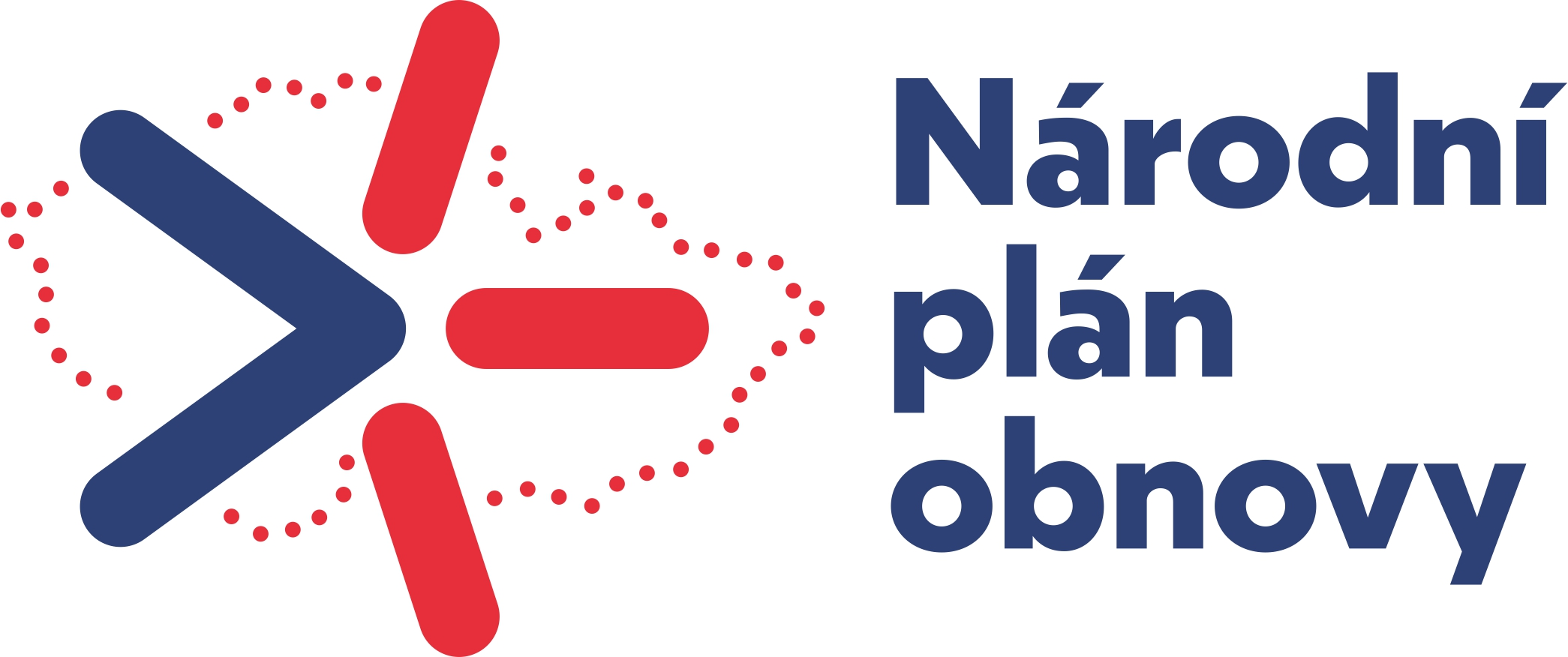 MINISTERSTVO PRÁCE A SOCIÁLNÍCH VĚCÍ
Národní plán obnovy část 3.3.3 


 Rozvoj a modernizace materiálně technické základny sociálních služeb
Aktuální výzvy Rozvoj a modernizace materiálně technické základny sociálních služeb
Příjem žádostí: 
31_22_043: Zvyšování kapacit nepobytových komunitních sociálních služeb

Plánované květen 2023: 
31_22_044: Modernizace a rozvoj pobytových služeb sociální péče 
31_22_066: Nákup nízkoemisních vozidel pro sociální služby

https://www.mpsv.cz/web/cz/vyzvy1
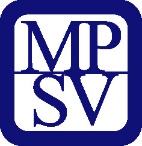 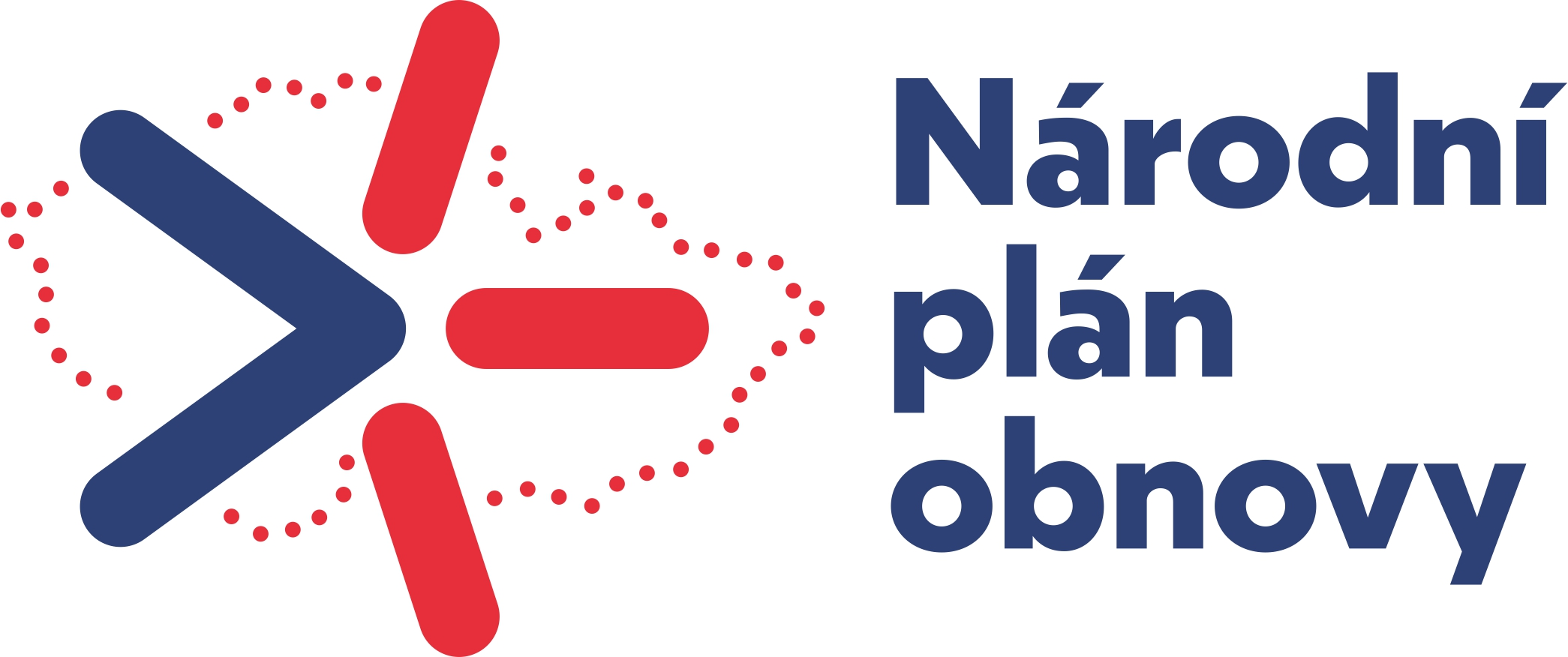 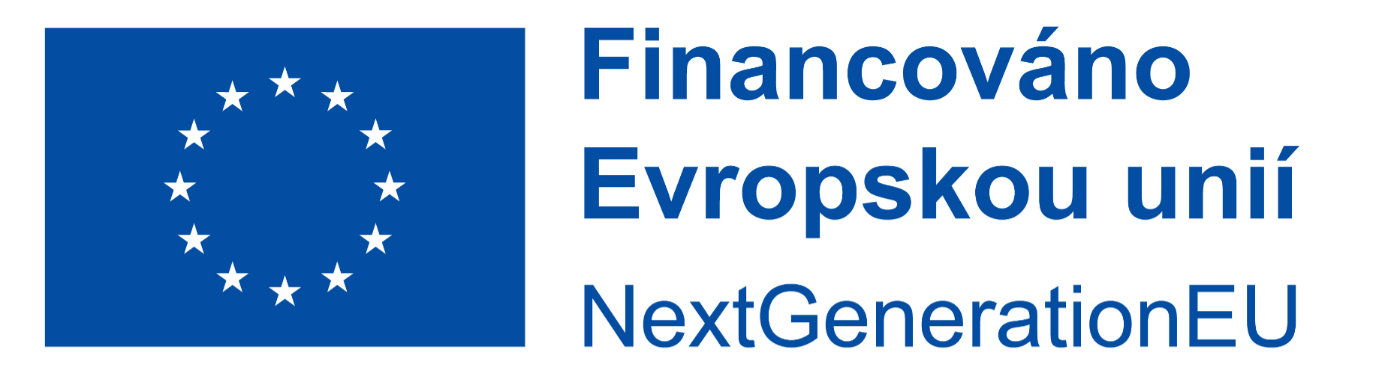 Zvyšování kapacit nepobytových komunitních sociálních služebVýzva 31_22_043
výzva:  31_22_043 -  Zvyšování kapacit nepobytových komunitních sociálních služeb
Průběžná, jednokolová (projekty mezi sebou nesoutěží) 
vyhlášení:  17. 3. 2023
zahájení příjmu žádostí: 14. 4. 2023
ukončení příjmu žádostí: 15. 11. 2023 v 16:00
nejzazší datum pro ukončení fyzické realizace: 31. 10. 2025
alokace: 1 mld. Kč 
1 žadatel – max. 5 žádostí
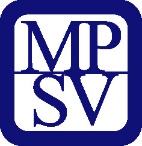 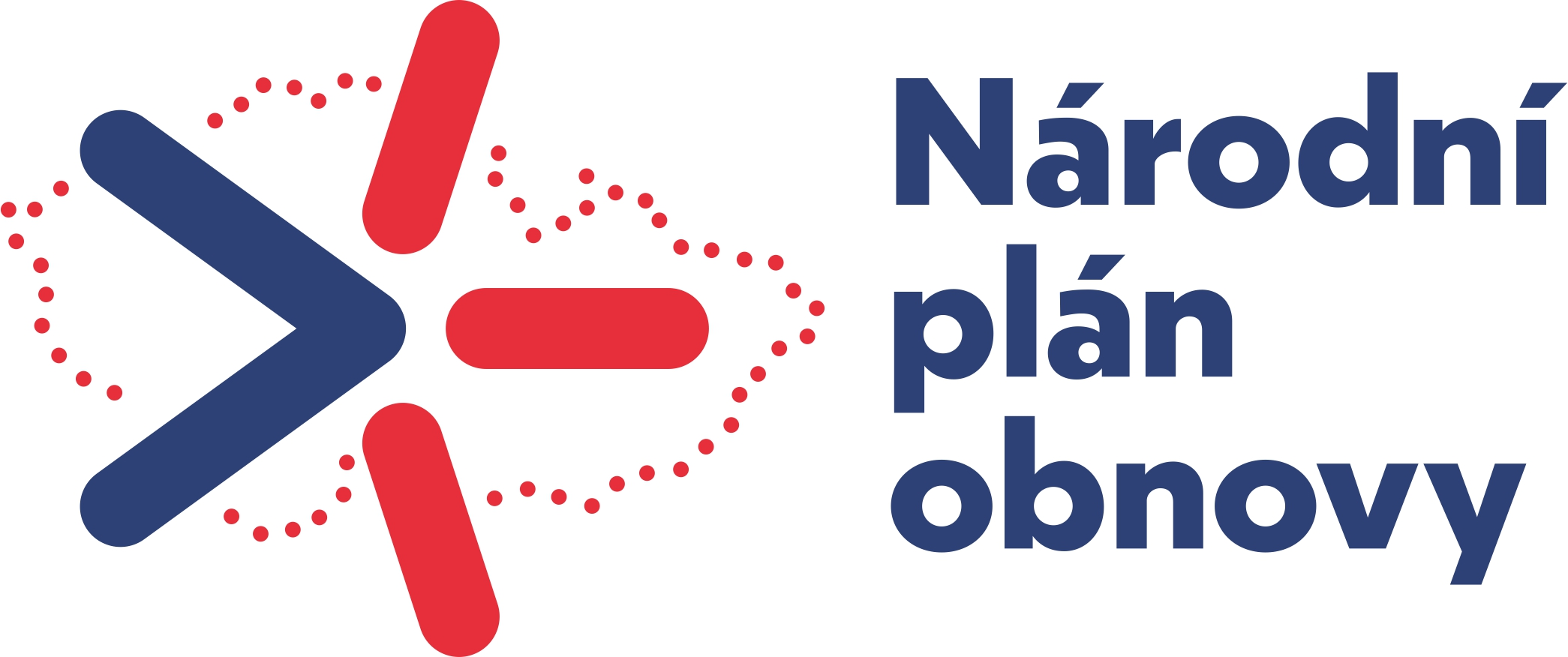 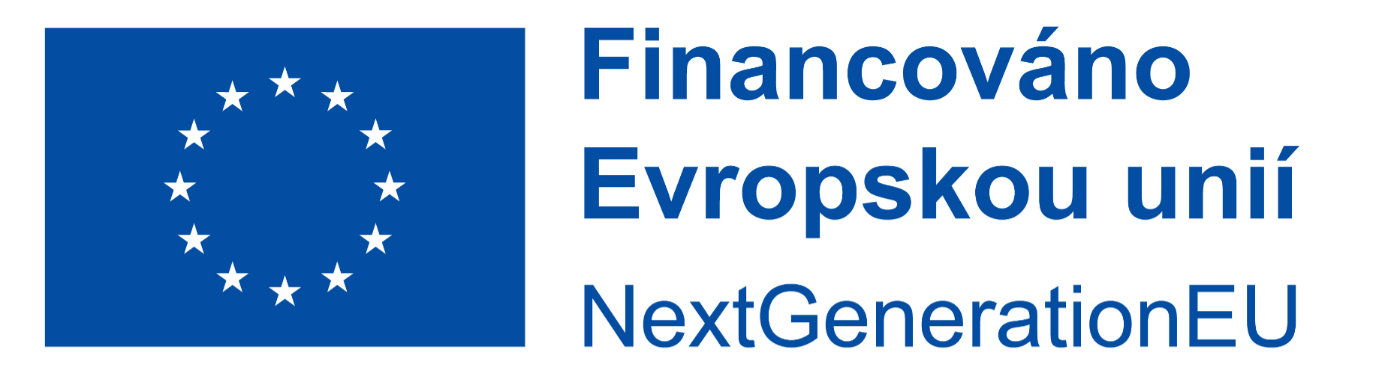 Zvyšování kapacit nepobytových komunitních sociálních služebPodporované aktivity
Cíl výzvy: 
navýšení kapacit ambulantních a terénních služeb sociální péče 

Podporované aktivity

➢ nákup nemovitostí včetně pozemků 
➢ výstavba, rekonstrukce a úpravy zázemí pro poskytování ambulantní či terénní služby sociální péče 

Vždy musí dojít ke vzniku/navýšení roční kapacity zařízení minimálně o 20 klientů. V případě, že zařízení poskytuje služby do počtu 15 klientů stačí navýšení o dvojnásobek.
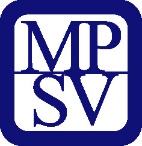 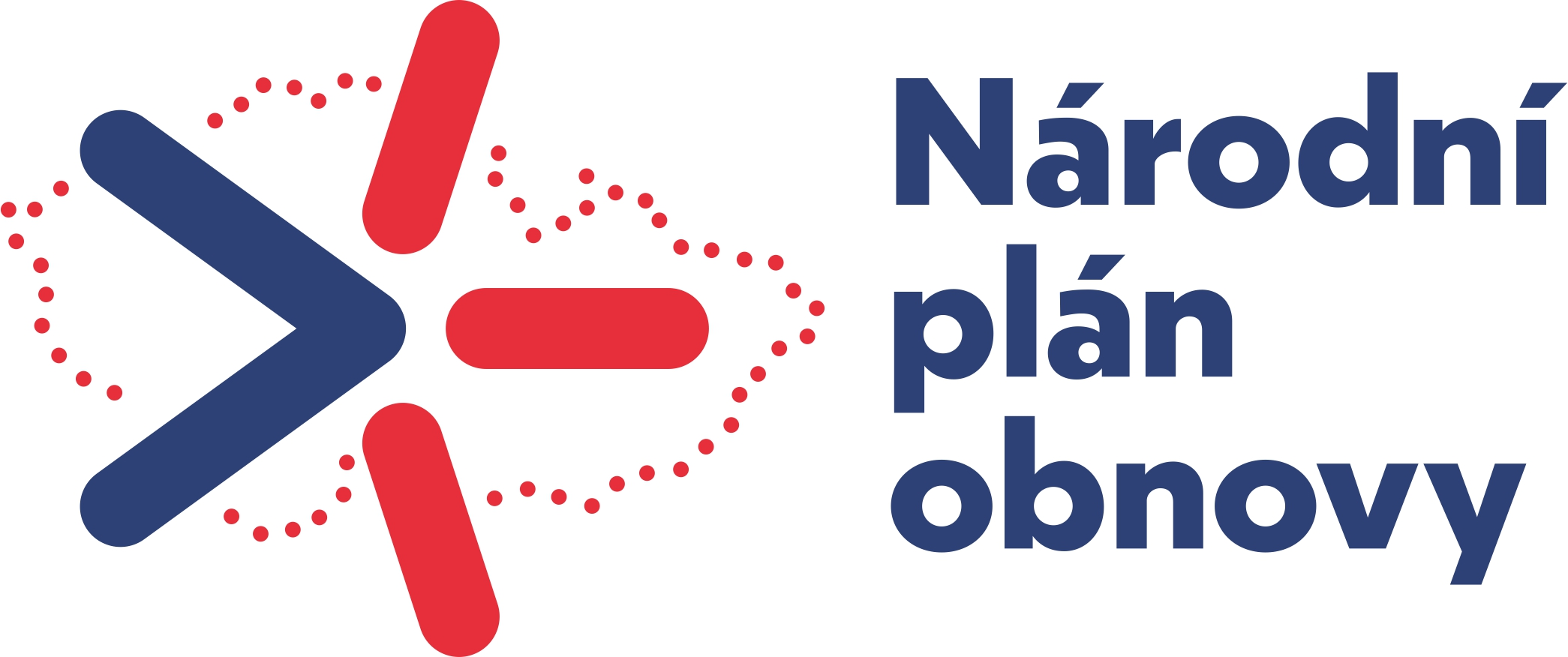 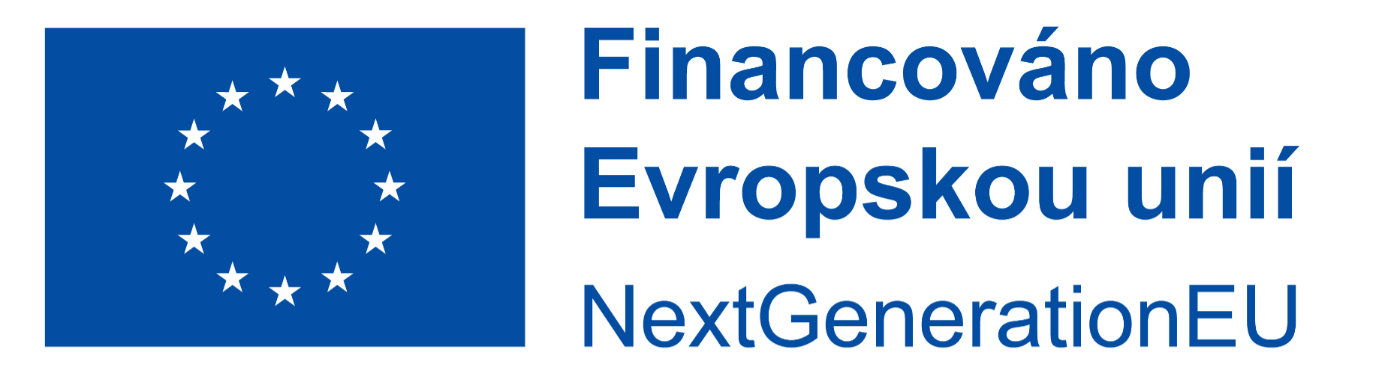 Zvyšování kapacit nepobytových komunitních sociálních služebPodporované sociální služby
Projekty na podporu infrastruktury těchto sociálních služeb:  

➢ Osobní asistence 
➢ Pečovatelská služba
➢ Průvodcovské a předčitatelské služby jako terénní nebo ambulantní služba 
➢ Podpora samostatného bydlení jako terénní služba 
➢ Odlehčovací služby, pouze v terénní nebo ambulantní formě 
➢ Centra denních služeb 
➢ Denní stacionáře
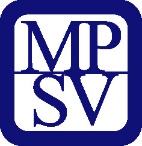 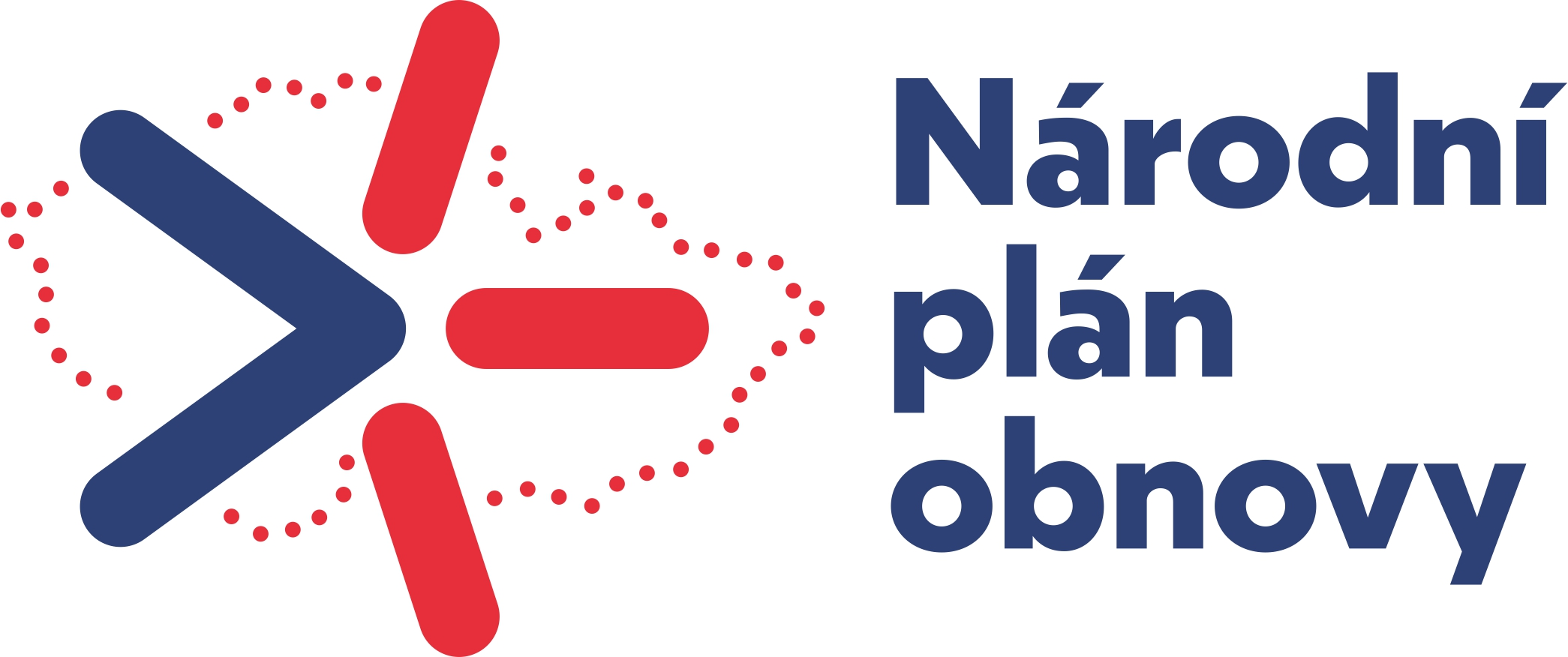 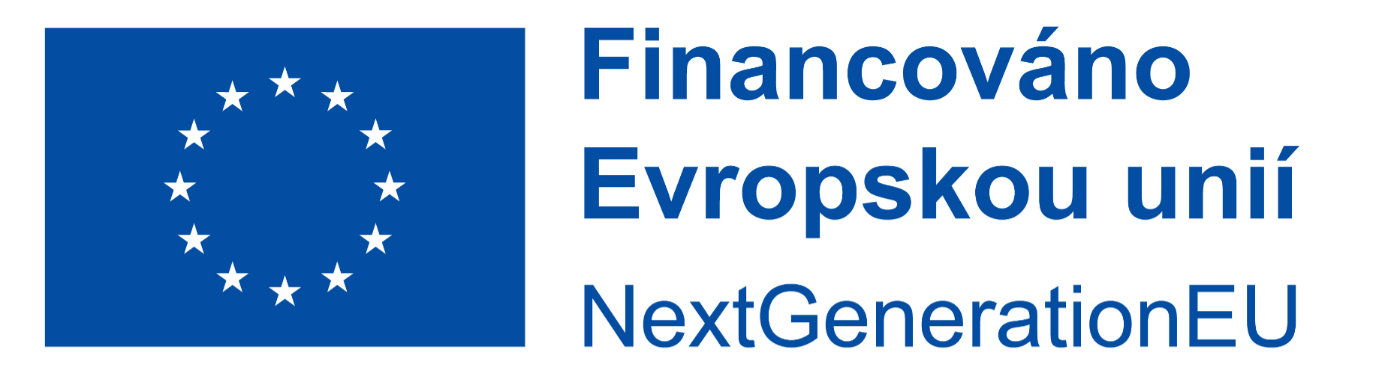 Zvyšování kapacit nepobytových komunitních sociálních služebOprávnění žadatelé
Oprávnění žadatelé:
     
Kraje, obce, města, městské části
+ jejich příspěvkové organizace 
+ organizace, které může zřizovat obec, kraj nebo městská část
Dobrovolné svazky obcí a jimi zřizované organizace
Organizační složky státu a jejich příspěvkové organizace
Nestátní neziskové organizace (spolek, OPS, ústav, nadace, nadační fond)
(Zakladatelem nestátních neziskových organizací nesmí být podnikatelský subjekt (obchodní společnost– s.r.o., a.s. apod.)
Církve, církevní organizace, církevní právnické osoby

 Žadatel o podporu je poskytovatelem služeb obecného hospodářského zájmu dle rozhodnutí Komise 2012/21/EU
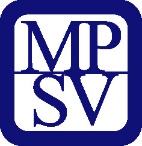 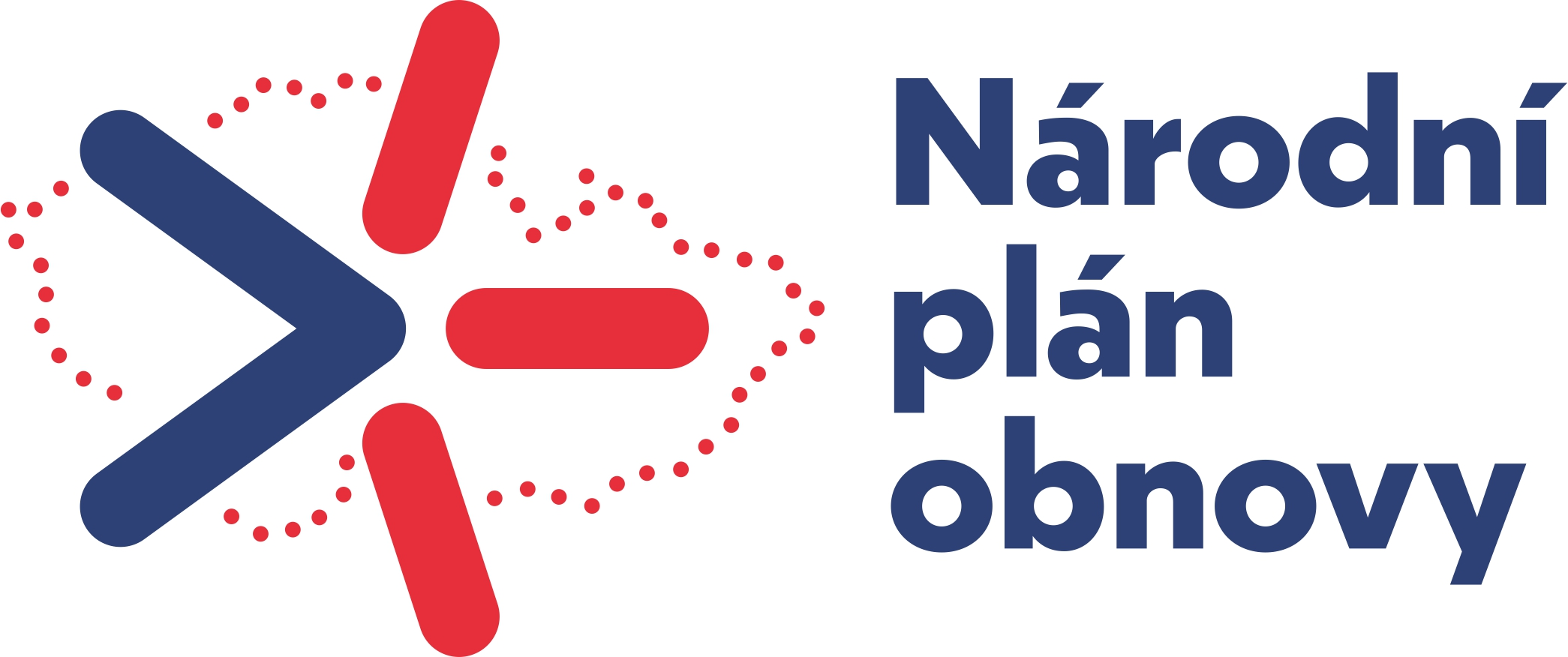 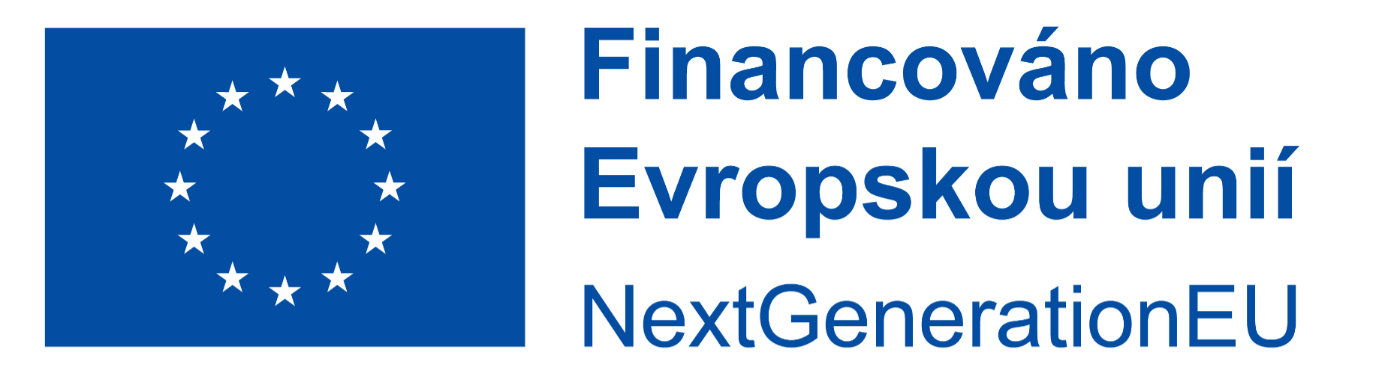 Zvyšování kapacit nepobytových komunitních sociálních služebFinancování
Výše dotace: 1 mil. Kč – 30 mil. Kč
Pro tzv. neziskový sektor včetně DPH. 
Spolek, OPS, ústav, církev, církevní organizace, církevní právnická osoba, nadace, nadační fond
Pro tzv. veřejný sektor bez DPH. 
Financování: 100 % dotace
Propláceno v režimu Ex post 
 předpokladem je počáteční plné předfinancování výdajů projektu z prostředků příjemce 
Udržitelnost: 10 let
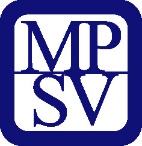 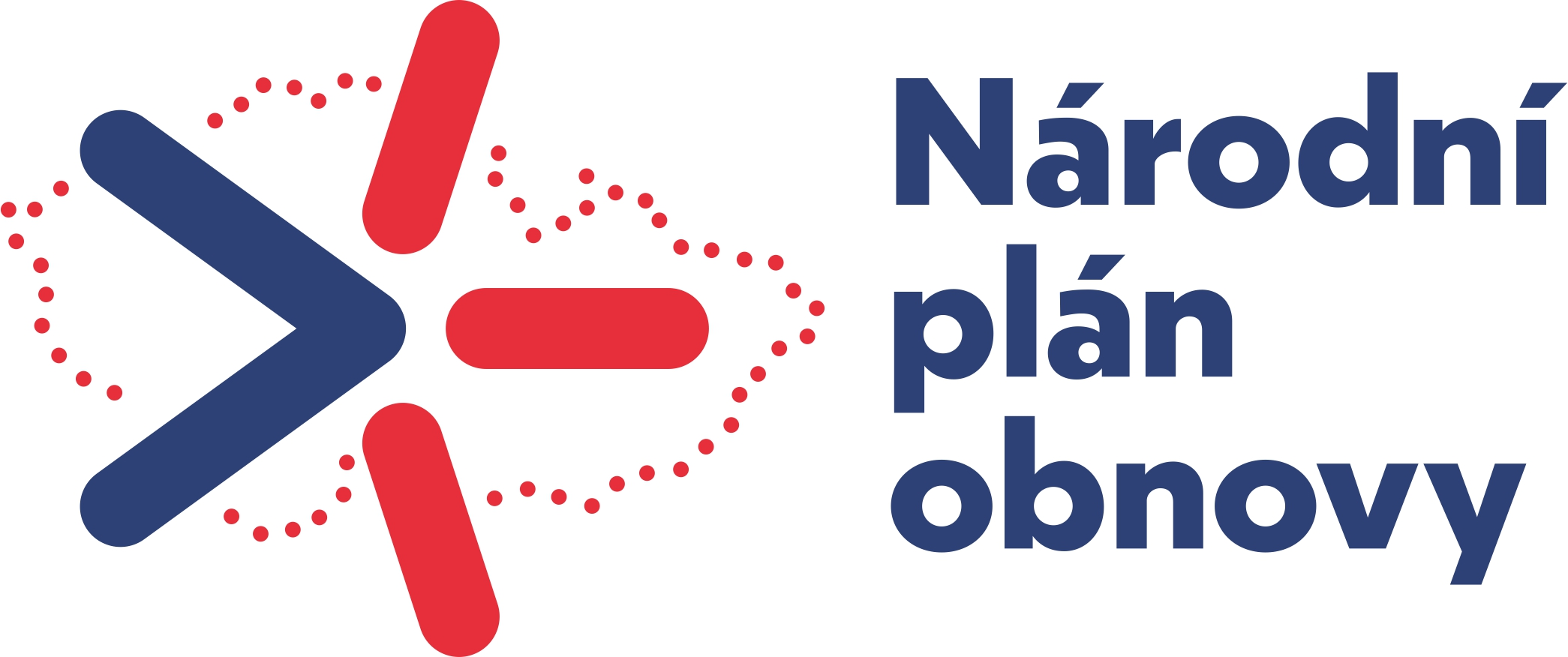 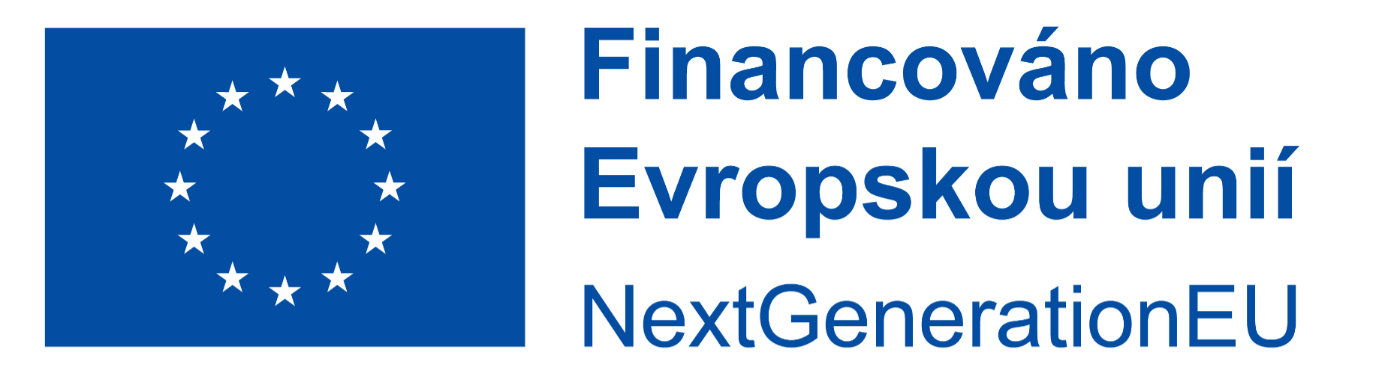 Zvyšování kapacit nepobytových komunitních sociálních služebZpůsobilé výdaje
Hlavní způsobilé výdaje:
Týkají se stavby či rekonstrukce a musí být součástí každého projektu
Nové budovy
Výstavba, přístavba, nástavba nových budov sloužících k poskytování registrovaných sociálních služeb, 
Stavební úpravy (rekonstrukce, modernizace...) stávajících budov sloužících k poskytování registrovaných sociálních služeb
Vytvoření zázemí pro poskytování registrovaných sociálních služeb
Nákup stavby (celé nebo její části) včetně pozemku, která bude v rámci projektu zrekonstruována
Nákup stavby určené k odstranění ( včetně demolice), předcházející výstavbě stavby, která je hlavním způsobilým výdajem projektu
Stavební práce
Výdaje vázané na energetické úspory
Systémy protipožární ochrany
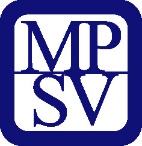 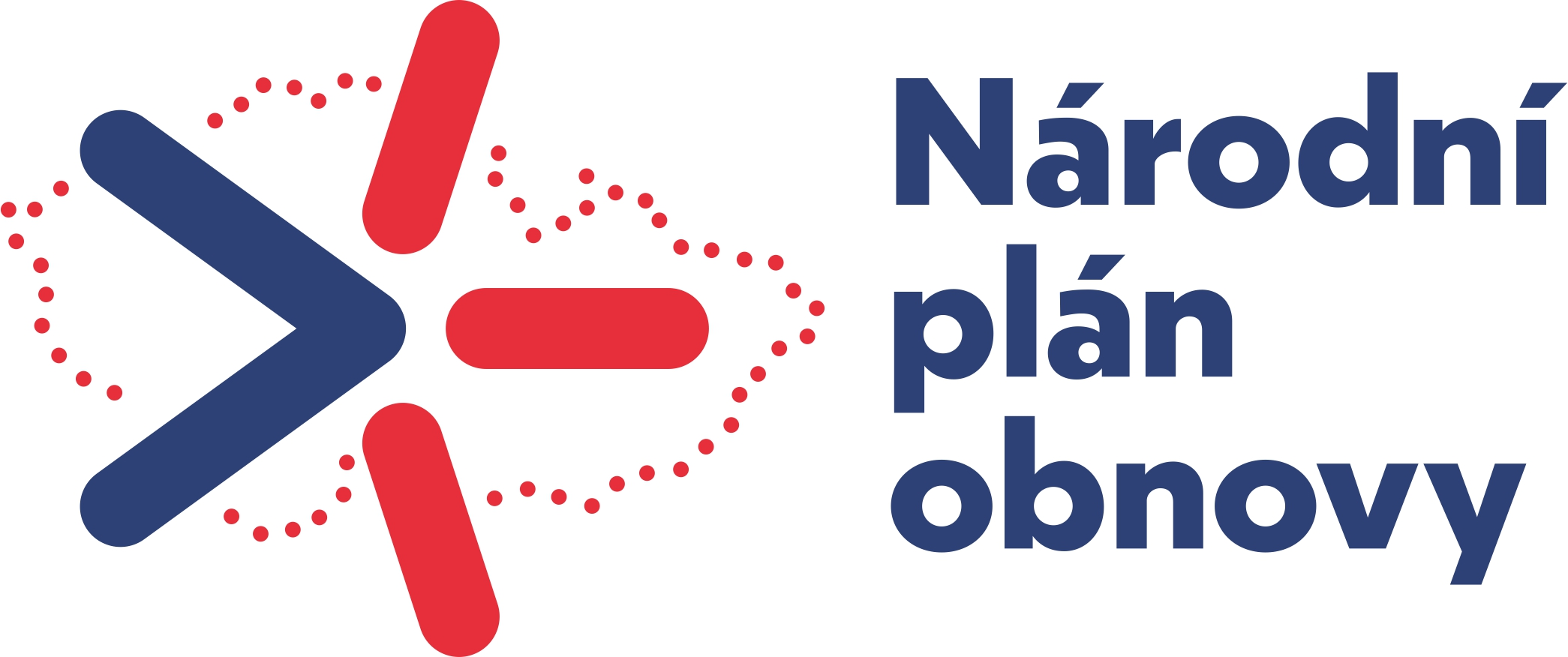 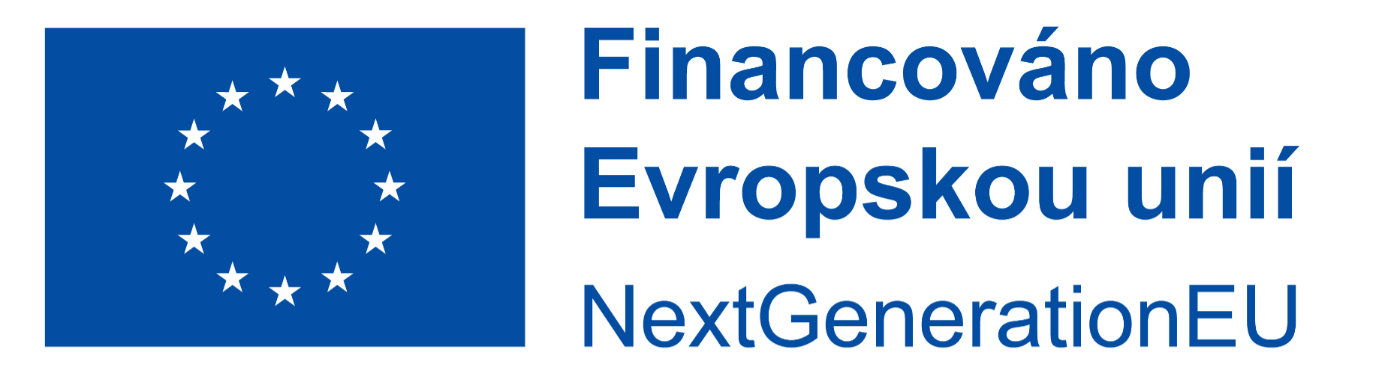 Zvyšování kapacit nepobytových komunitních sociálních služebZpůsobilé výdaje
Vedlejší způsobilé výdaje:

způsobilé pouze za předpokladu realizace aktivit vymezených v hlavních způsobilých výdajích 
nesmí v úhrnu přesáhnout 10 % výše celkových způsobilých výdajů 

pořízení vybavení pro zajištění provozu zařízení s vazbou na poskytování sociálních služeb, asistenčních a asistivních technologií
kompenzační pomůcky pro výkon přímé práce s klientem 
zdravotnické prostředky pro sociální služby 
projektová dokumentace, povinná publicita
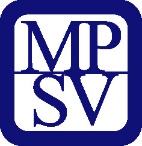 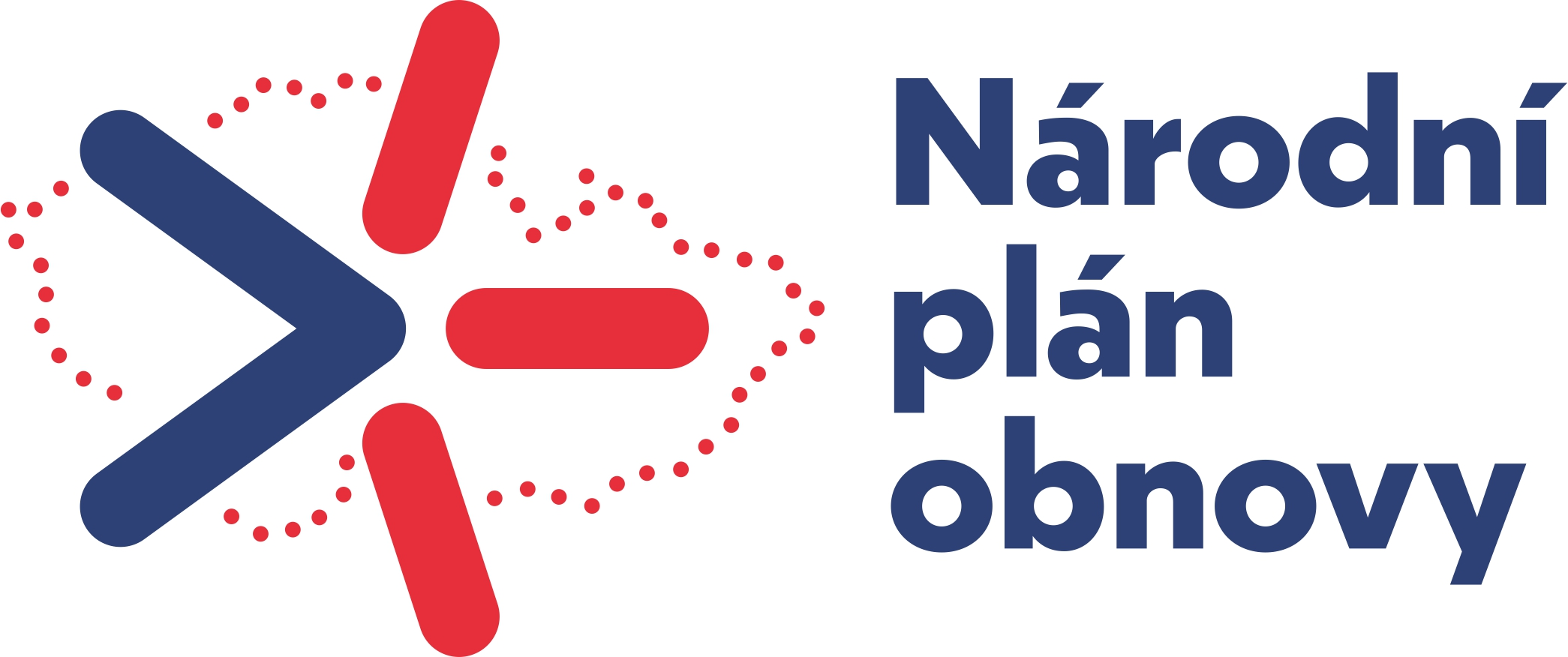 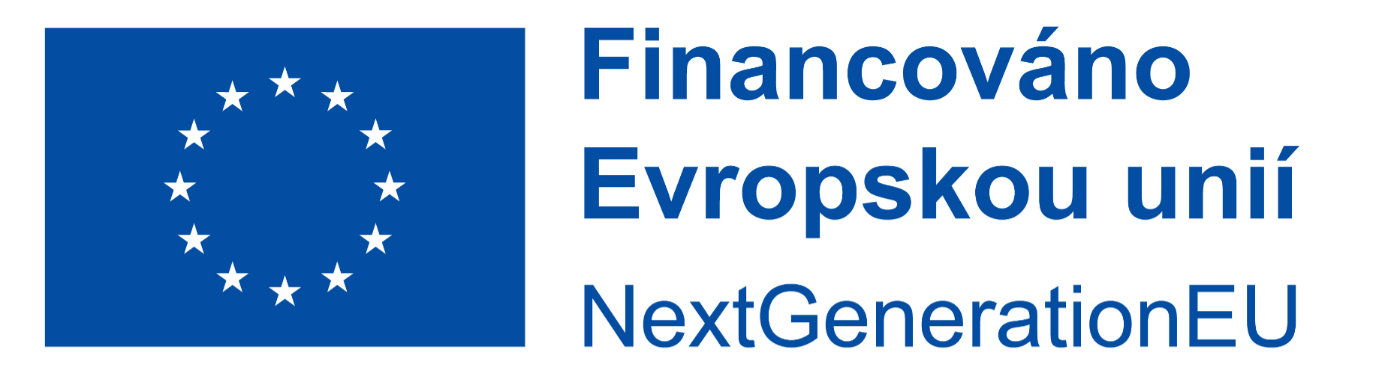 Zvyšování kapacit nepobytových komunitních sociálních služebIndikátory
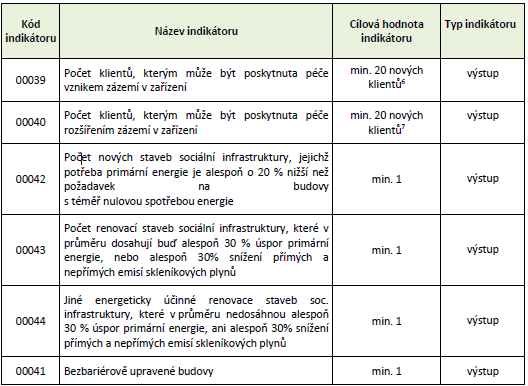 Indikátory, pro které jsou stanoveny cílové 
   hodnoty jako závazek příjemce
Žadatel o podporu povinně volí min. 3
    indikátory z uvedených skupin 
    v závislosti na charakteru projektu:
 
1. indikátor 00041 (závazný) 
2. indikátor 00039 nebo 00040
3. indikátor 00042 nebo 00043 nebo 00044
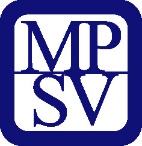 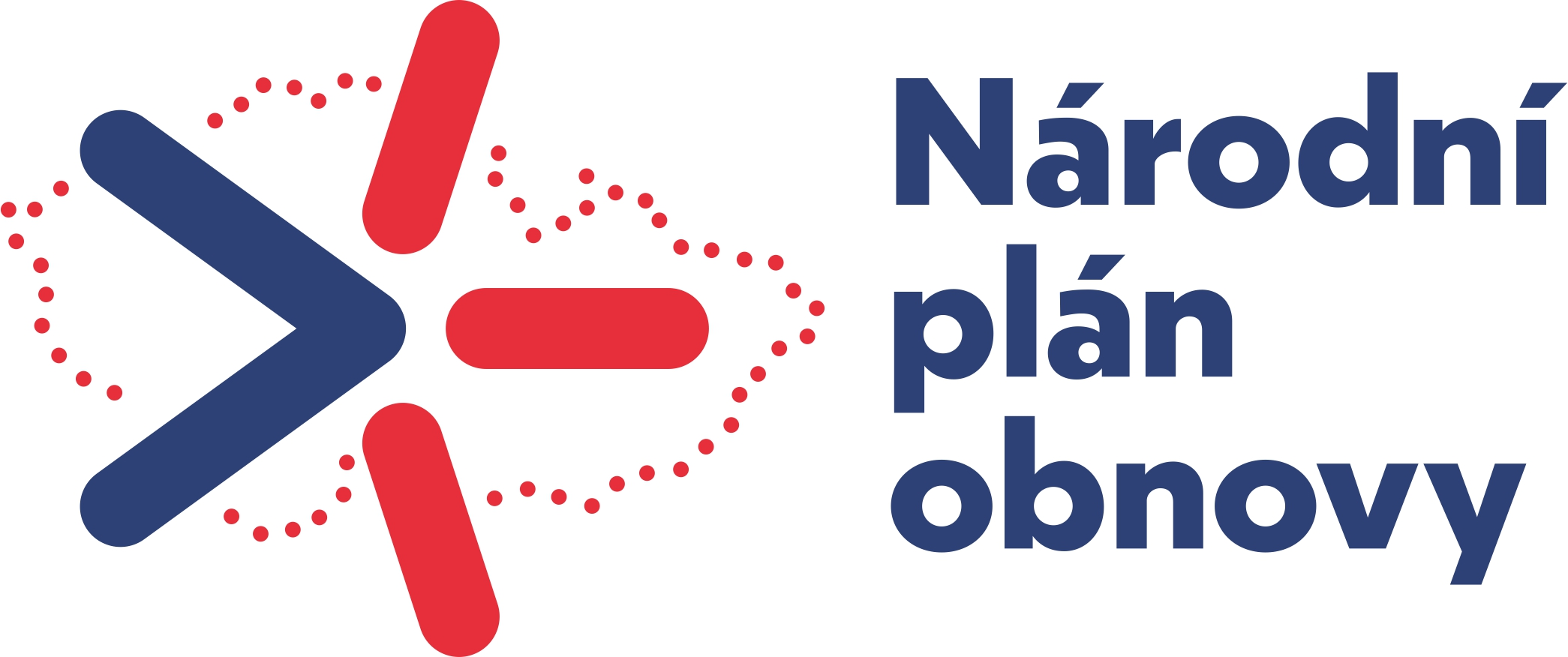 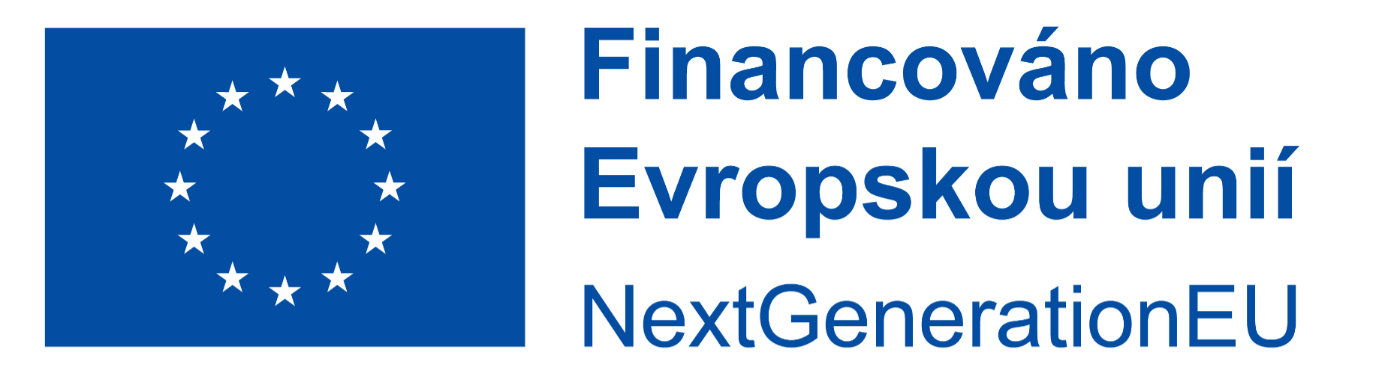 Zvyšování kapacit nepobytových komunitních sociálních služebIndikátory
Environmentální Indikátory, které musí příjemce vykazovat:








Více informací o indikátorech - Příloha č. 2 specifických pravidel: Metodické listy indikátorů
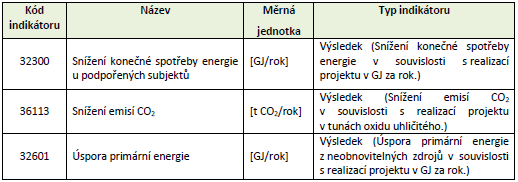 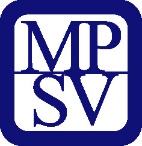 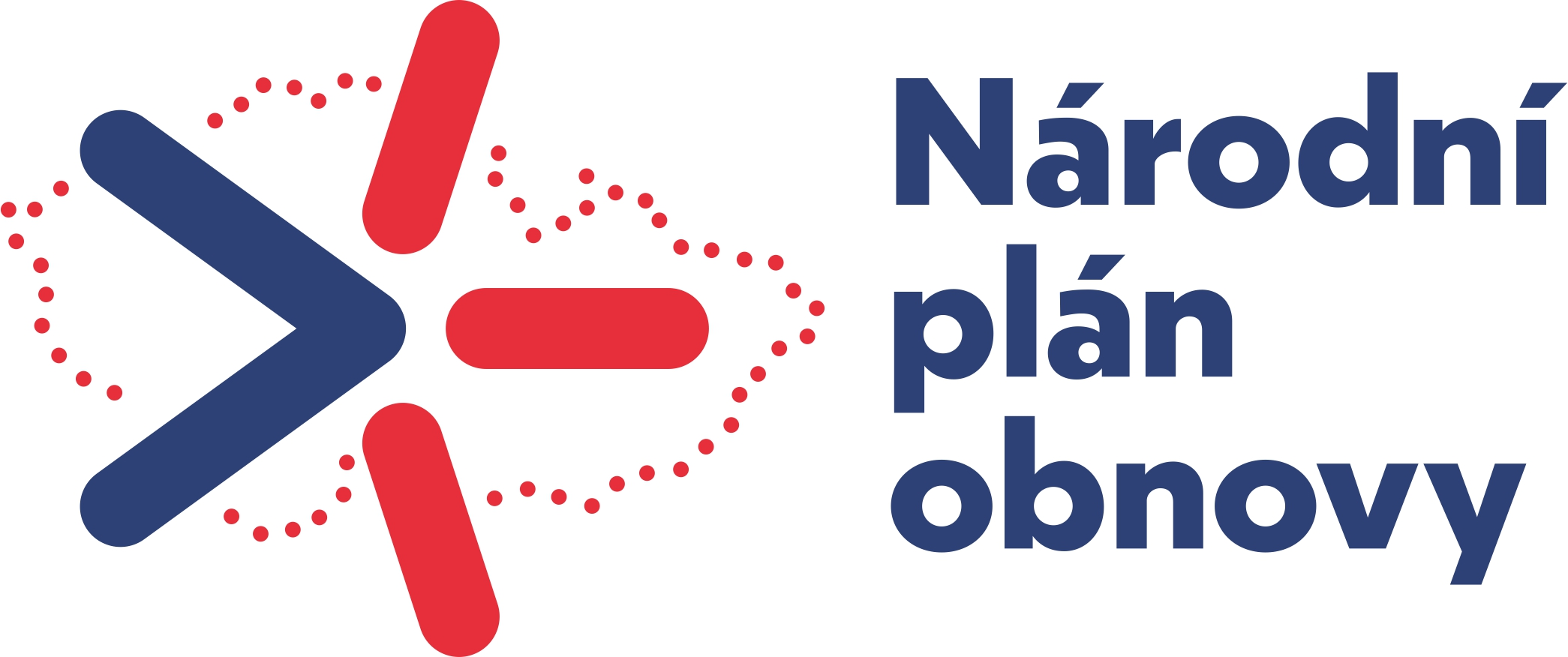 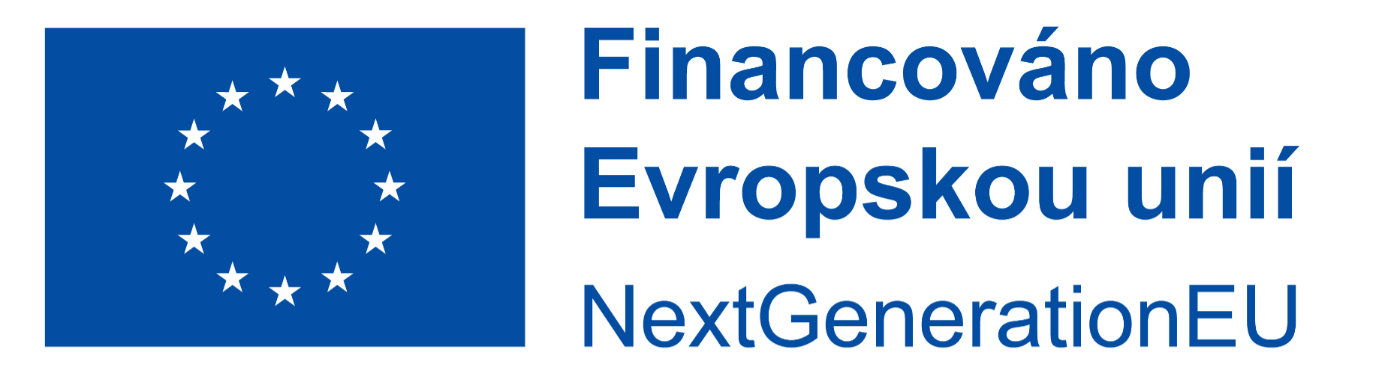 Zvyšování kapacit nepobytových komunitních sociálních služebPovinné přílohy žádosti
Žadatel musí v okamžiku podání žádosti o podporu předložit následující dokumenty:
Plná moc (pokud žádost podepisuje za žadatele jiná osoba)
Doklad o právní subjektivitě žadatele
Studii proveditelnosti zpracovanou dle vzoru, včetně jejích povinných příloh 
Doklad o prokázání právních vztahů k nemovitému majetku, který je předmětem projektu, např.: 
výpis z katastru nemovitostí; kupní smlouvu; smlouvu o budoucí smlouvě kupní; nájemní smlouvu; smlouvu o výpůjčce; jiný právní akt opravňující žadatele k užívání nemovitosti minimálně do konce udržitelnosti projektu, 
Je možné zhodnotit i majetek, který žadatel nevlastní, avšak majitelem musí být jeden z oprávněných žadatelů dotace (viz obecná pravidla, str. 40)
Znalecké posudky se stanovením ceny pořizovaných nemovitostí
Doklad prokazující povolení o umístění stavby v území dle stavebního zákona č. 183/2006 Sb., a to např. územní rozhodnutí s nabytím právní moci 
Doklad prokazující povolení k realizaci stavebního záměru dle stavebního zákona č. 183/2006 Sb. 
Pokud žadatel nemá doklad prokazující povolení k realizaci stavebního záměru v době podání žádosti o podporu k dispozici, pak předkládá žádost
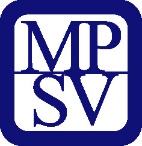 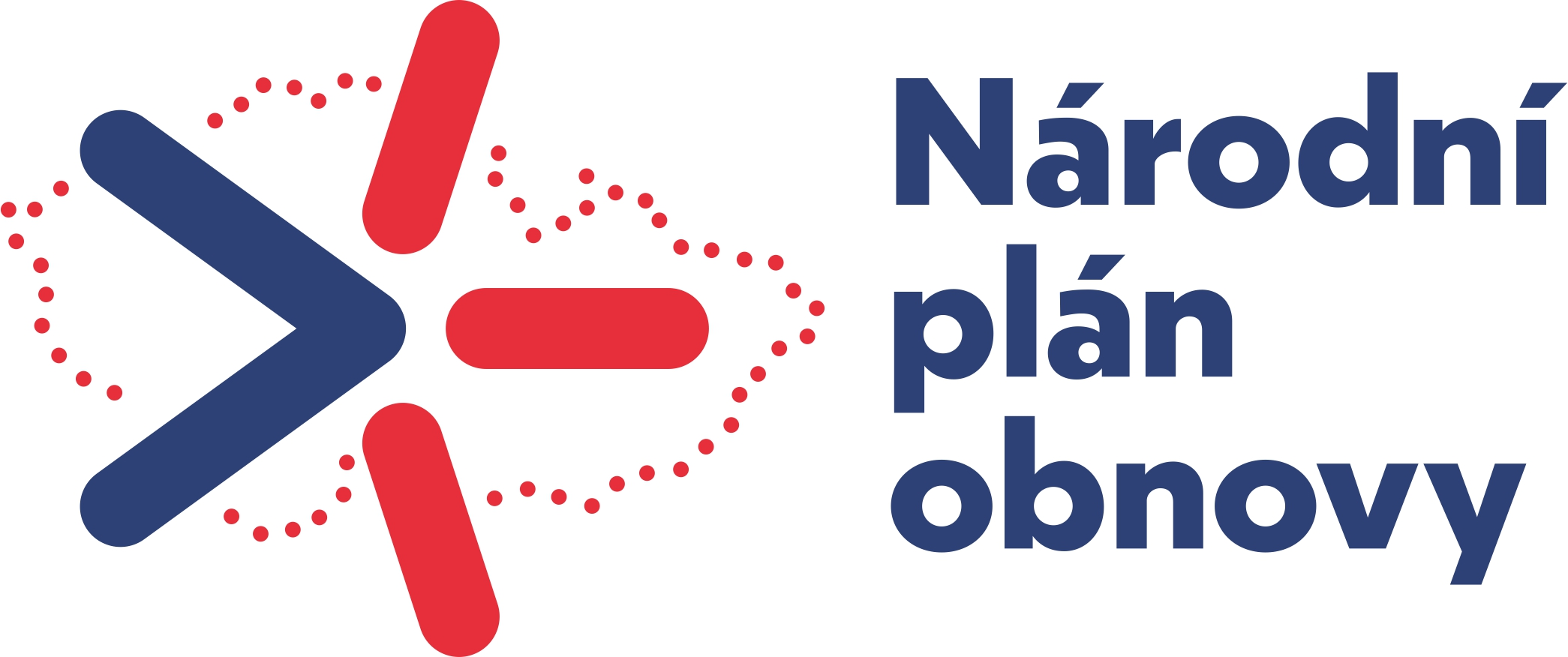 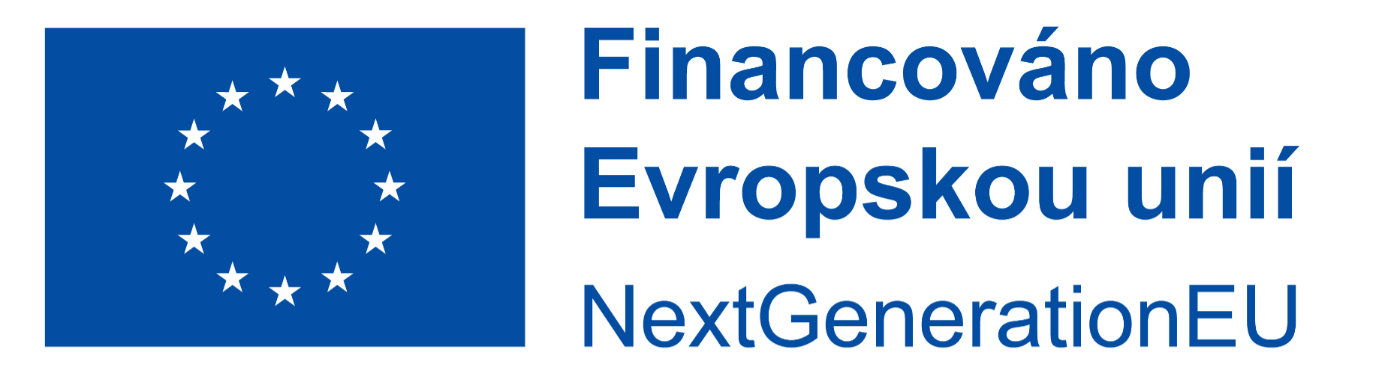 Zvyšování kapacit nepobytových komunitních sociálních služebPovinné přílohy žádosti
V případě stavebních úprav, které nepodléhají stavebnímu řízení bez ohledu na to, zda se jedná o způsobilý výdaj, či nikoliv, doloží žadatel vyjádření příslušného stavebního úřadu potvrzující tento fakt. 
Projektovou dokumentaci stavby v podrobnosti pro vydání stavebního povolení
V případě ÚSC: Usnesení zastupitelstva územního samosprávného celku apod., ze kterého bude zřetelný souhlas s realizací projektu
Položkový rozpočet stavby vypracovaný na podkladě aktuálního ceníku ÚRS, RTS.
Souhlasné stanovisko subjektu, který vydal komunitní plán sociálních služeb, střednědobý plán rozvoje sociálních služeb kraje nebo Národní strategii rozvoje sociálních služeb 2016–2025. 
Pověření k výkonu služby obecného hospodářského zájmu 
Závazné stanovisko orgánu památkové péče, pokud je pro daný projekt relevantní 
Potvrzení energetického specialisty o splnění specifických kritérií přijatelnosti v oblasti energetické náročnosti budovy
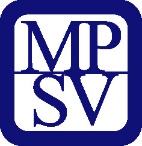 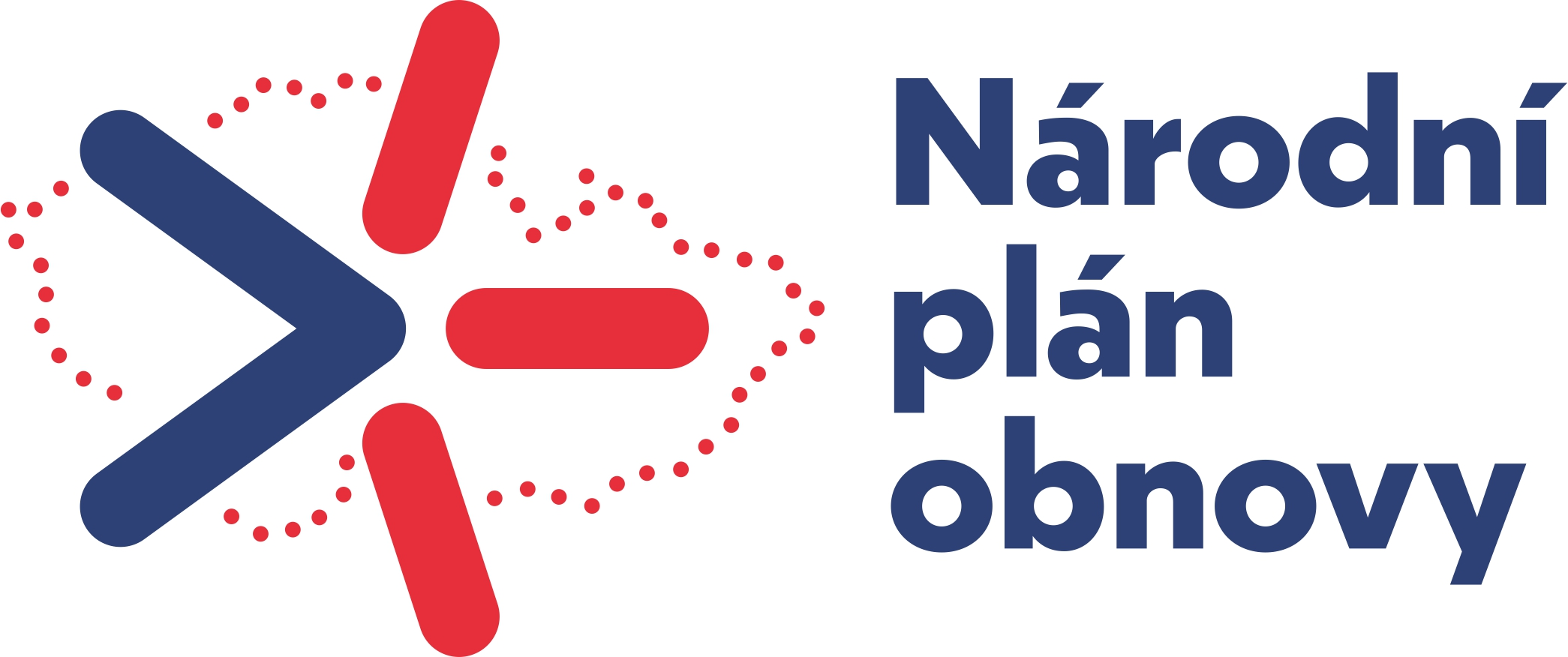 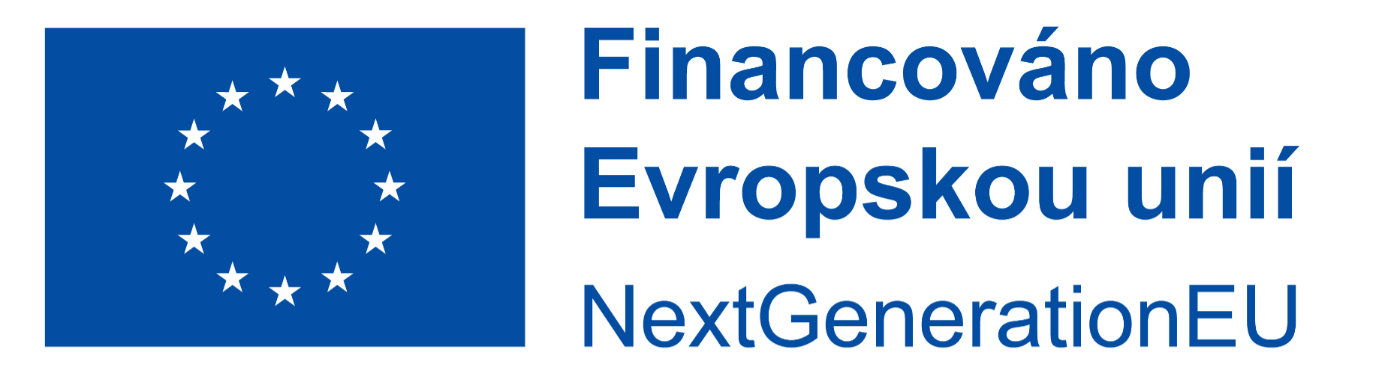 Zvyšování kapacit nepobytových komunitních sociálních služebPovinné přílohy žádosti
Souhlas zřizovatele s realizací projektu v případě příspěvkových organizací územních samosprávných celků nebo státních příspěvkových organizací. 
Kontrolní protokol dle Technických pokynů k uplatňování zásady „významně nepoškozovat“ (DNSH)
Energetický posudek
  Průkaz energetické náročnosti budovy
  Odborný posudek, zpracovaný odborně způsobilou osobou v souladu s Metodikou posuzování staveb z hlediska
         výskytu obecně a zvláště chráněných synantropních druhů živočichů
  Doklad o existenci historie subjektu – min. 3 roky
  Předběžné stanovisko Kraje o tom, zda službu po skončení realizace projektu plánuje zařadit do krajské sítě
         sociálních služeb 
Pokud služba již v síti je, stanovisko kraje se nedokládá
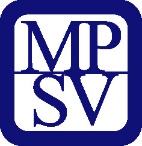 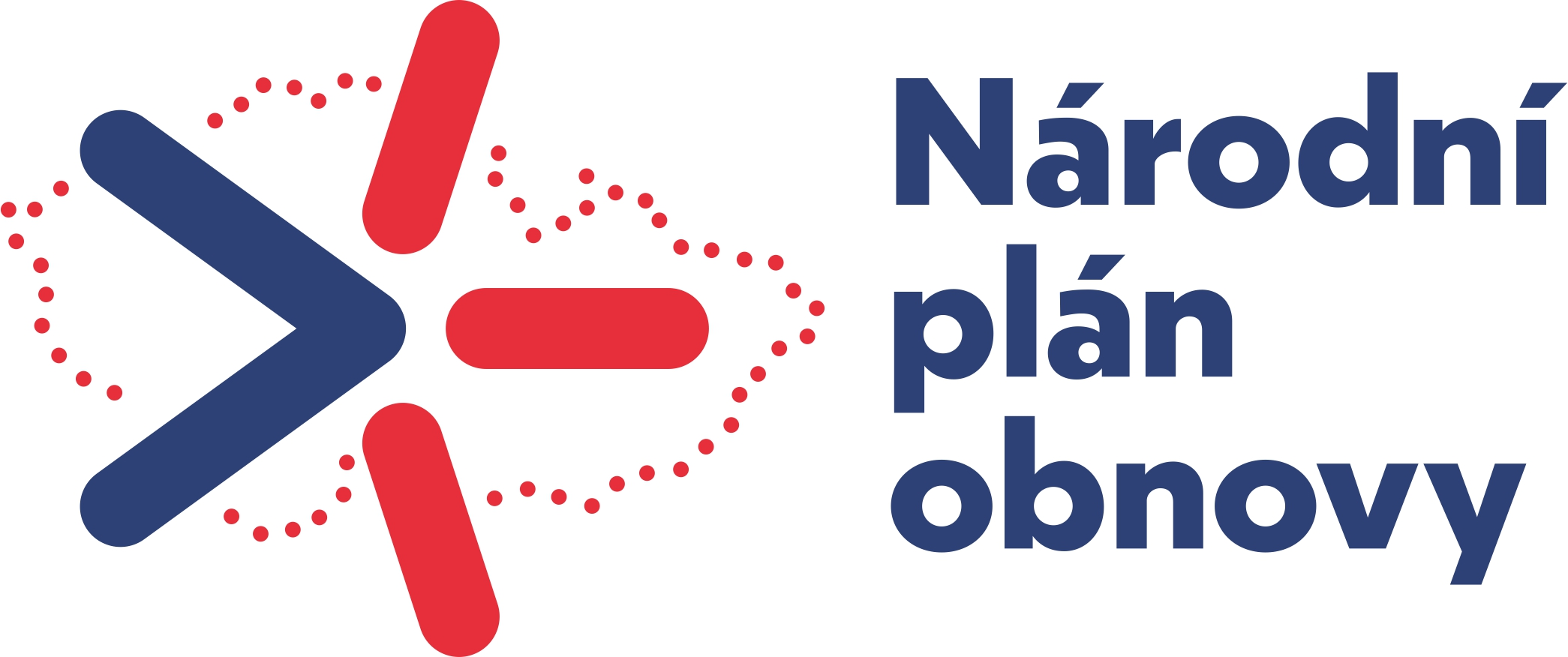 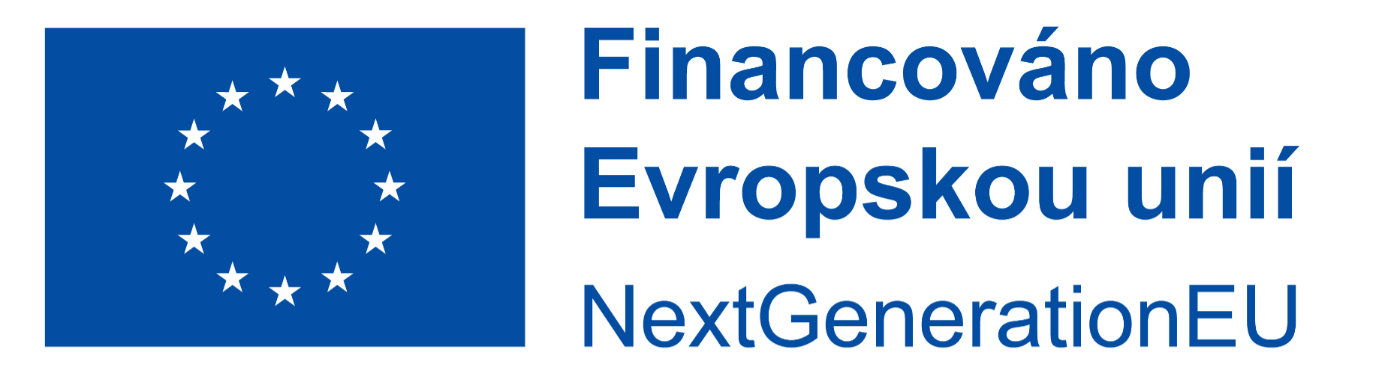 Zvyšování kapacit nepobytových komunitních sociálních služebKlimatický koeficient
Podpora výstavby
Opatření na dosažení potřeby primární energie alespoň o 20 % nižší, než je požadavek na budovy s téměř nulovou spotřebou energie (základním dokumentem pro budovy s téměř nulovou spotřebou je směrnice Evropského parlamentu a Rady 2010/31/EU novelizována směrnicí 2018/844/EU, dále dokumenty zákon č. 406/2000 Sb., příloha č. 5 prováděcí vyhlášky č. 264/2020 Sb.).
Podpora rekonstrukce A
Opatření zaměřená na energetickou účinnost, která v průměru dosáhnou buď alespoň 30% úspory primární energie, nebo alespoň 30% snížení přímých a nepřímých emisí skleníkových plynů.
Podpora rekonstrukce B
Opatření zaměřená na energetickou účinnost, která v průměru nedosáhnou alespoň 30 % úspor primární energie, ani alespoň 30 % snížení přímých a nepřímých skleníkových plynů. Minimální nutná dosažená úspora energie (resp. snížení skleník. plynů) činí 2 %.
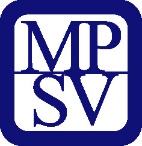 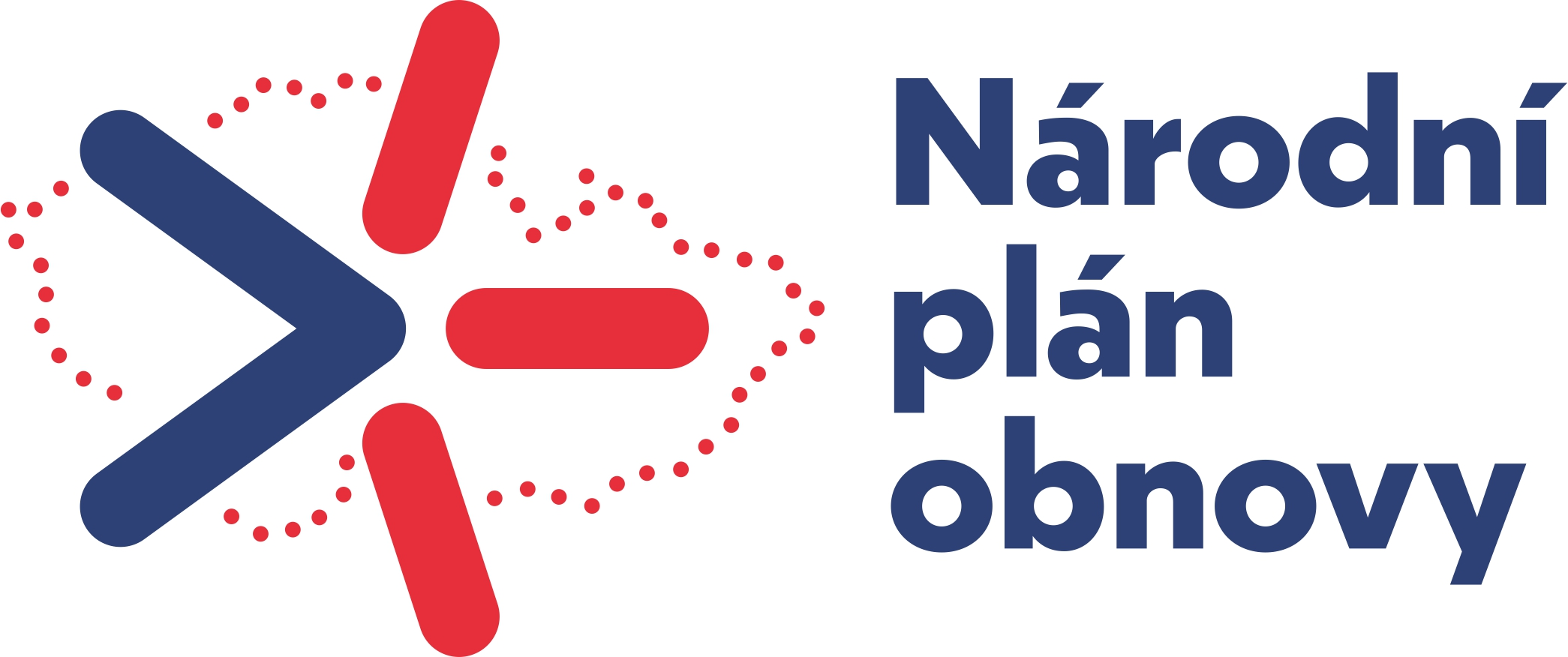 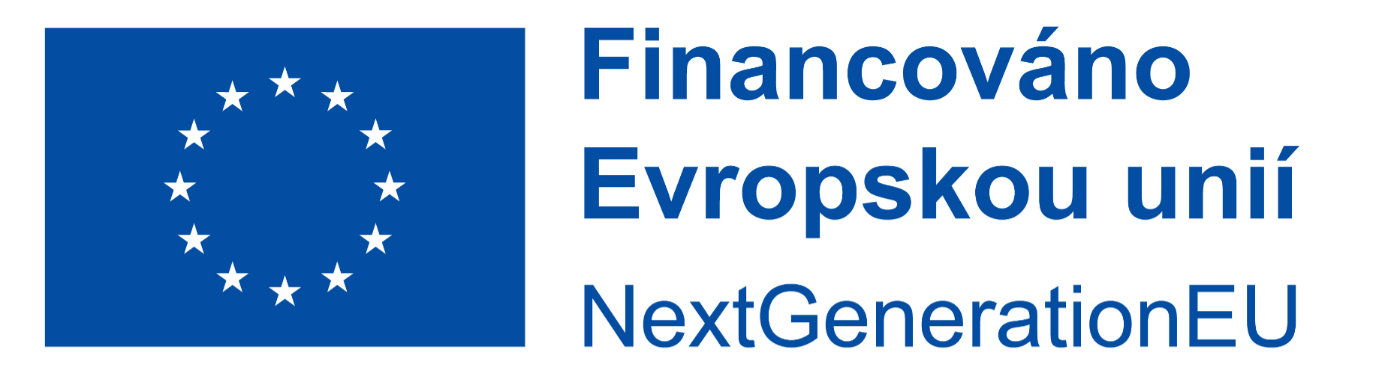 Zvyšování kapacit pobytových komunitních sociálních služebVýzva 31_22_044
výzva:  31_22_044 -  Modernizace a rozvoj pobytových služeb sociální péče 
Průběžná, jednokolová (projekty mezi sebou nesoutěží) 
vyhlášení:  do 30. 6. 2023
zahájení příjmu žádostí: předpoklad do 15.7. 2023
ukončení příjmu žádostí: předpoklad 15.7. 2024 v 16:00
nejzazší datum pro ukončení fyzické realizace: 31. 12. 2025
alokace: 2,7 mld. Kč
1 žadatel – max. 5 žádostí
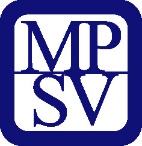 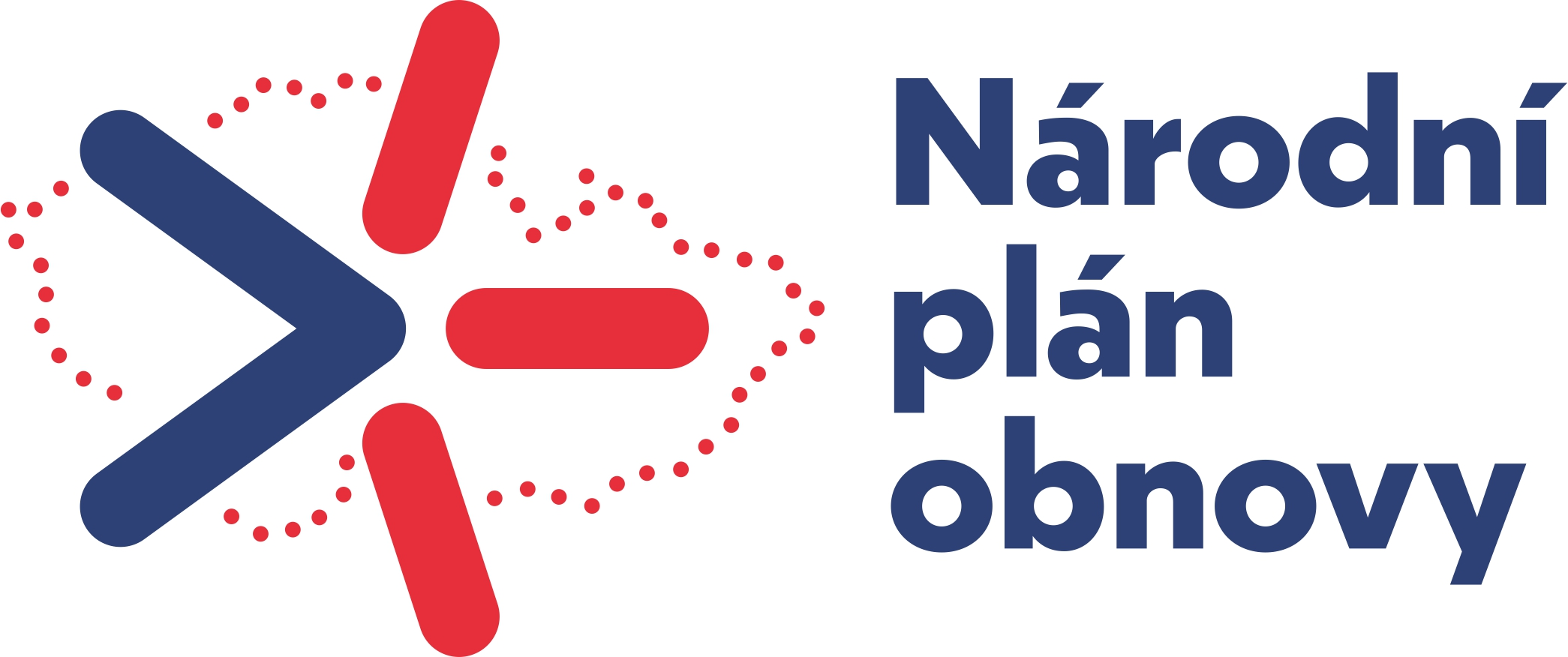 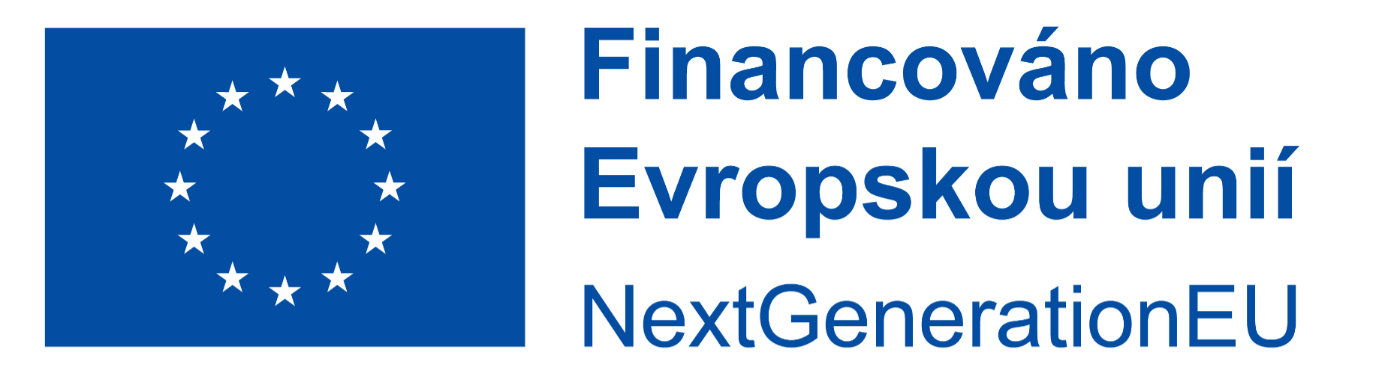 Zvyšování kapacit pobytových komunitních sociálních služebPodporované aktivity
Cíl výzvy: 
vznik nebo navýšení kapacity těch pobytových zařízení sociálních služeb

Podporované aktivity

➢ nákup nemovitostí včetně pozemků 
➢ výstavba, rekonstrukce a úpravy zázemí pro poskytování pobytových služeb sociální péče 

nutné dodržet tzv. materiálně-technické standardy – MTS
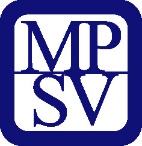 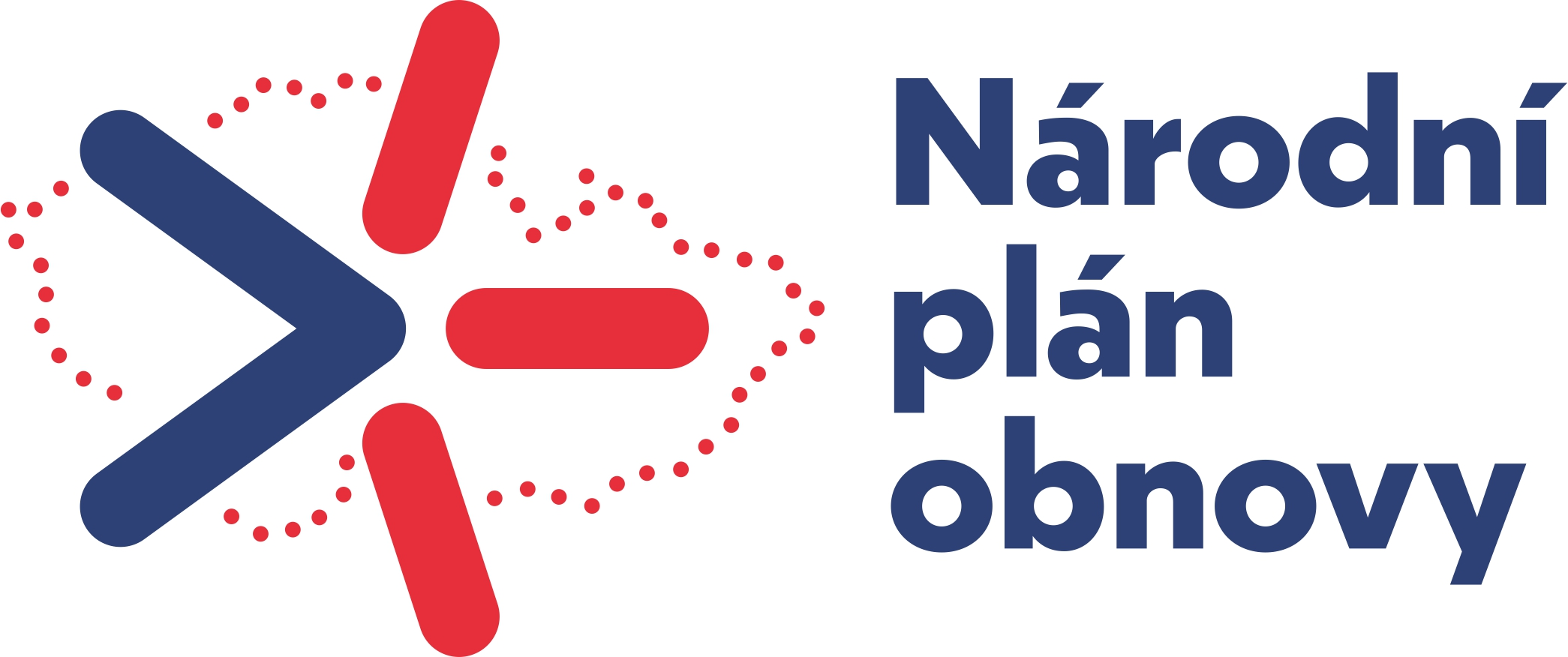 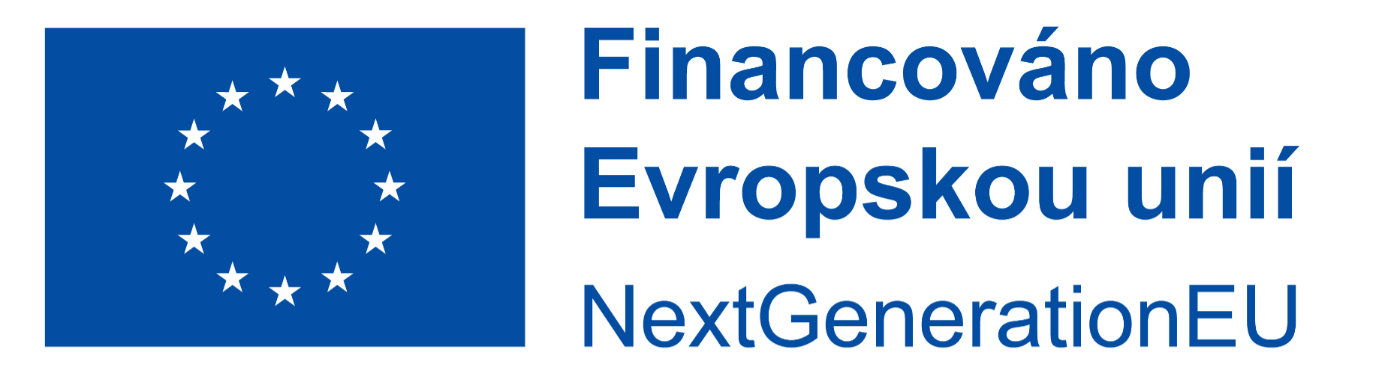 Zvyšování kapacit pobytových komunitních sociálních služebPodporované sociální služby
Projekty na podporu infrastruktury těchto sociálních služeb:  

 Odlehčovací služby – pouze v pobytové formě
➢ Týdenní stacionáře
➢ Domovy pro osoby se zdravotním postižením
➢ Domovy pro seniory
➢ Domovy se zvláštním režimem
➢ Chráněné bydlení
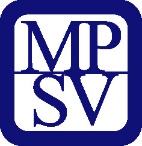 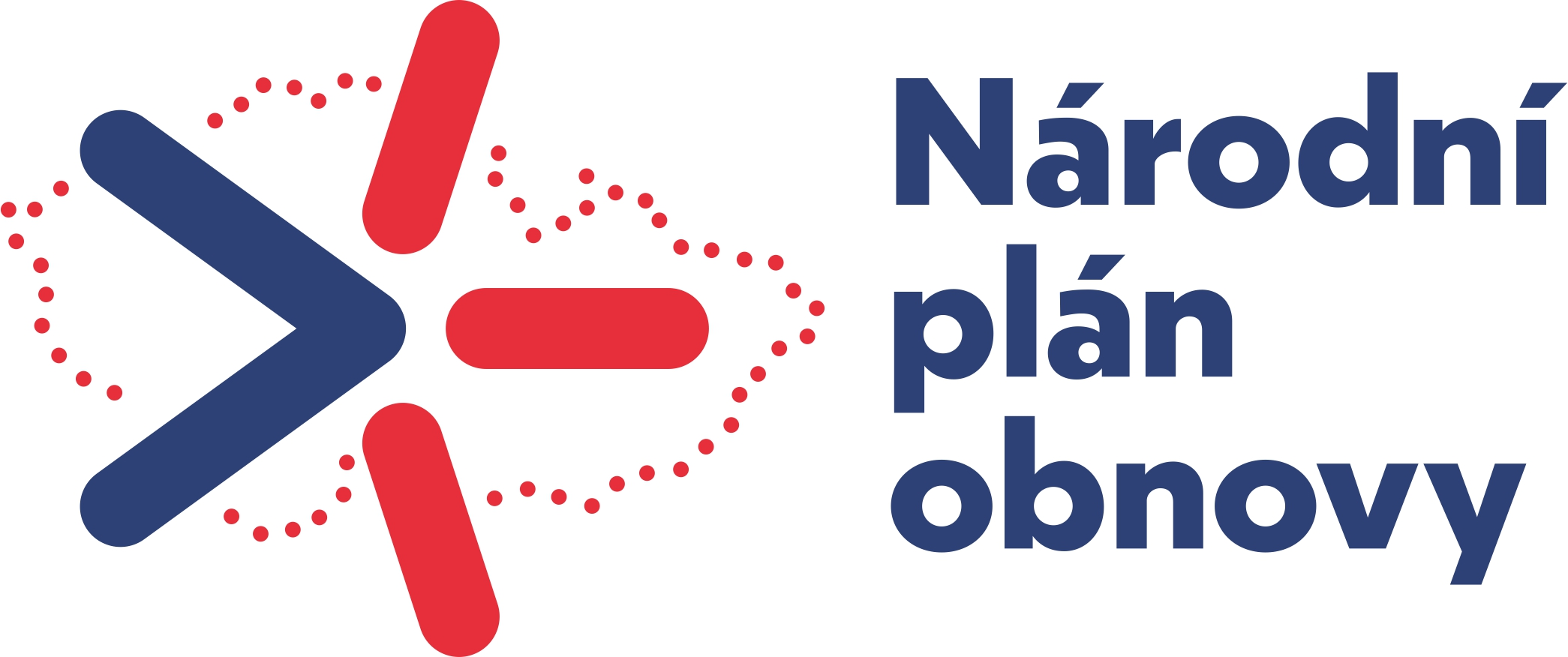 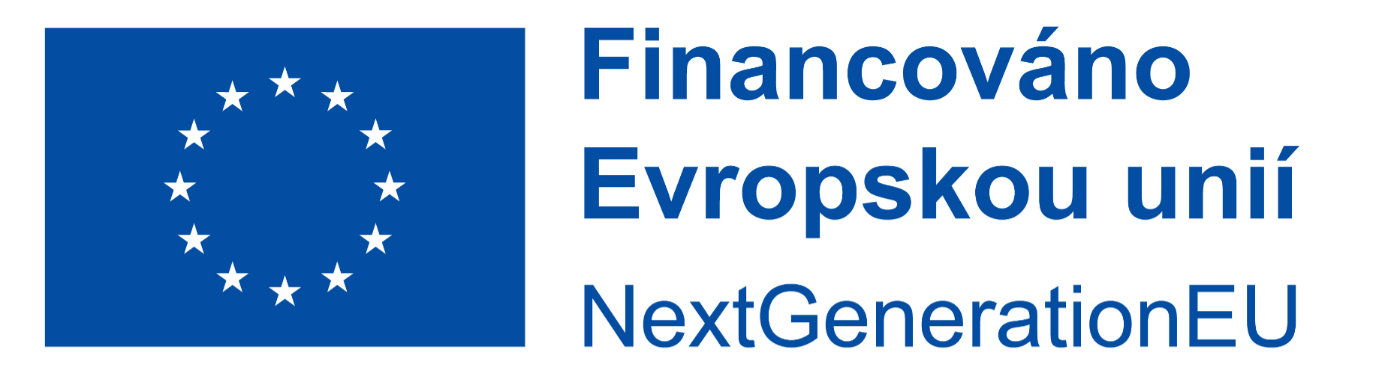 Zvyšování kapacit pobytových komunitních sociálních služebOprávnění žadatelé
Oprávnění žadatelé:  
Kraje, obce, města, městské části
+ jejich příspěvkové organizace 
+ organizace, které může zřizovat obec nebo kraj
Dobrovolné svazky obcí
Organizační složky státu a jejich příspěvkové organizace
Nestátní neziskové organizace (spolek, OPS, ústav, nadace, nadační fond)
(Zakladatelem nestátních neziskových organizací nesmí být podnikatelský subjekt (obchodní společnost– s.r.o., a.s. apod.)
Církve, církevní organizace, církevní právnické osoby
Žadatel o podporu je poskytovatelem služeb obecného hospodářského zájmu dle rozhodnutí Komise 2012/21/EU
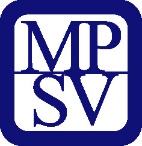 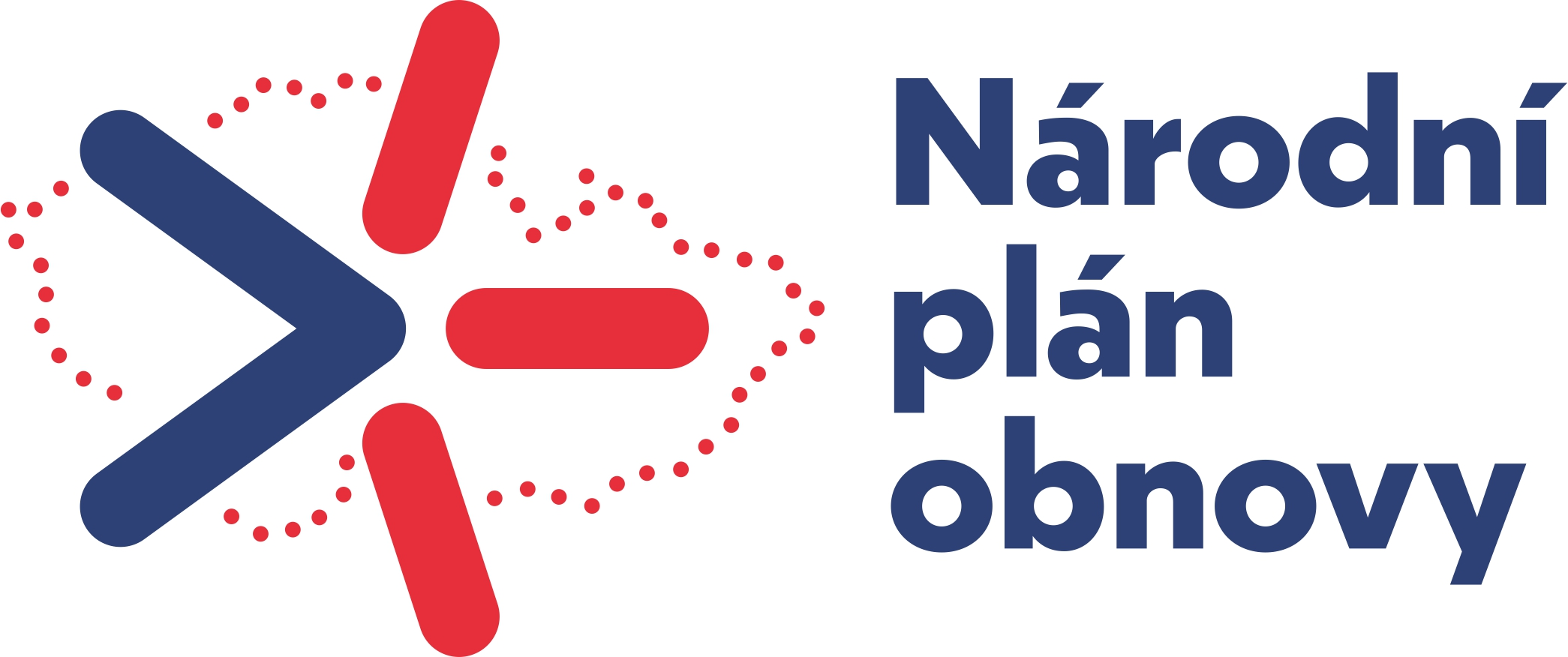 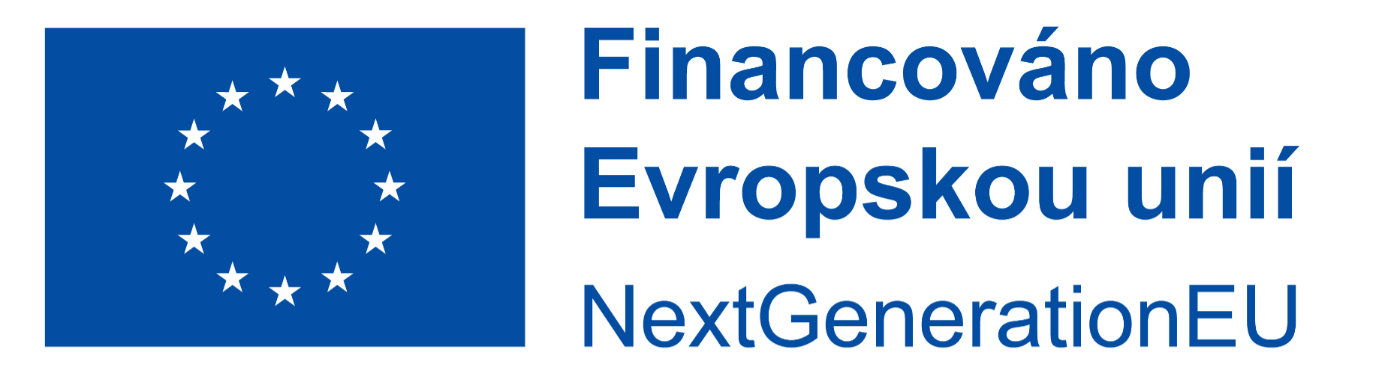 Zvyšování kapacit pobytových komunitních sociálních služebFinancování
Výše dotace: 10 mil. Kč – 80 mil. Kč (2. a další žádost max. 25 mil. Kč)
Pro tzv. neziskový sektor včetně DPH. 
Spolek, OPS, ústav, církev, církevní organizace, církevní právnická osoba, nadace, nadační fond
Pro tzv. veřejný sektor bez DPH. 
Financování: 100 % dotace
Propláceno v režimu Ex post 
nově bude umožněno využít režimu kombinovaného ex post financování příjemcům spadajícím do neziskového sektoru. 
Udržitelnost: 10 let
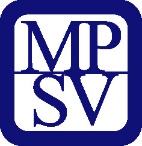 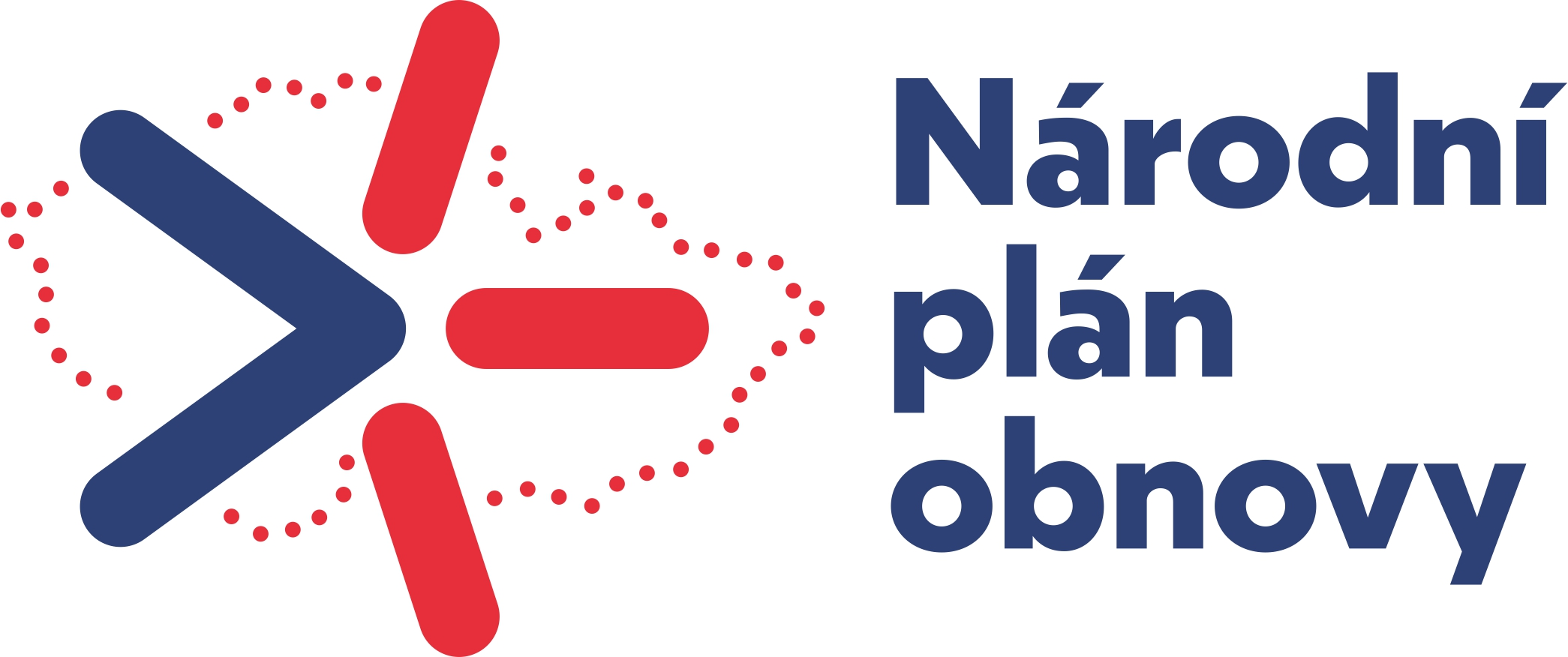 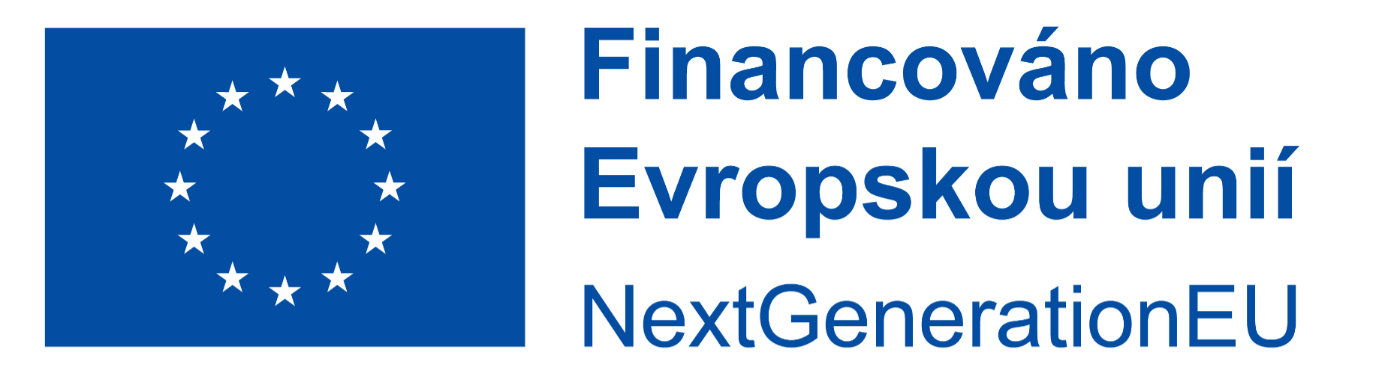 Zvyšování kapacit pobytových komunitních sociálních služebZpůsobilé výdaje
Hlavní způsobilé výdaje:
Týkají se stavby či rekonstrukce a musí být součástí každého projektu
Nové budovy
Výstavba, přístavba, nástavba nových budov sloužících k poskytování registrovaných sociálních služeb, 
Stavební úpravy (rekonstrukce, modernizace...) stávajících budov sloužících k poskytování registrovaných sociálních služeb
Vytvoření zázemí pro poskytování registrovaných sociálních služeb
Nákup stavby (celé nebo její části) včetně pozemku, která bude v rámci projektu zrekonstruována
Nákup stavby určené k odstranění ( včetně demolice), předcházející výstavbě stavby, která je hlavním způsobilým výdajem projektu
Stavební práce
Výdaje vázané na energetické úspory
Systémy protipožární ochrany
Zeleň na budovách…
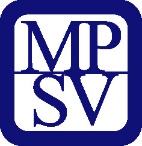 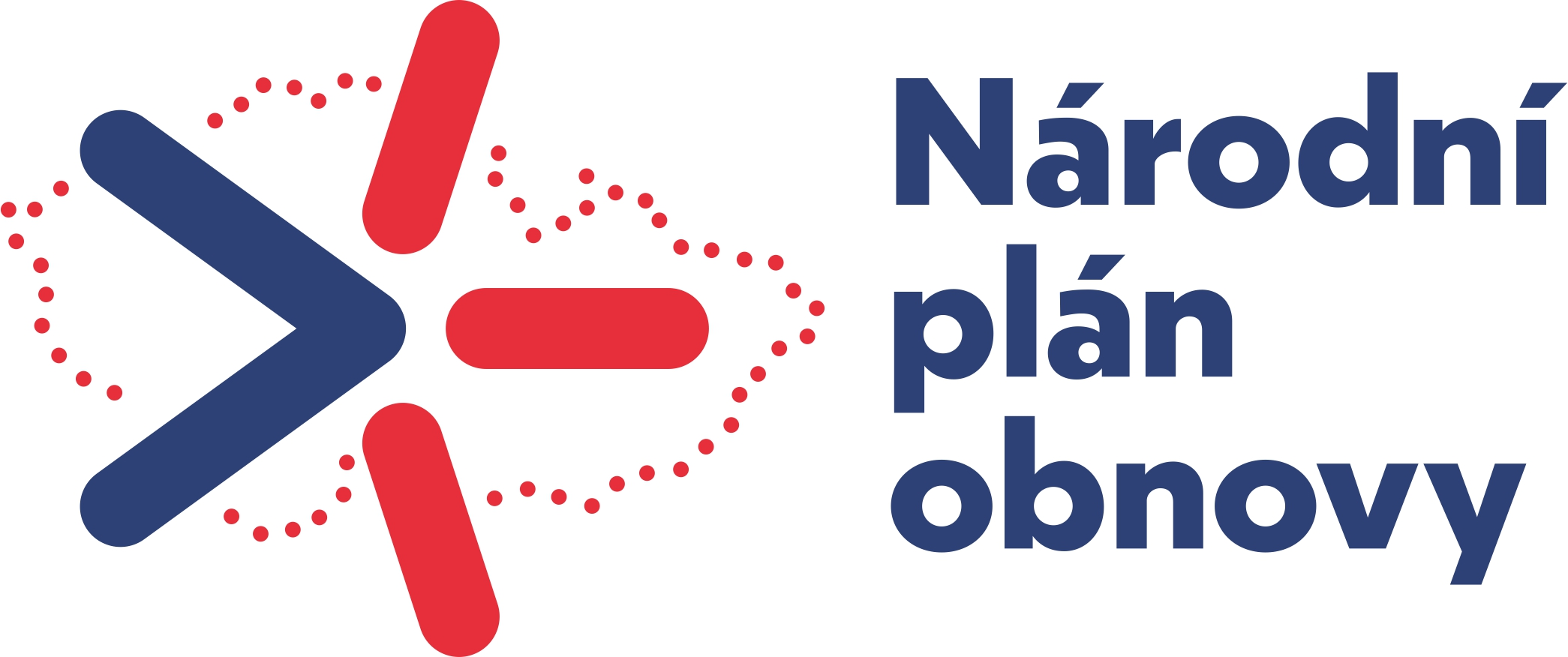 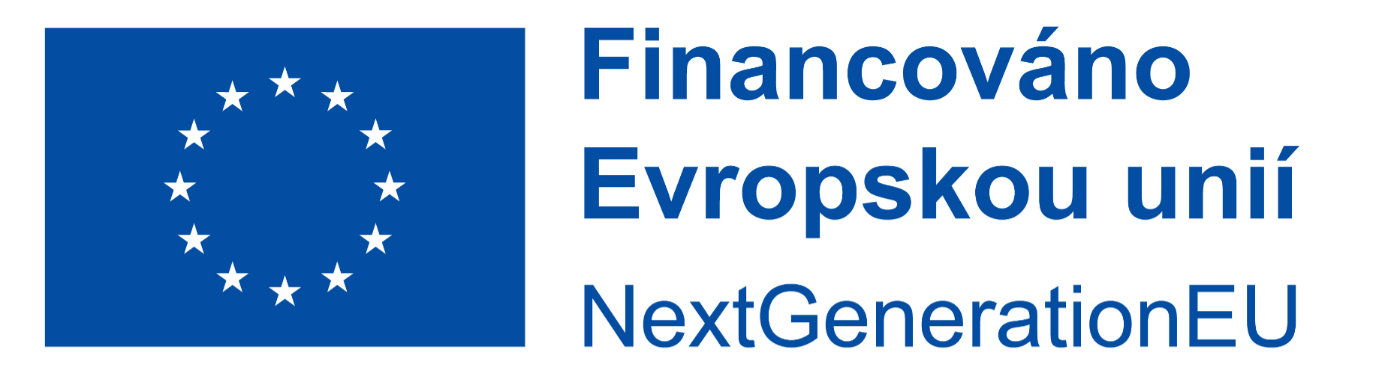 Zvyšování kapacit pobytových komunitních sociálních služebZpůsobilé výdaje
Vedlejší způsobilé výdaje:

způsobilé pouze za předpokladu realizace aktivit vymezených v hlavních způsobilých výdajích 
nesmí v úhrnu přesáhnout 10 % výše celkových způsobilých výdajů 

pořízení vybavení pro zajištění provozu zařízení s vazbou na poskytování sociálních služeb, asistenčních a asistivních technologií
kompenzační pomůcky pro výkon přímé práce s klientem 
zdravotnické prostředky pro sociální služby 
projektová dokumentace, povinná publicita
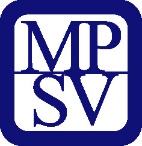 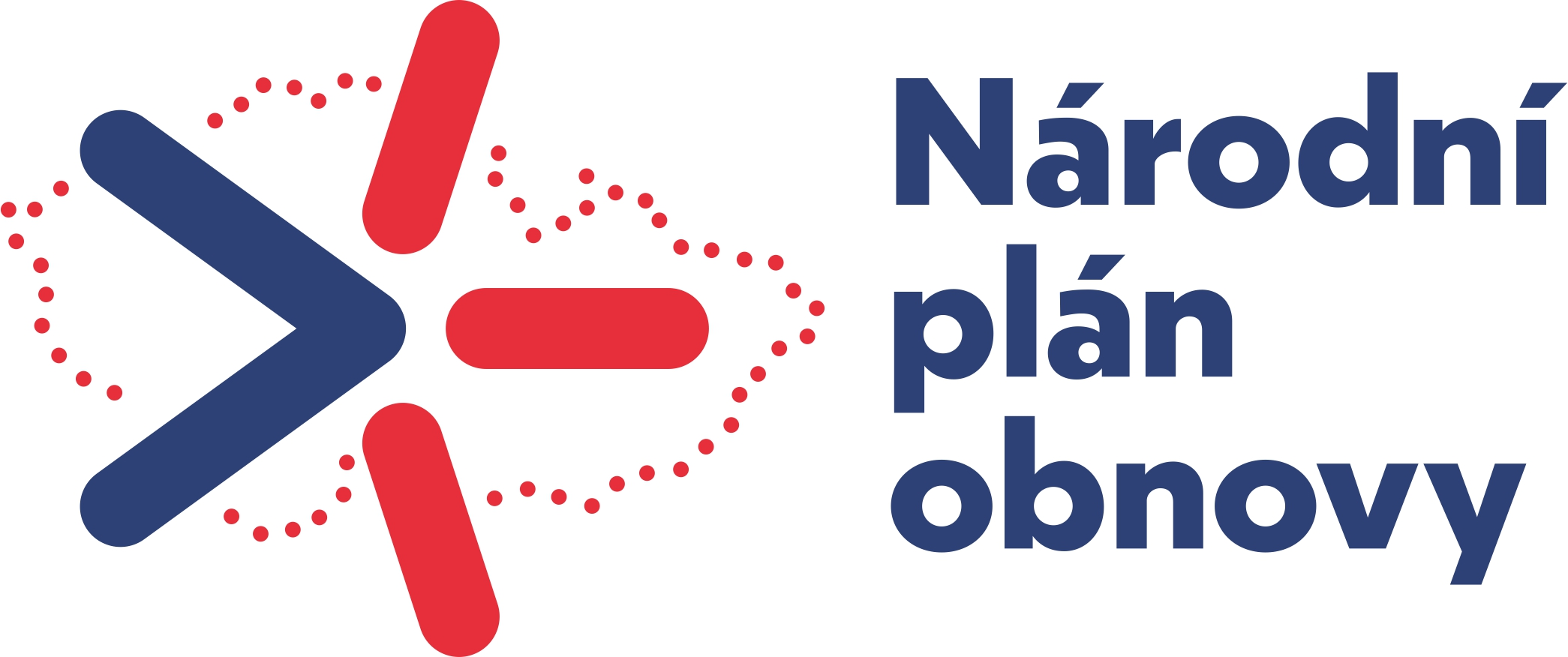 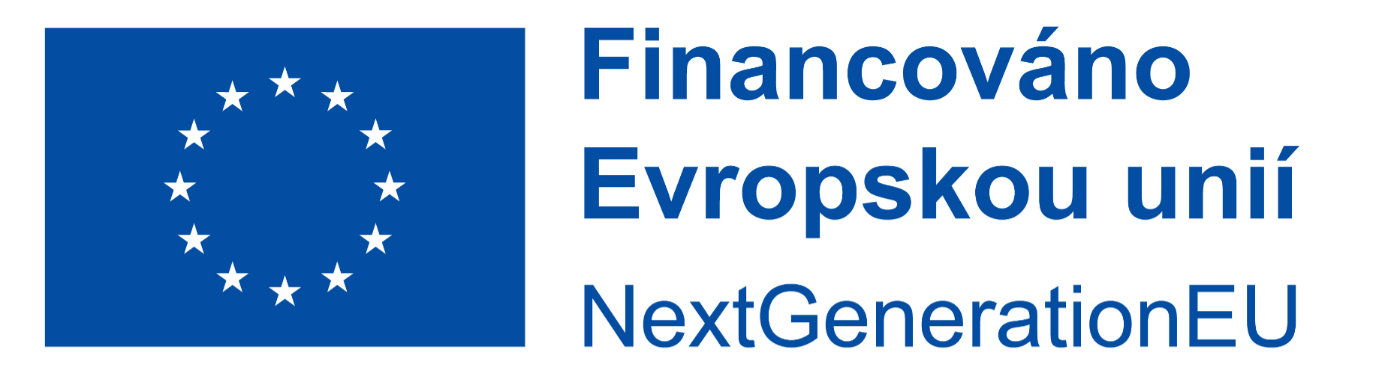 Zvyšování kapacit pobytových komunitních sociálních služebIndikátory
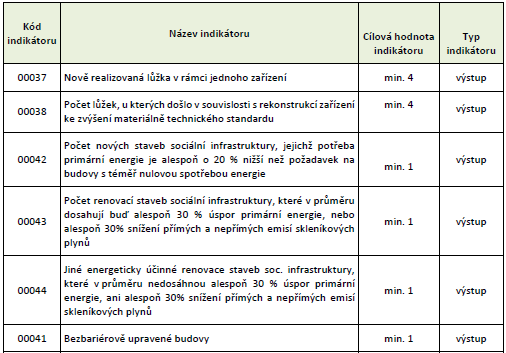 Indikátory, pro které jsou stanoveny cílové 
   hodnoty jako závazek příjemce
Žadatel o podporu povinně volí min. 3
    indikátory z uvedených skupin 
    v závislosti na charakteru projektu:
 
1. indikátor 00041 (závazný) 
2. indikátor 00037 nebo 00038
3. indikátor 00042 nebo 00043 nebo 00044
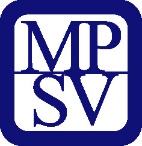 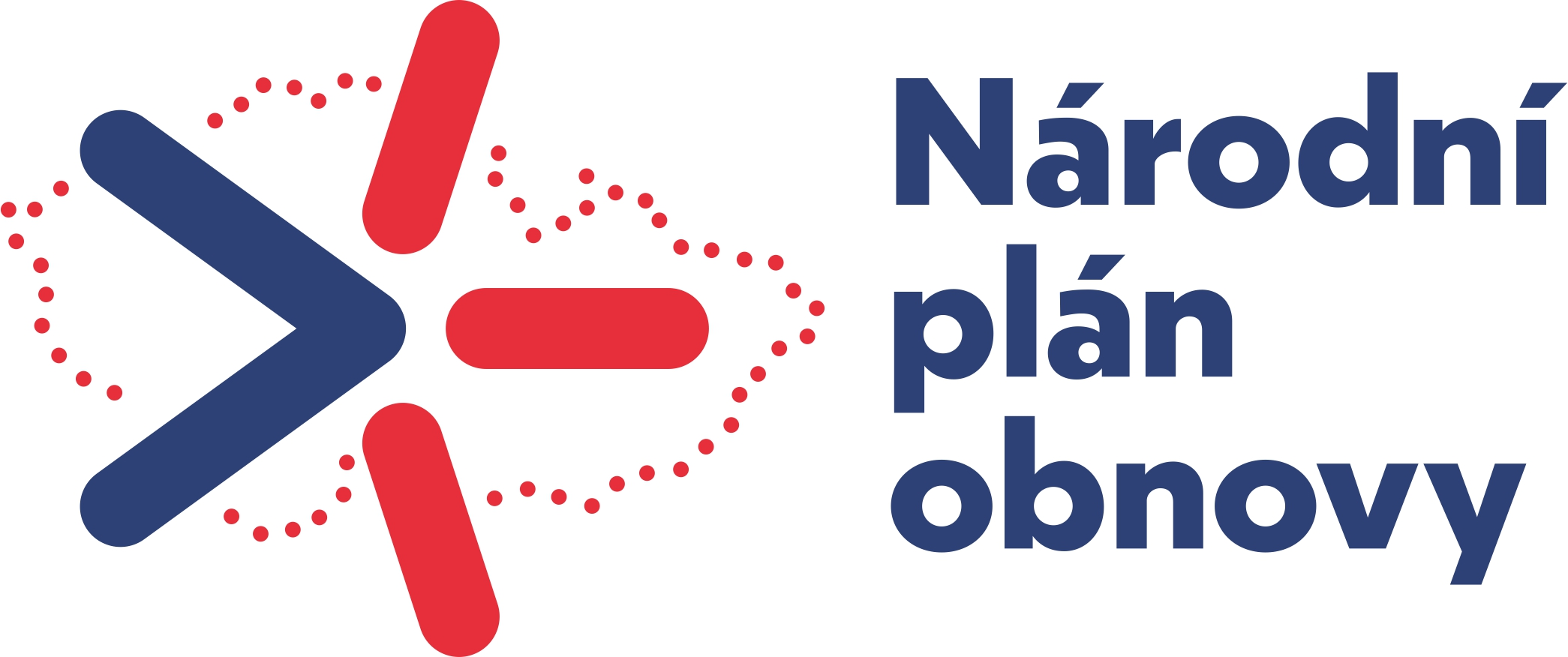 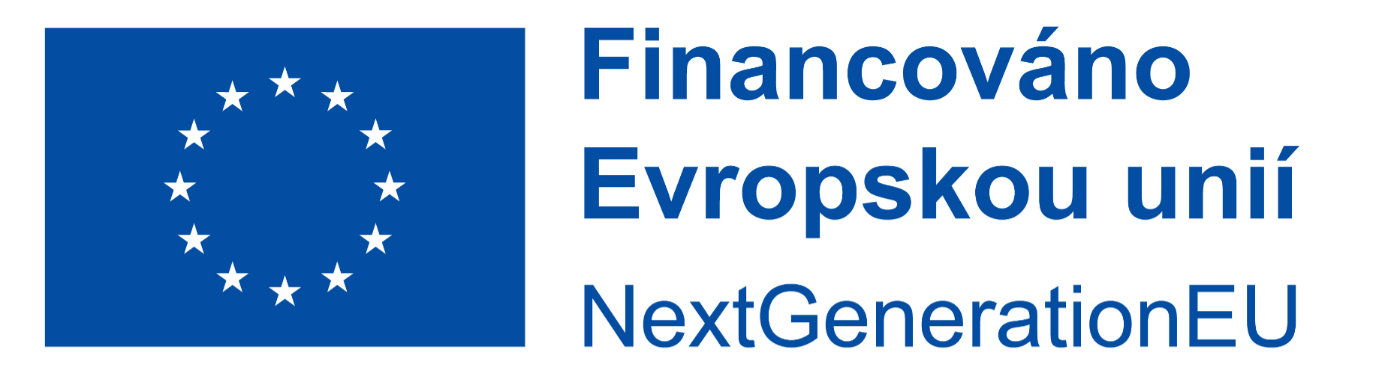 Zvyšování kapacit pobytových komunitních sociálních služebIndikátory
Environmentální Indikátory, které musí příjemce vykazovat:








Více informací o indikátorech - Příloha č. 2 specifických pravidel: Metodické listy indikátorů
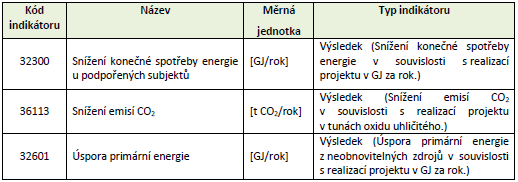 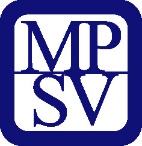 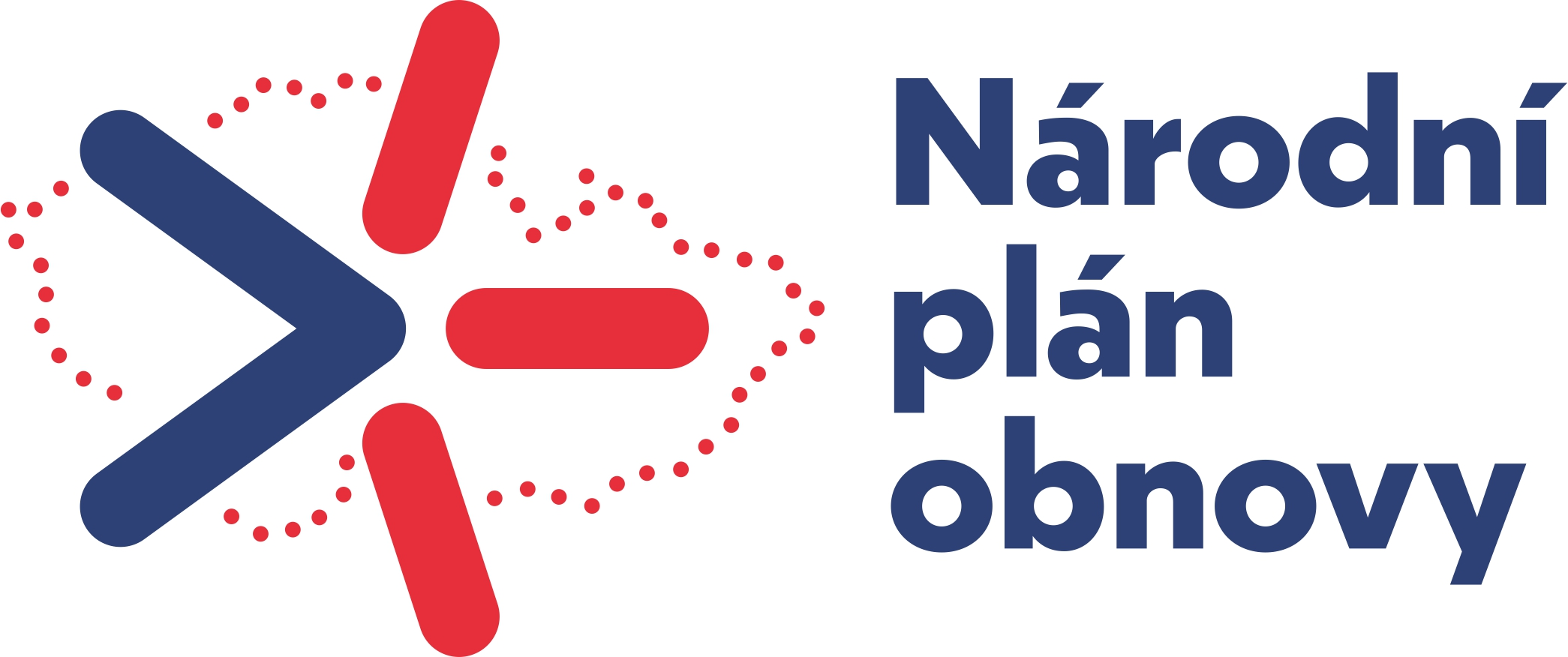 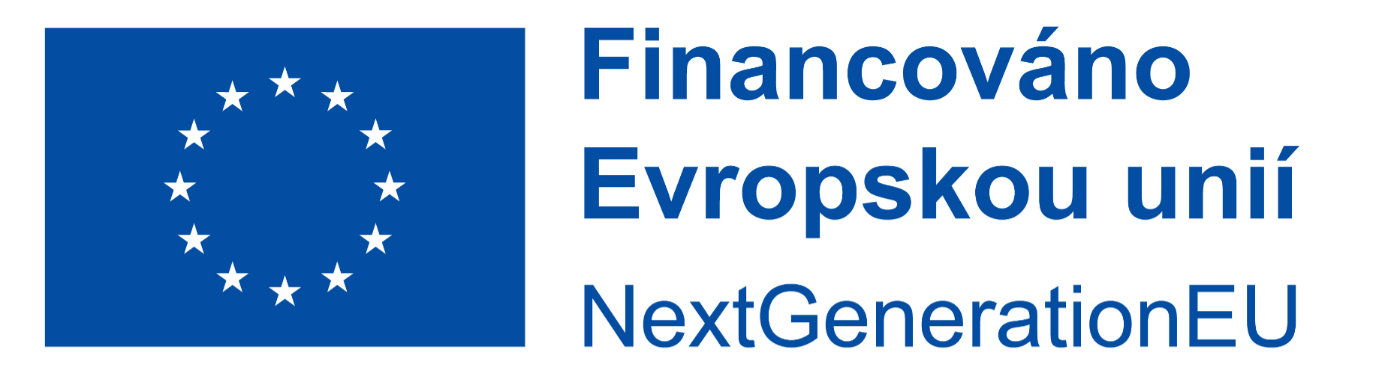 Zvyšování kapacit pobytových komunitních sociálních služebPovinné přílohy žádosti
Žadatel musí v okamžiku podání žádosti o podporu předložit následující dokumenty:
Plná moc (pokud žádost podepisuje za žadatele jiná osoba)
Doklad o právní subjektivitě žadatele
Studii proveditelnosti zpracovanou dle vzoru, včetně jejích povinných příloh 
Doklad o prokázání právních vztahů k nemovitému majetku, který je předmětem projektu, např.: 
výpis z katastru nemovitostí; kupní smlouvu; smlouvu o budoucí smlouvě kupní; nájemní smlouvu; smlouvu o výpůjčce; jiný právní akt opravňující žadatele k užívání nemovitosti minimálně do konce udržitelnosti projektu, 
Je možné zhodnotit i majetek, který žadatel nevlastní, avšak majitelem musí být jeden z oprávněných příjemců dotace (viz obecná pravidla, str. 40)
Znalecké posudky se stanovením ceny pořizovaných nemovitostí
Doklad prokazující povolení o umístění stavby v území dle stavebního zákona č. 183/2006 Sb., a to např. územní rozhodnutí s nabytím právní moci 
Doklad prokazující povolení k realizaci stavebního záměru dle stavebního zákona č. 183/2006 Sb. 
Pokud žadatel nemá doklad prokazující povolení k realizaci stavebního záměru v době podání žádosti o podporu k dispozici, pak předkládá žádost
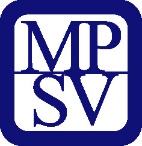 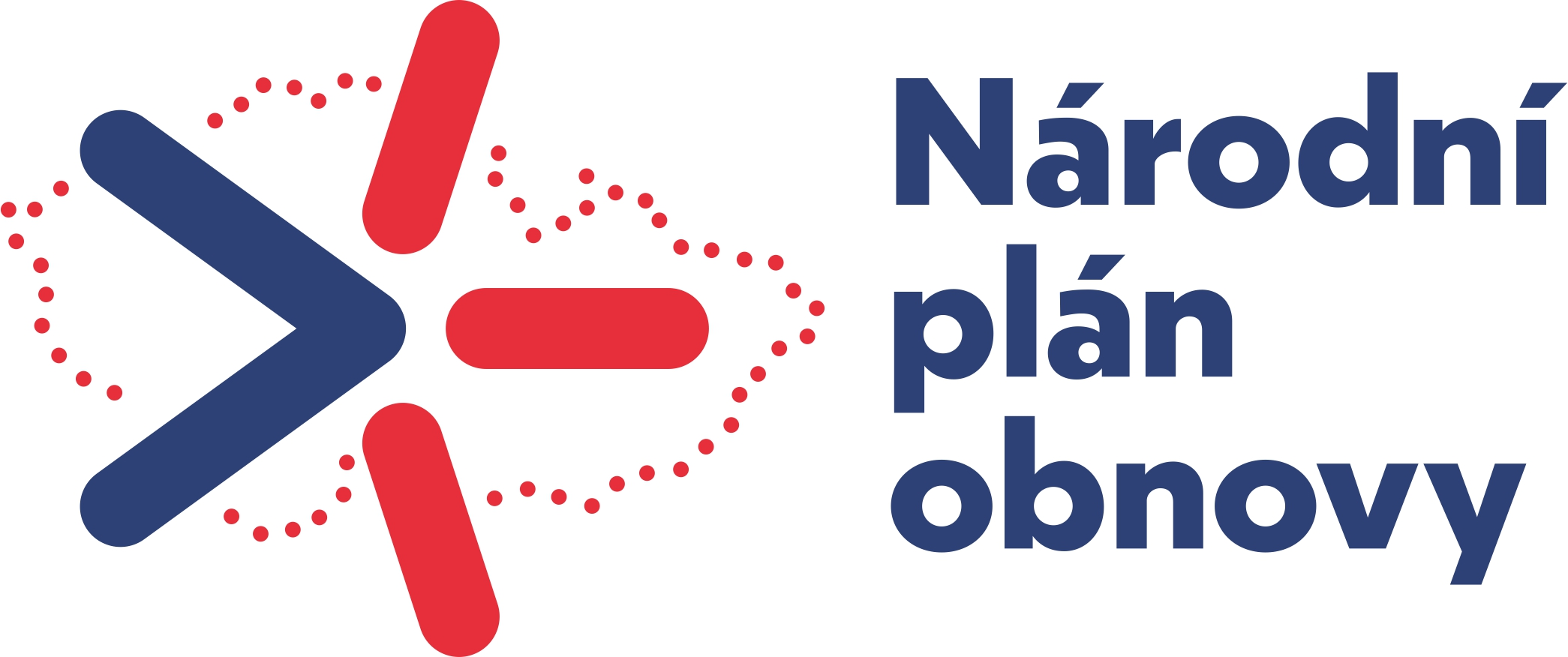 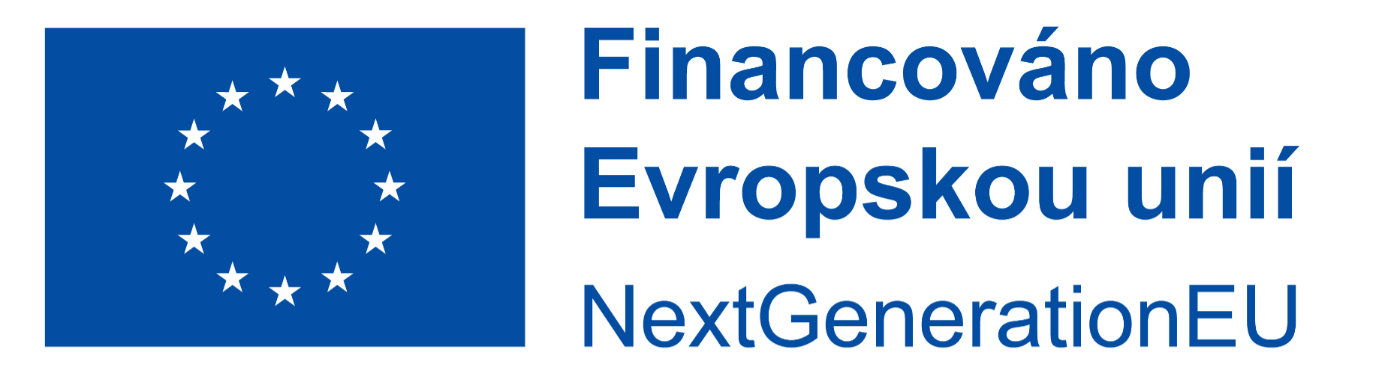 Zvyšování kapacit pobytových komunitních sociálních služebPovinné přílohy žádosti
V případě stavebních úprav, které nepodléhají stavebnímu řízení bez ohledu na to, zda se jedná o způsobilý výdaj, či nikoliv, doloží žadatel vyjádření příslušného stavebního úřadu potvrzující tento fakt. 
Projektovou dokumentaci stavby v podrobnosti pro vydání stavebního povolení
V případě ÚSC: Usnesení zastupitelstva územního samosprávného celku apod., ze kterého bude zřetelný souhlas s realizací projektu
Položkový rozpočet stavby vypracovaný na podkladě aktuálního ceníku ÚRS, RTS.
Souhlasné stanovisko subjektu, který vydal komunitní plán sociálních služeb, střednědobý plán rozvoje sociálních služeb kraje nebo Národní strategii rozvoje sociálních služeb 2016–2025. 
Pověření k výkonu služby obecného hospodářského zájmu 
Závazné stanovisko orgánu památkové péče, pokud je pro daný projekt relevantní 
Potvrzení energetického specialisty o splnění specifických kritérií přijatelnosti v oblasti energetické náročnosti budovy
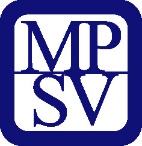 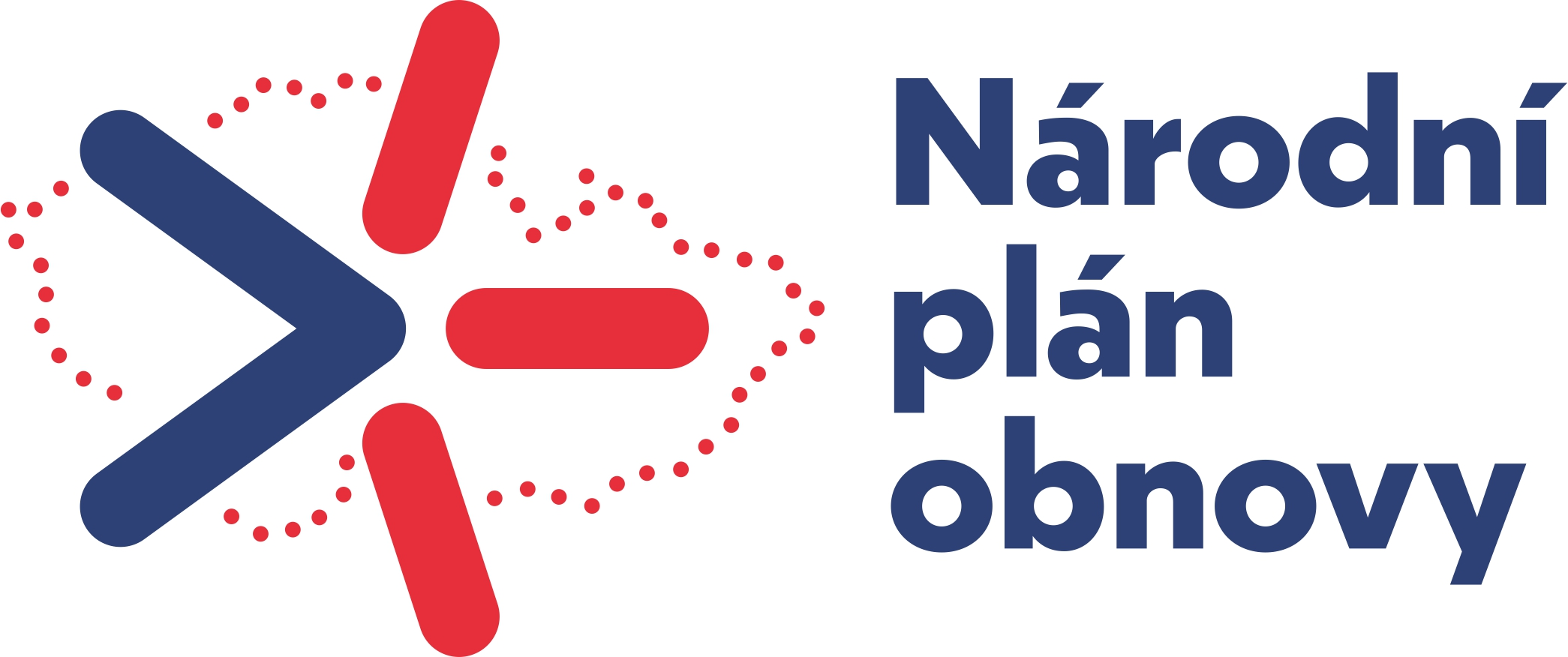 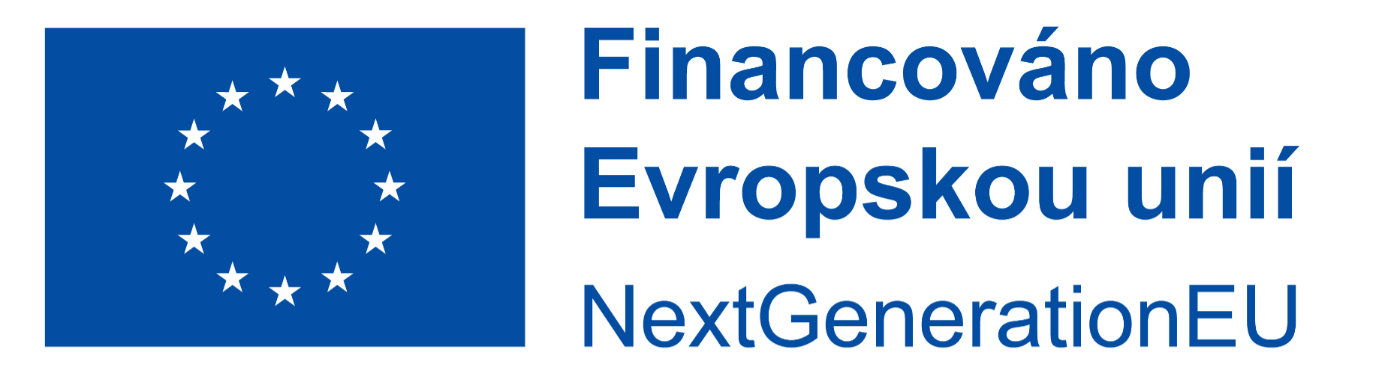 Zvyšování kapacit pobytových komunitních sociálních služebPovinné přílohy žádosti
Souhlas zřizovatele s realizací projektu v případě příspěvkových organizací územních samosprávných celků nebo státních příspěvkových organizací. 
Kontrolní protokol dle Technických pokynů k uplatňování zásady „významně nepoškozovat“ (DNSH)
Energetický posudek
  Průkaz energetické náročnosti budovy
  Odborný posudek, zpracovaný odborně způsobilou osobou v souladu s Metodikou posuzování staveb z hlediska
         výskytu obecně a zvláště chráněných synantropních druhů živočichů
  Doklad o existenci historie subjektu – min. 3 roky
  Předběžné stanovisko Kraje o tom, zda službu po skončení realizace projektu plánuje zařadit do krajské sítě
         sociálních služeb 
Pokud služba již v síti je, stanovisko kraje se nedokládá
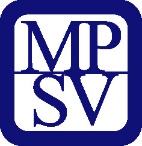 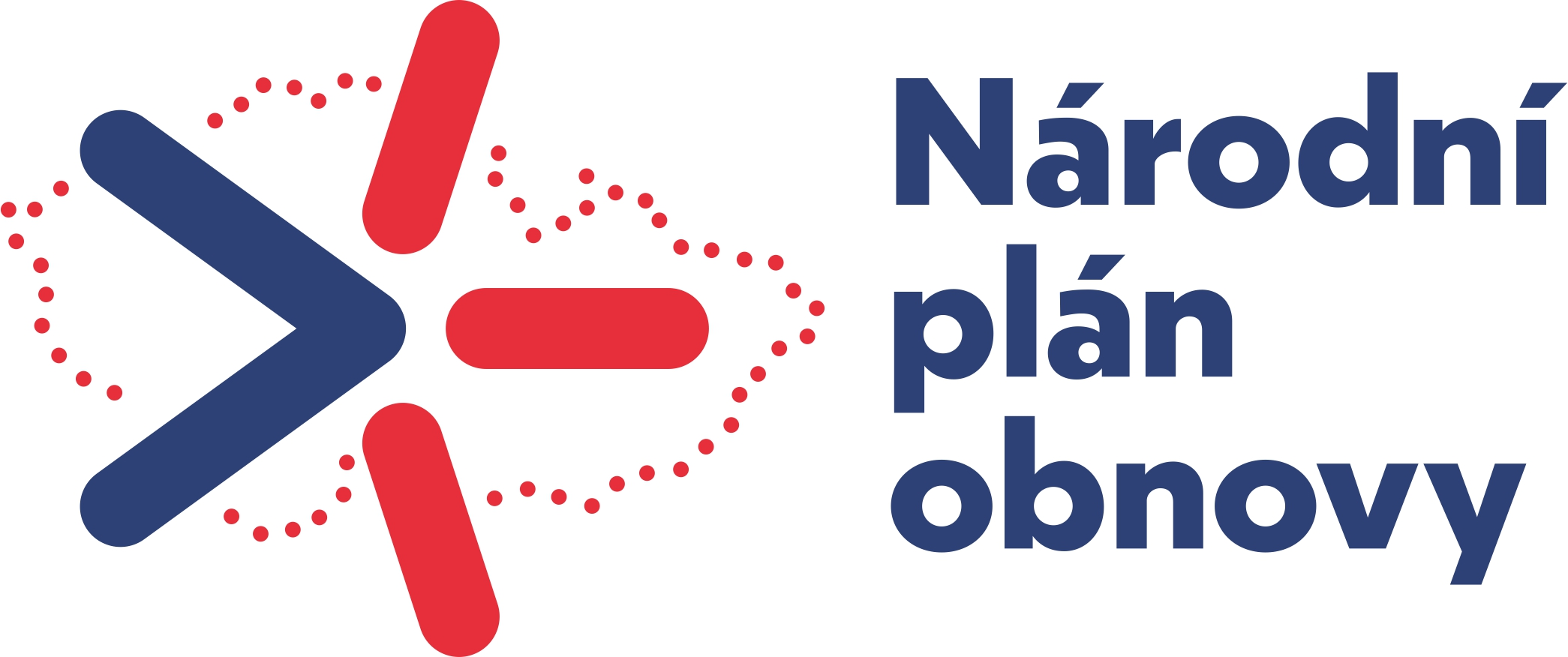 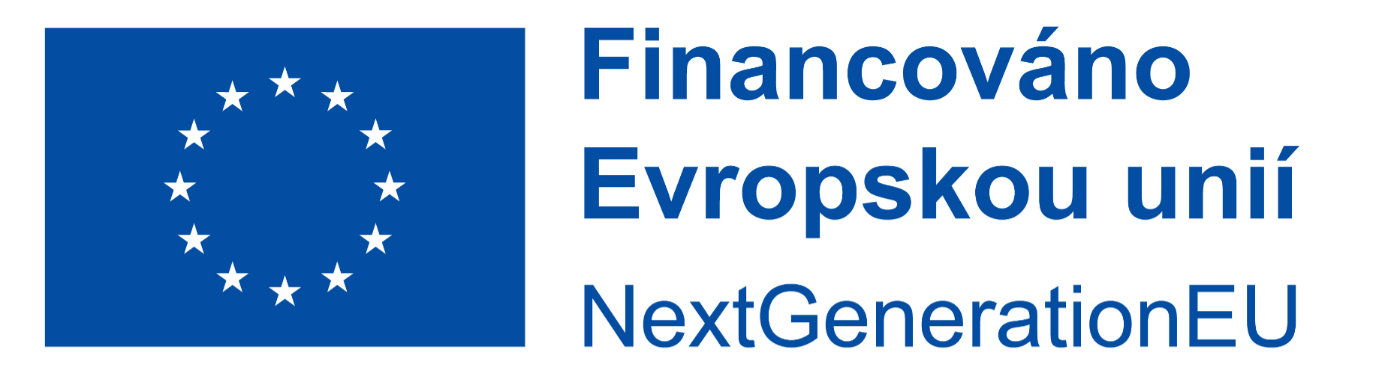 Zvyšování kapacit pobytových komunitních sociálních služebKlimatický koeficient
Podpora výstavby
Opatření na dosažení potřeby primární energie alespoň o 20 % nižší, než je požadavek na budovy s téměř nulovou spotřebou energie (základním dokumentem pro budovy s téměř nulovou spotřebou je směrnice Evropského parlamentu a Rady 2010/31/EU novelizována směrnicí 2018/844/EU, dále dokumenty zákon č. 406/2000 Sb., příloha č. 5 prováděcí vyhlášky č. 264/2020 Sb.).
Podpora rekonstrukce A
Opatření zaměřená na energetickou účinnost, která v průměru dosáhnou buď alespoň 30% úspory primární energie, nebo alespoň 30% snížení přímých a nepřímých emisí skleníkových plynů.
Podpora rekonstrukce B
Opatření zaměřená na energetickou účinnost, která v průměru nedosáhnou alespoň 30 % úspor primární energie, ani alespoň 30 % snížení přímých a nepřímých skleníkových plynů. Minimální nutná dosažená úspora energie (resp. snížení skleník. plynů) činí 2 %.
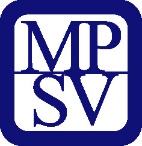 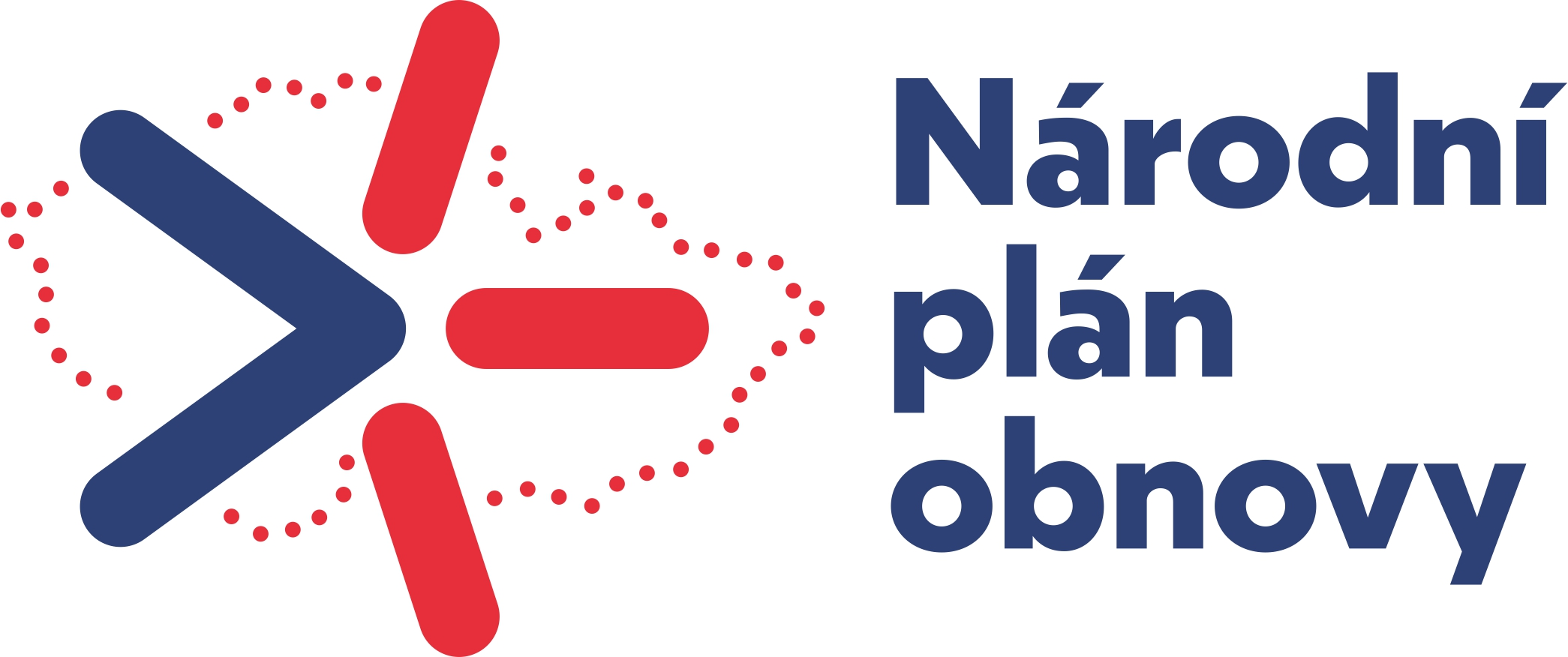 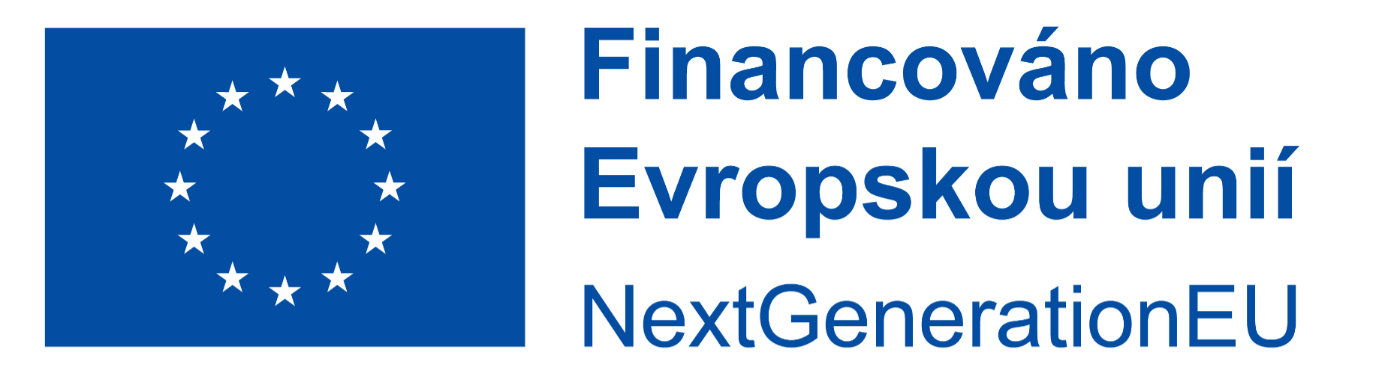 Rozvoj a modernizace infrastruktury sociální péče 	Výzva 31_22_066
Výzva:  31_22_066 -  Nákup nízkoemisních vozidel pro sociální služby

Průběžná, jednokolová (projekty mezi sebou nesoutěží) 
vyhlášení: do  30.6. 2023
zahájení příjmu žádostí: 15.7. 2023
ukončení příjmu žádostí: 30.11. 2023 v 16:00
nejzazší datum pro ukončení fyzické realizace: 30. 9. 2024
alokace: 140 mil. Kč (78 mil. Kč pro PHEV, 62 mil. Kč pro BEV)
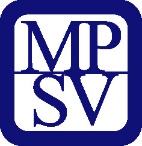 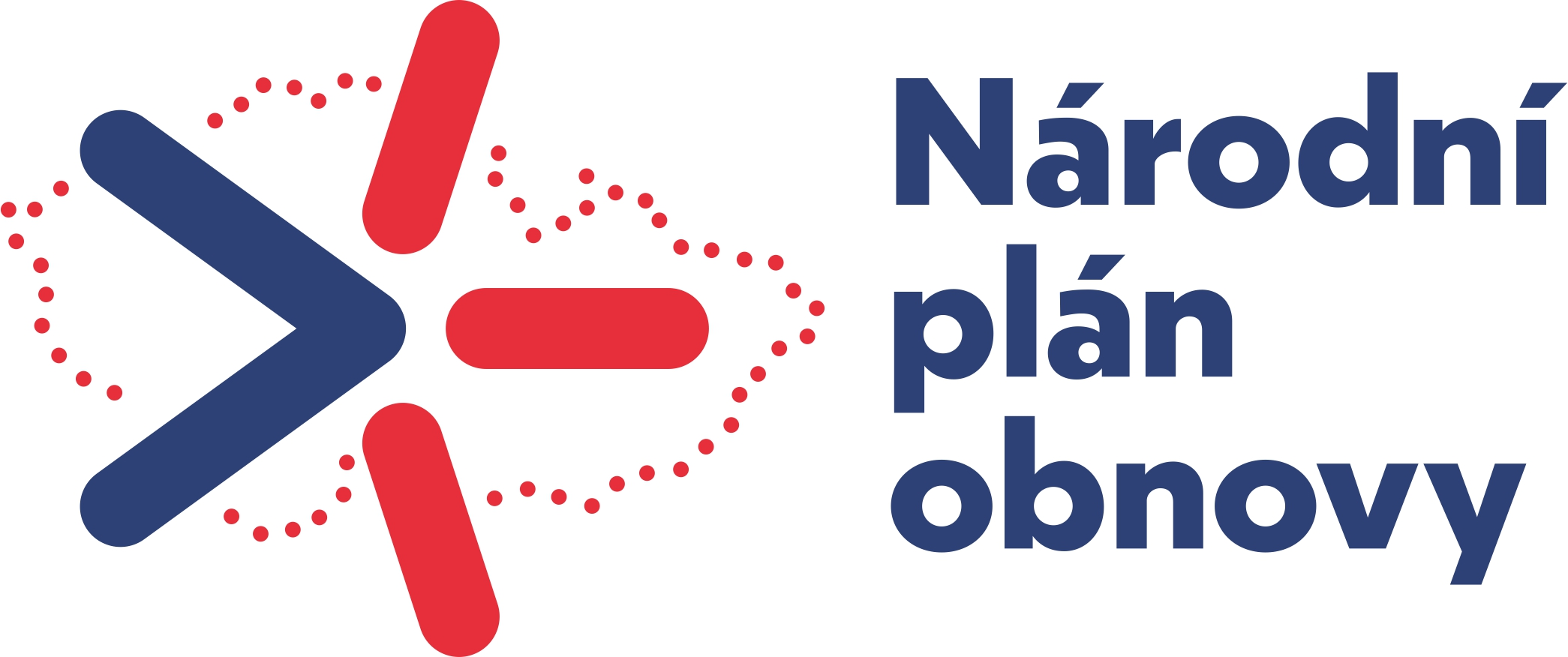 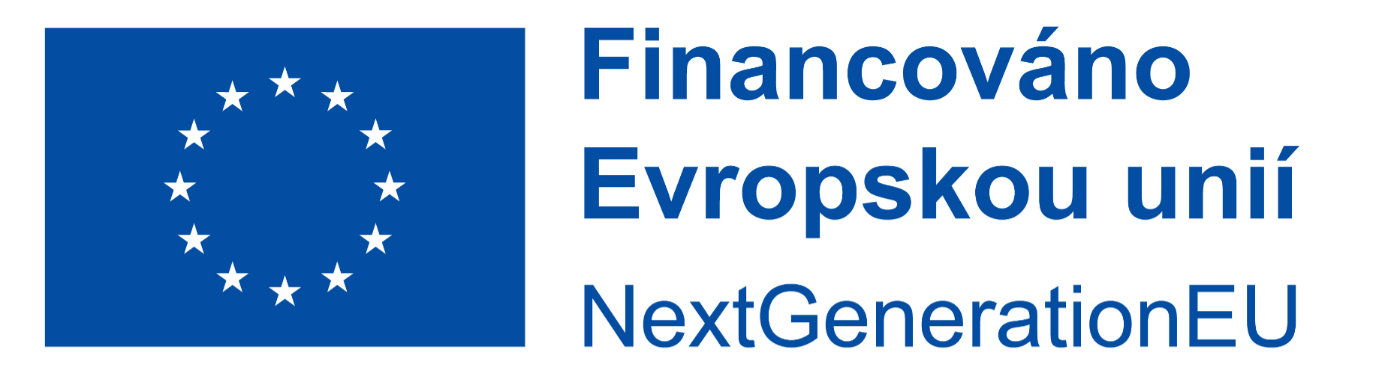 Rozvoj a modernizace infrastruktury sociální péčePodporované aktivity
Podporovanými aktivitami jsou: 
nákup nových silničních vozidel do vlastnictví žadatele, která jsou rozdělena dle kategorií na:
M1 (osobní)
M2 a M3 do 7,5t (minibus)
N1 do 3,5 t (nákladní)
a to vozidel pouze s těmito alternativními pohony: 
Plug-in electric hybrid (PHEV): vozidlo s více pohonnými jednotkami, které disponuje elektrickým pohonem a lze jej dobíjet i z externího zdroje elektrické energie 
Elektromobil (BEV): vozidlo výhradně s elektro pohonem
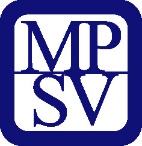 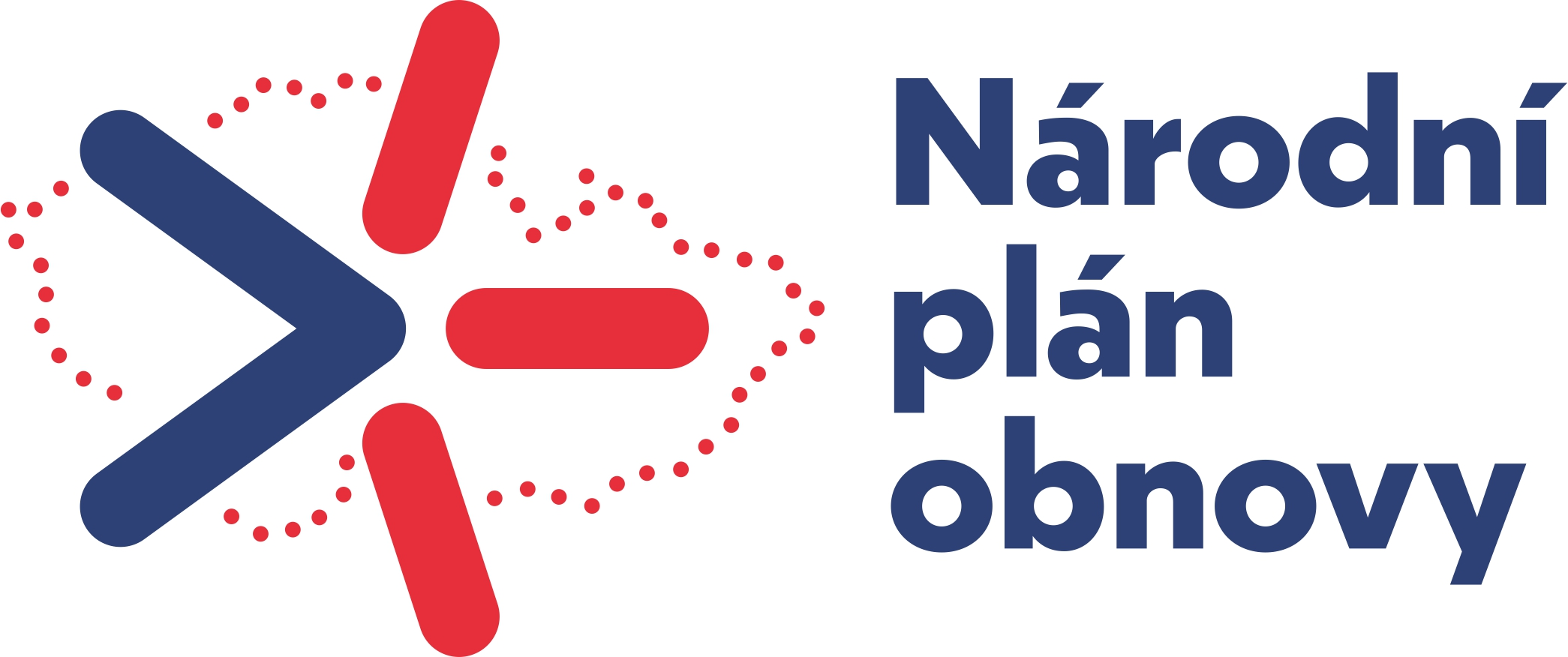 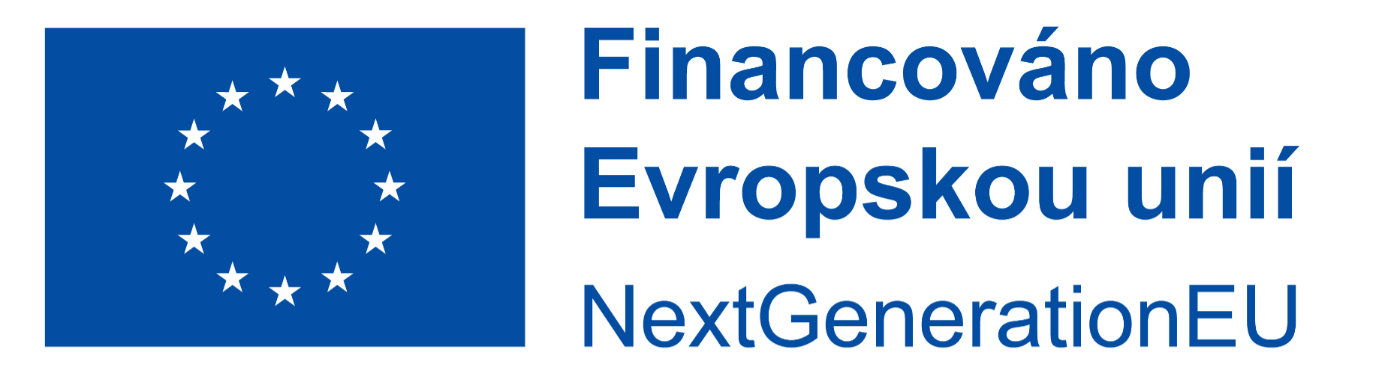 Rozvoj a modernizace infrastruktury sociální péčePodporované sociální služby
Projekty na podporu nákupu vozidel pouze pro tyto sociální služby

Sociální poradenství (základní a odborné)
Služby sociální péče (osobní asistence, pečovatelské služba, tísňová péče, odlehčovací služby atd.)
Služby sociální prevence, (raná péče, kontaktní centra, nízkoprahová denní centra, terénní programy atd.)
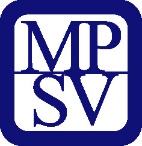 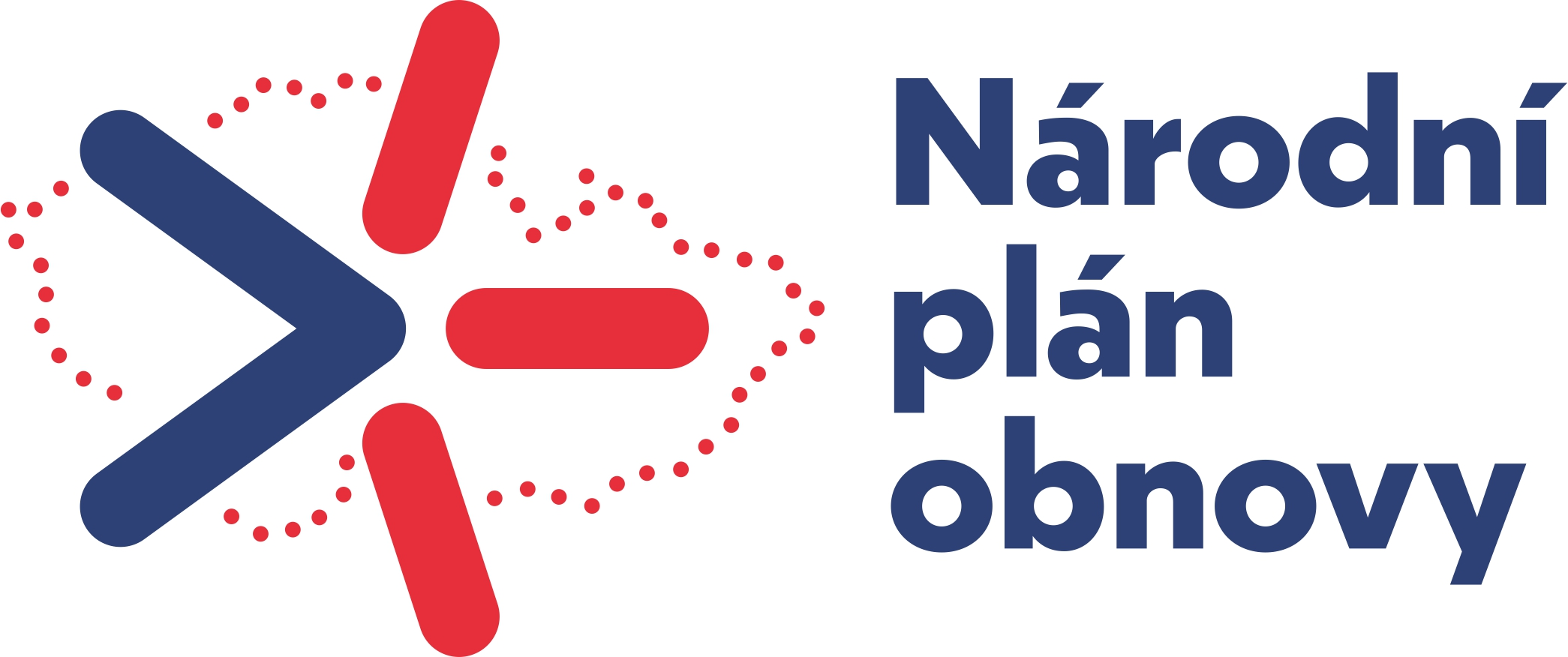 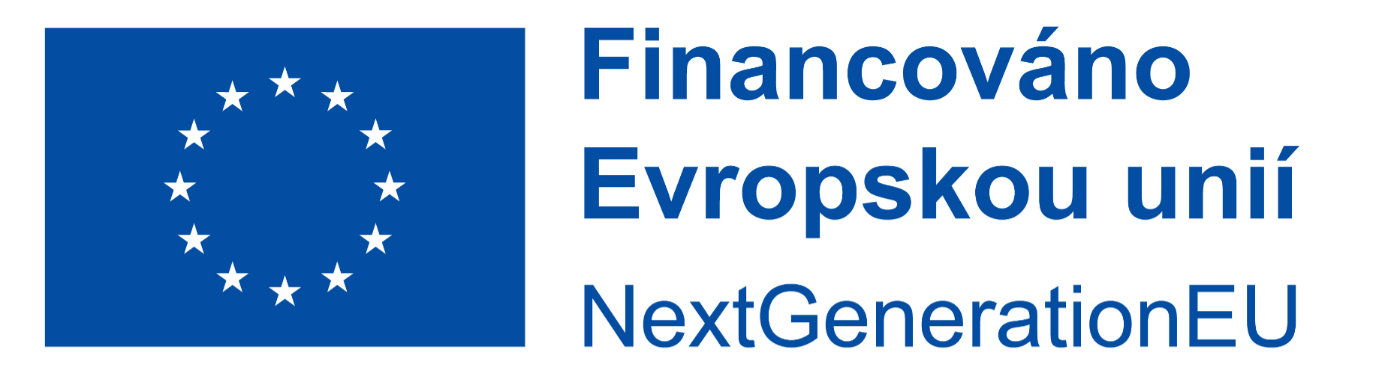 Rozvoj a modernizace infrastruktury sociální péčeOprávnění žadatelé
Oprávnění žadatelé:   
Kraje, obce, města, městské části
+ jejich příspěvkové organizace 
+ organizace, které může zřizovat obec, kraj nebo městská část
Dobrovolné svazky obcí
Organizační složky státu a jejich příspěvkové organizace
Církve, církevní organizace, církevní právnické osoby
Nestátní neziskové organizace (spolek, OPS, ústav, nadace, nadační fond)
Zakladatelem NNO nesmí být podnikatelský subjekt (obchodní společnost– s.r.o., a.s. apod.)

NNO, církve a církevní organizace musí vykonávat po celou dobu realizace a udržitelnosti projektu činnost alespoň v jedné z těchto oblastí: podpora nebo ochrana osob se zdravotním postižením a znevýhodněných osob; sociální služby; aktivity sociálního začleňování.
 Žadatel o podporu je poskytovatelem služeb obecného hospodářského zájmu dle rozhodnutí Komise 2012/21/EU
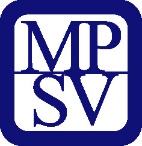 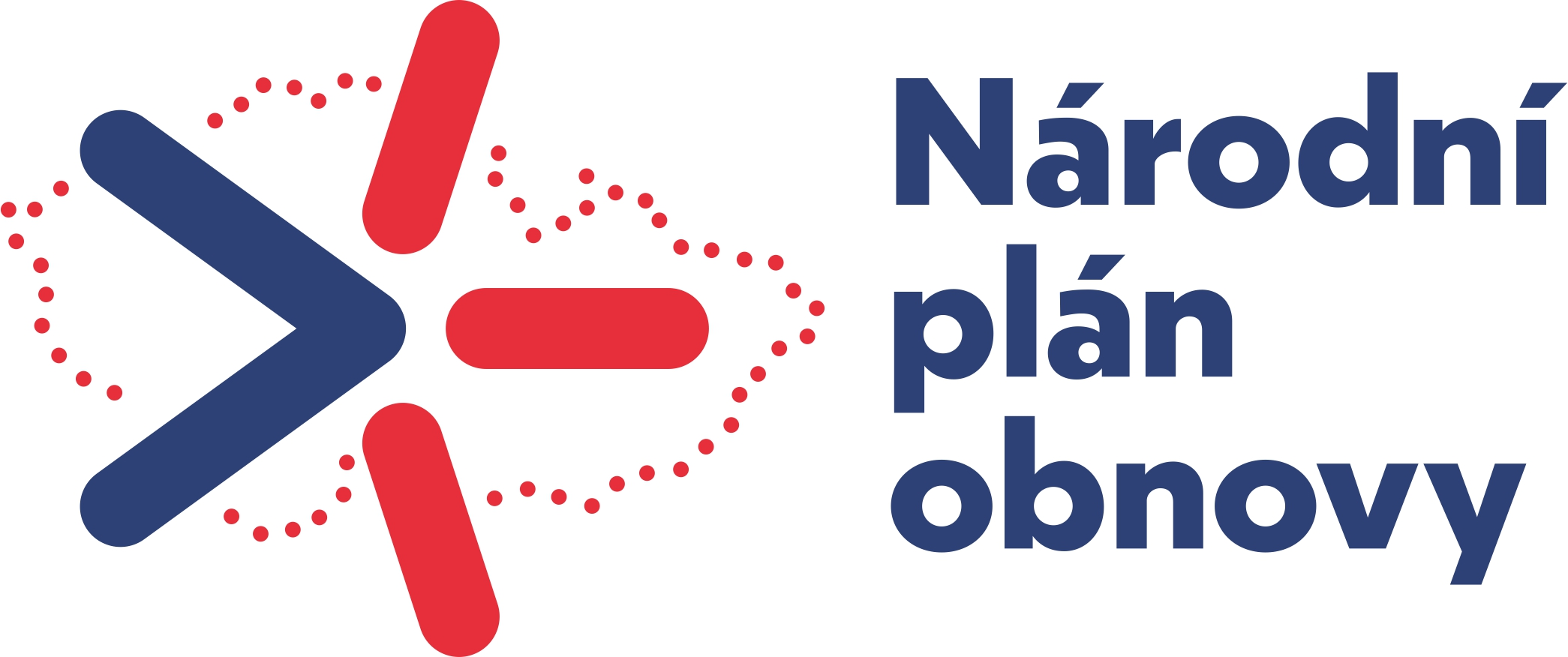 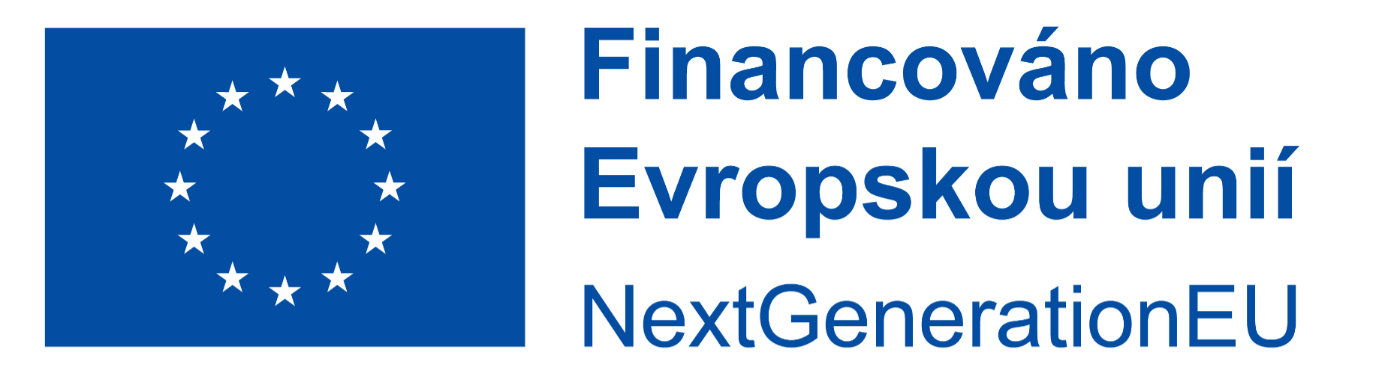 Rozvoj a modernizace infrastruktury sociální péčeFinancování
Výše dotace: min. 250 tis. Kč -  max. 5,36 mil. Kč




Financování: Úspěšný žadatel obdrží podporu ve výši 100 % (bez DPH)
Propláceno v režimu Ex post
 předpokladem je počáteční plné předfinancování výdajů projektu z prostředků příjemce 
Udržitelnost: 5 let
1 žadatel – max 1 žádost, max. 5 vozidel v jedné žádosti
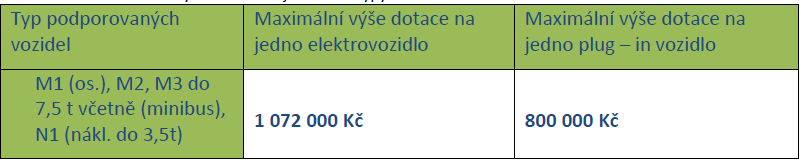 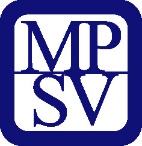 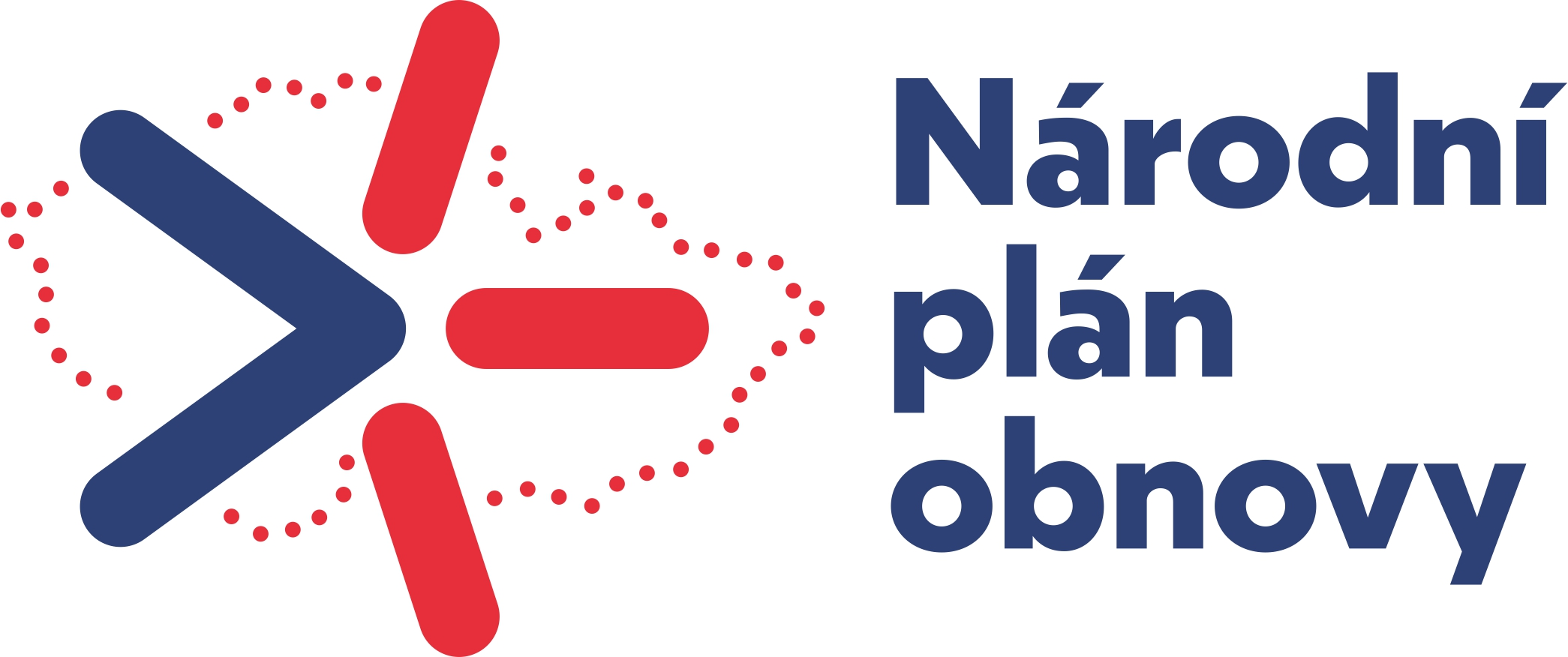 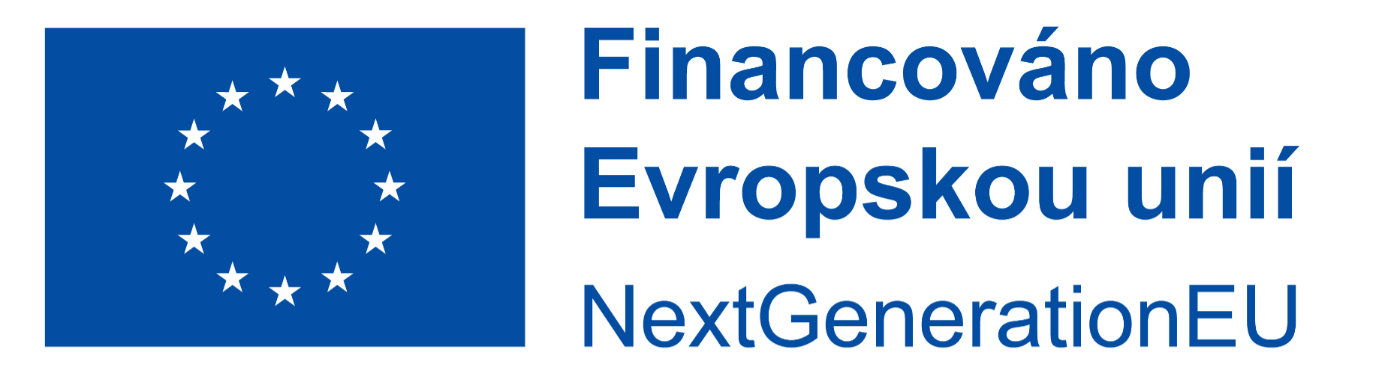 Rozvoj a modernizace infrastruktury sociální péčeZpůsobilé výdaje
Způsobilé výdaje:

Pořízení majetku
nákup nových silničních vozidel kategorie M1, M2, M3 a N1 podle přílohy č. 2 k vyhlášce č. 341/2014 Sb.  do vlastnictví žadatele, a to vozidel s alternativními pohony PHEV a BEV

Povinná publicita projektu
výdaje na povinné informační a propagační, zejména zveřejnění informace o projektu na internetových stránkách příjemce a polepkou vozidel
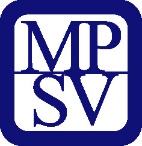 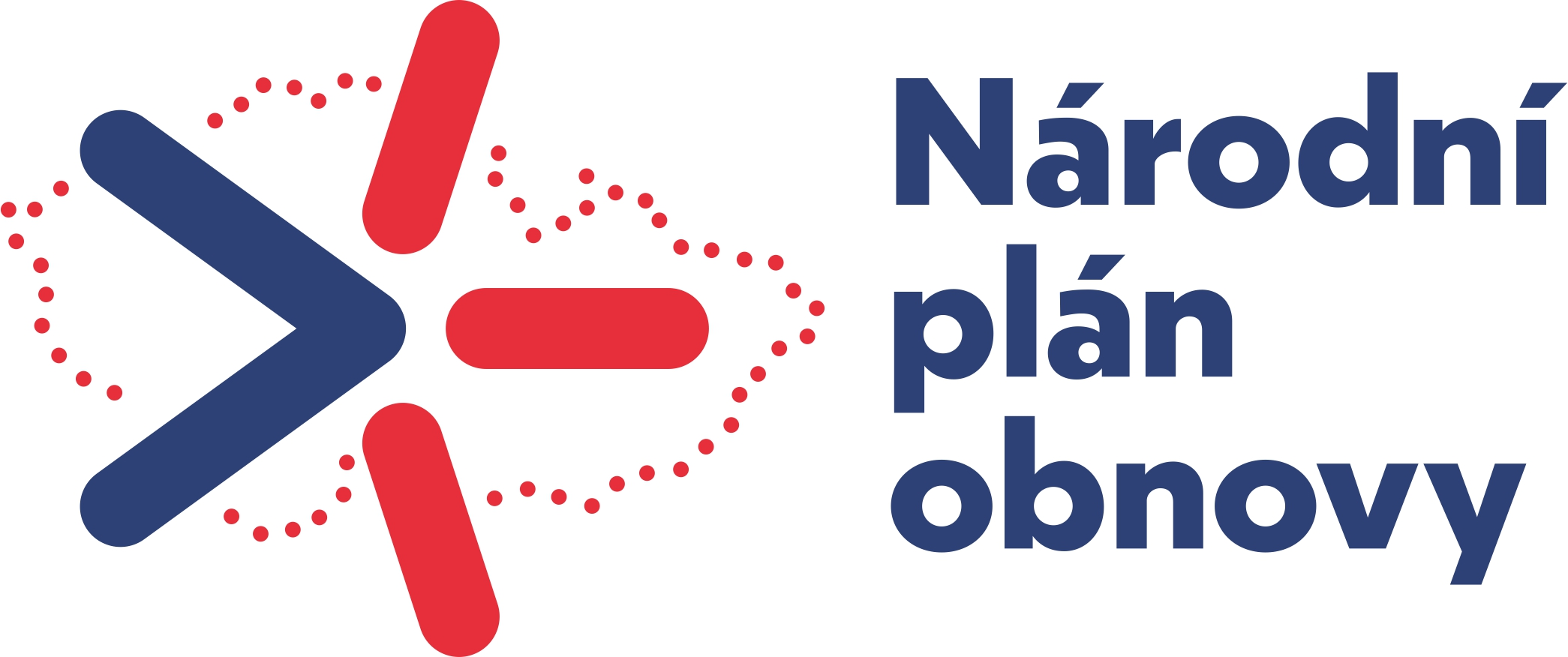 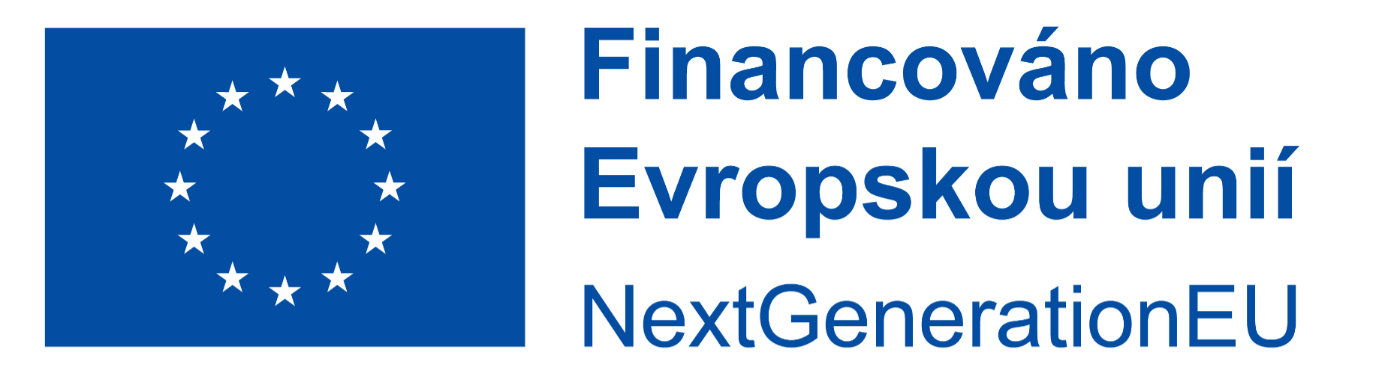 Rozvoj a modernizace infrastruktury sociální péčeIndikátory
Žadatel o podporu povinně volí vždy minimálně jeden z výše uvedených indikátorů v závislosti na charakteru projektu
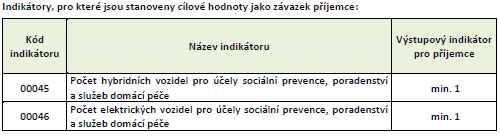 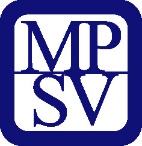 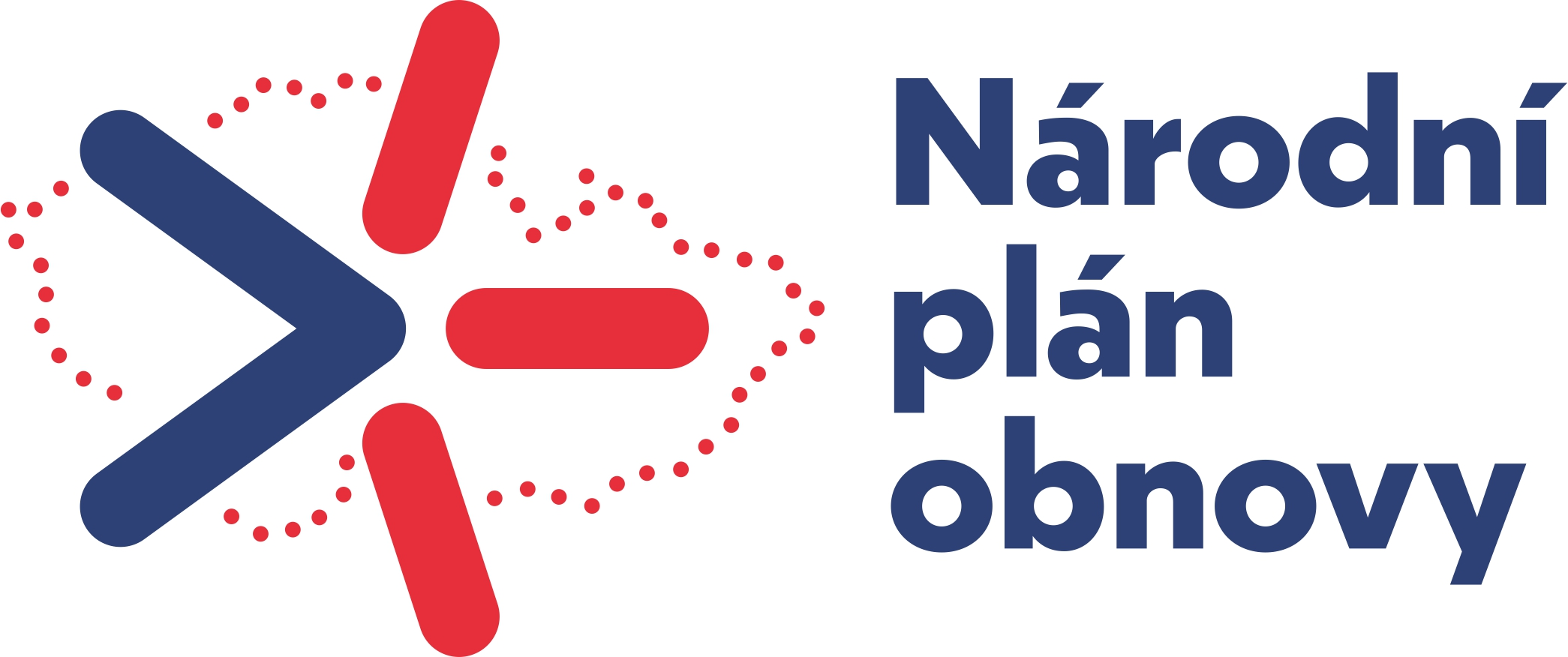 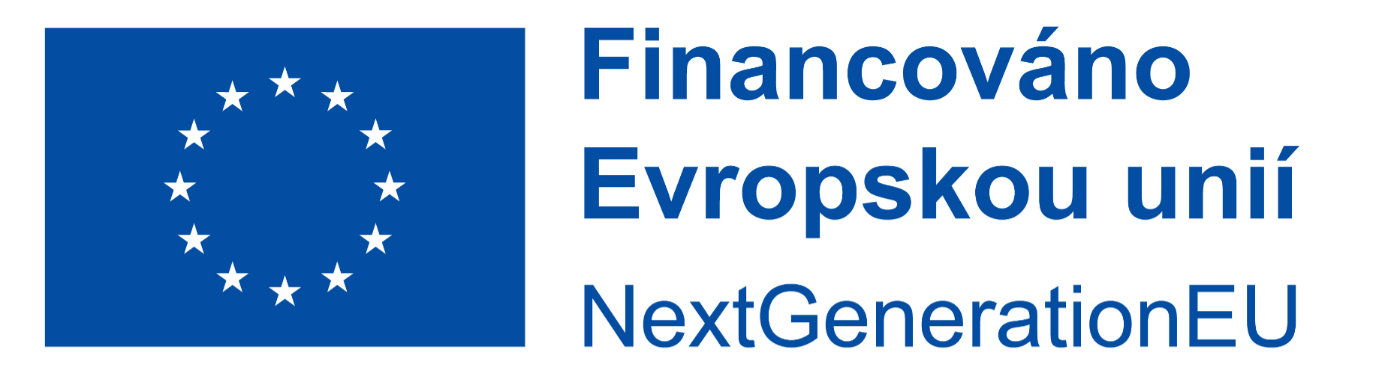 Rozvoj a modernizace infrastruktury sociální péčePovinné přílohy
Žadatel musí v okamžiku podání žádosti o podporu předložit následující dokumenty:
Plná moc (pokud žádost podepisuje za žadatele jiná osoba)
Doklad o právní subjektivitě žadatele
Investiční záměr
V případě ÚSC: Usnesení zastupitelstva územního samosprávného celku apod., ze kterého bude zřetelný souhlas s realizací projektu
Souhlasné stanovisko subjektu, který vydal komunitní plán sociálních služeb, střednědobý plán rozvoje sociálních služeb kraje nebo Národní strategii rozvoje sociálních služeb 2016–2025 
Pověření k výkonu služby obecného hospodářského zájmu 
Souhlas zřizovatele s realizací projektu v případě příspěvkových organizací územně samosprávných celků nebo státních příspěvkových organizací
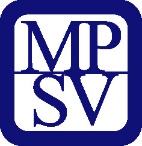 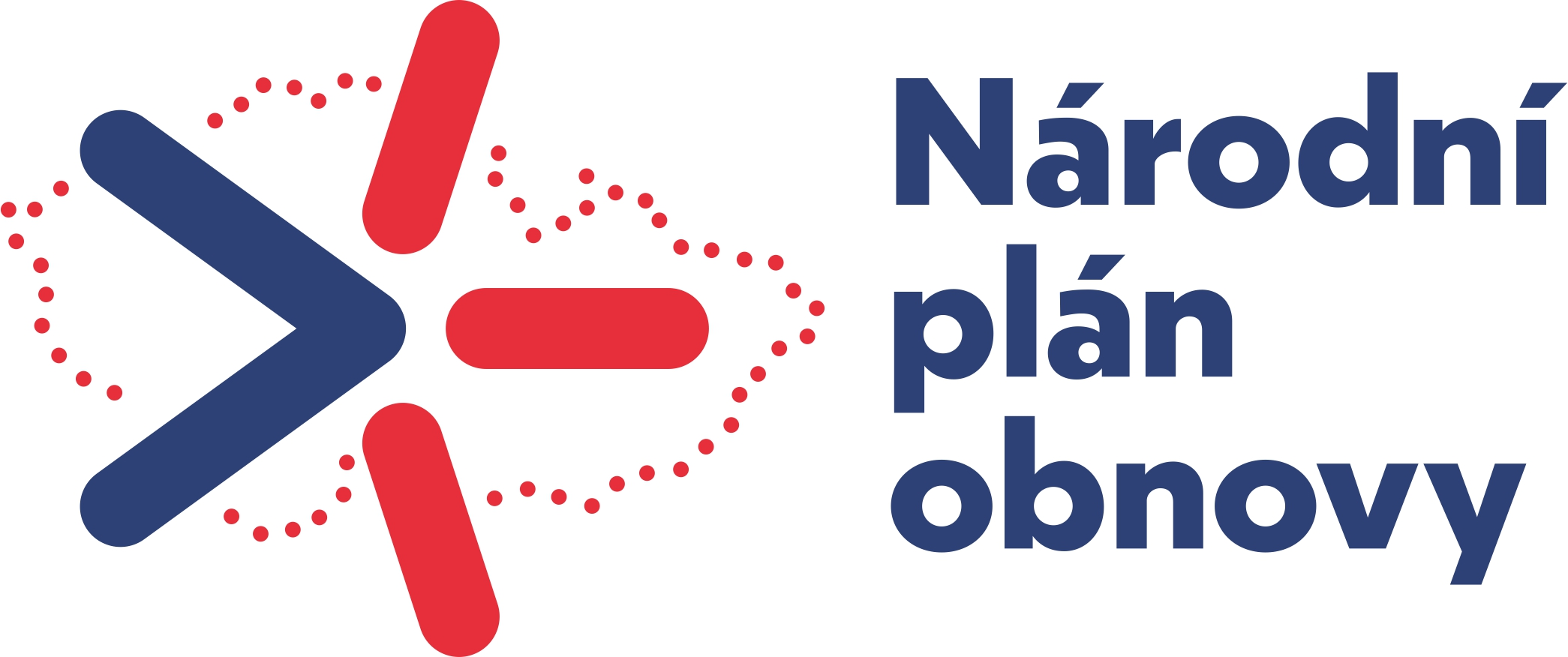 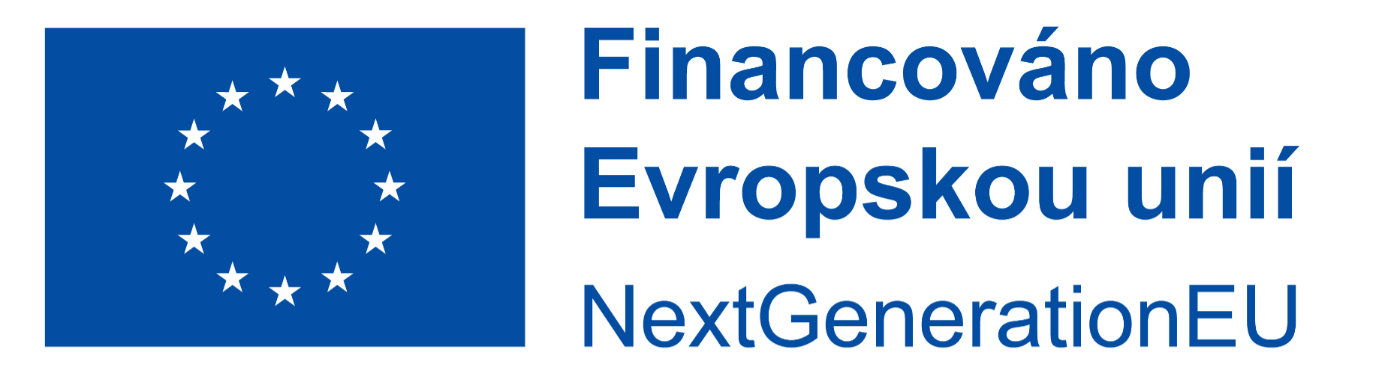 Rozvoj a modernizace infrastruktury sociální péčePovinné přílohy
Doklad o existenci historie subjektu 
Technický průkaz pořízeného vozidla, kde je žadatel uveden jako vlastník vozidla 
Smlouva o koupi vozidla s uvedením počtu najetých kilometrů a předávací protokol k vozidlu
Prohlášení k dodržování zásady „významně nepoškozovat“ (DNSH)
Potvrzení kraje o tom, zda službu po skončení realizace projektu zařadí do krajské sítě sociálních služeb

Žadatel přikládá pouze pro něj relevantní přílohy
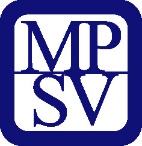 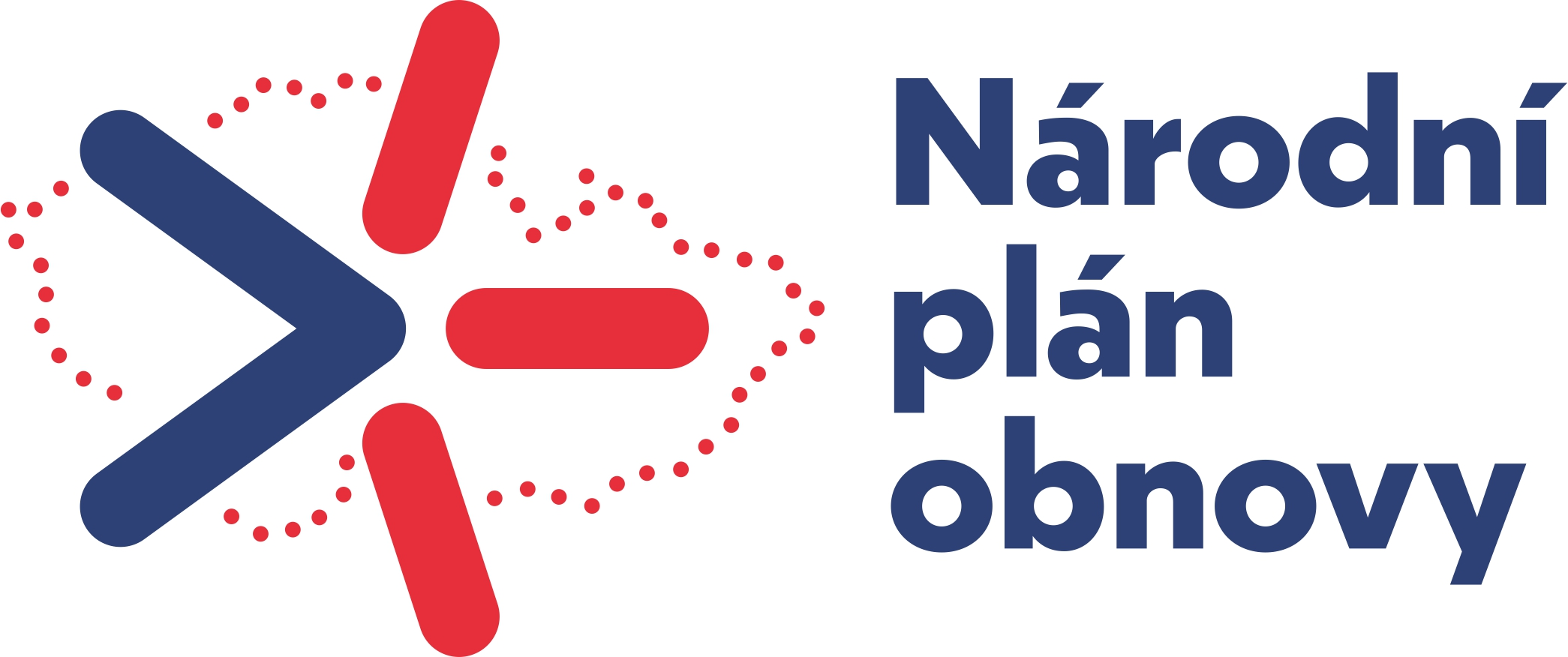 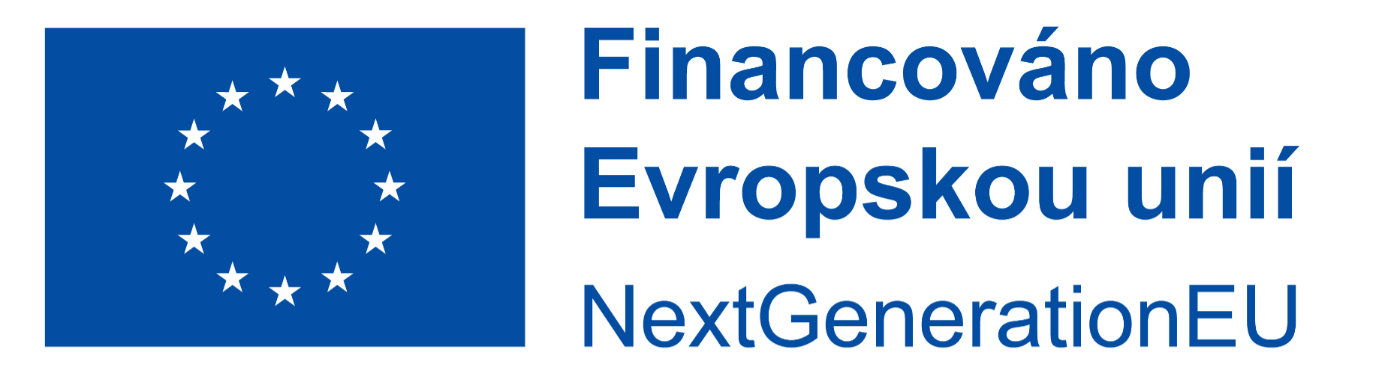 Rozvoj a modernizace infrastruktury sociální péčeKontakt
Výzvy, aktuality:  www.mpsv.cz/web/cz/narodni-plan-obnovy 
Email: npo@mpsv.cz 

Telefonické konzultace k výzvě 043 a 044: 
Mgr. Jan Vostrčil, tel: 950 192 617 
Mgr. Jitka Hanušová, tel: 950 195 623 

Telefonické konzultace k výzvě 066
Mgr. et Mgr. Jaroslava Šibravová, tel.: 950 192 970
Ing. Denisa Macák Votápková, MBA, tel.: 950 193 193

Po předchozí domluvě jsou možné také osobní nebo online konzultace
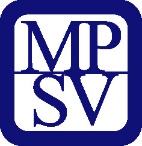 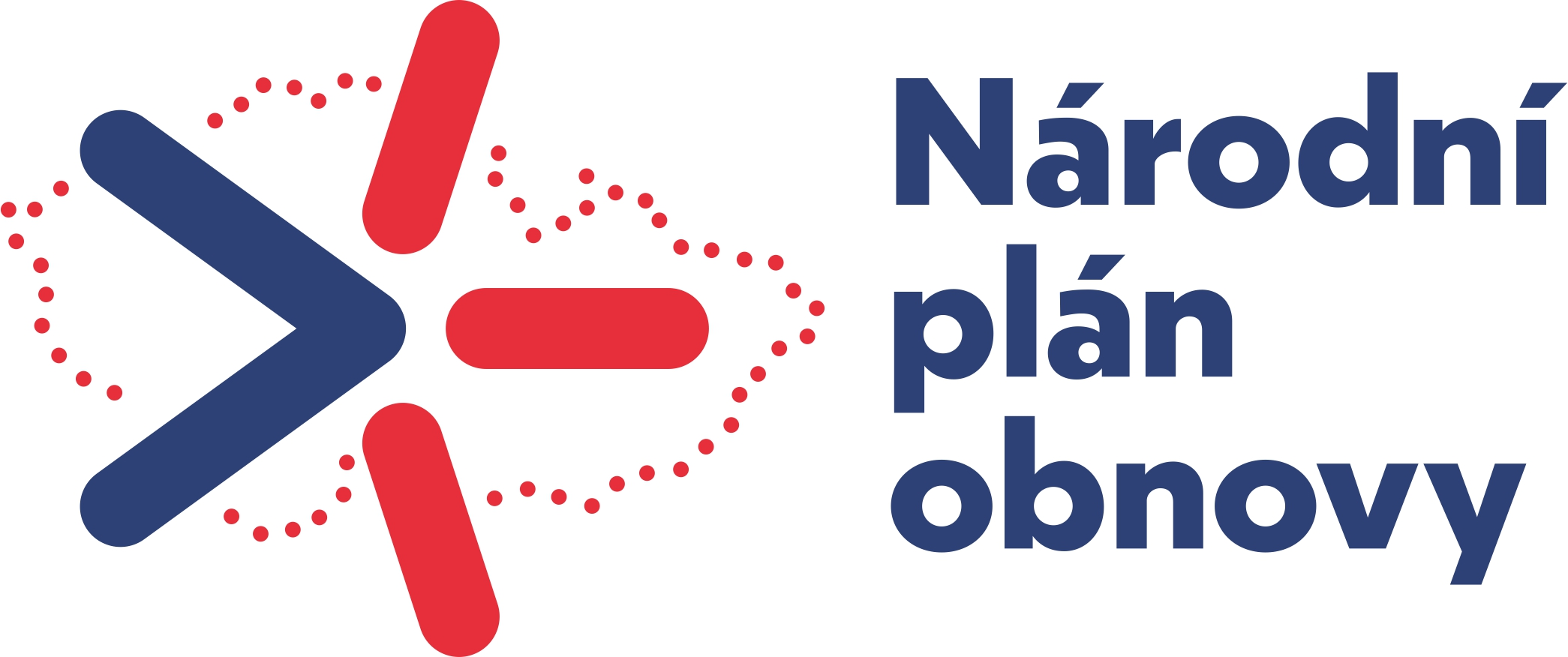 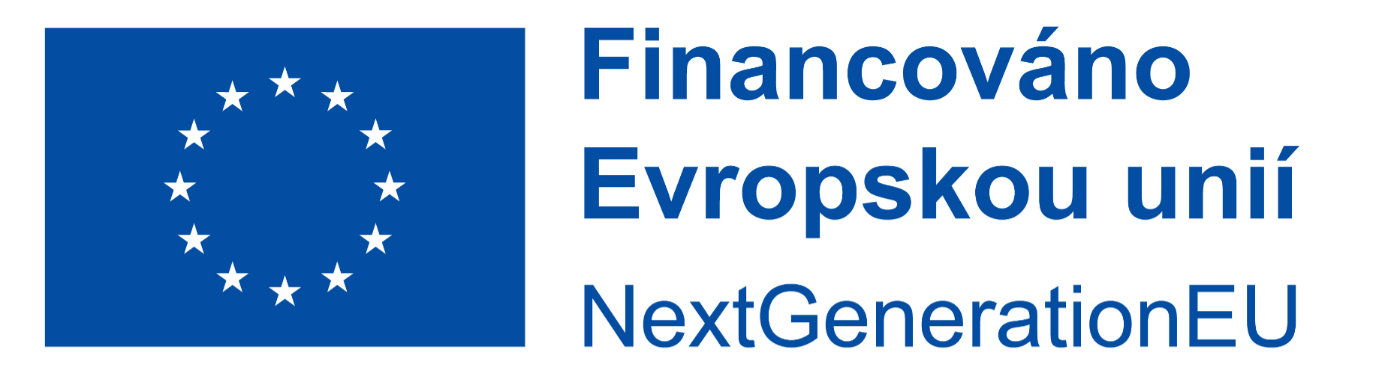 Národního plán obnovy informace/výzvy
Děkujeme za pozornost
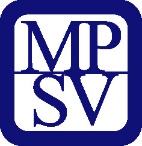 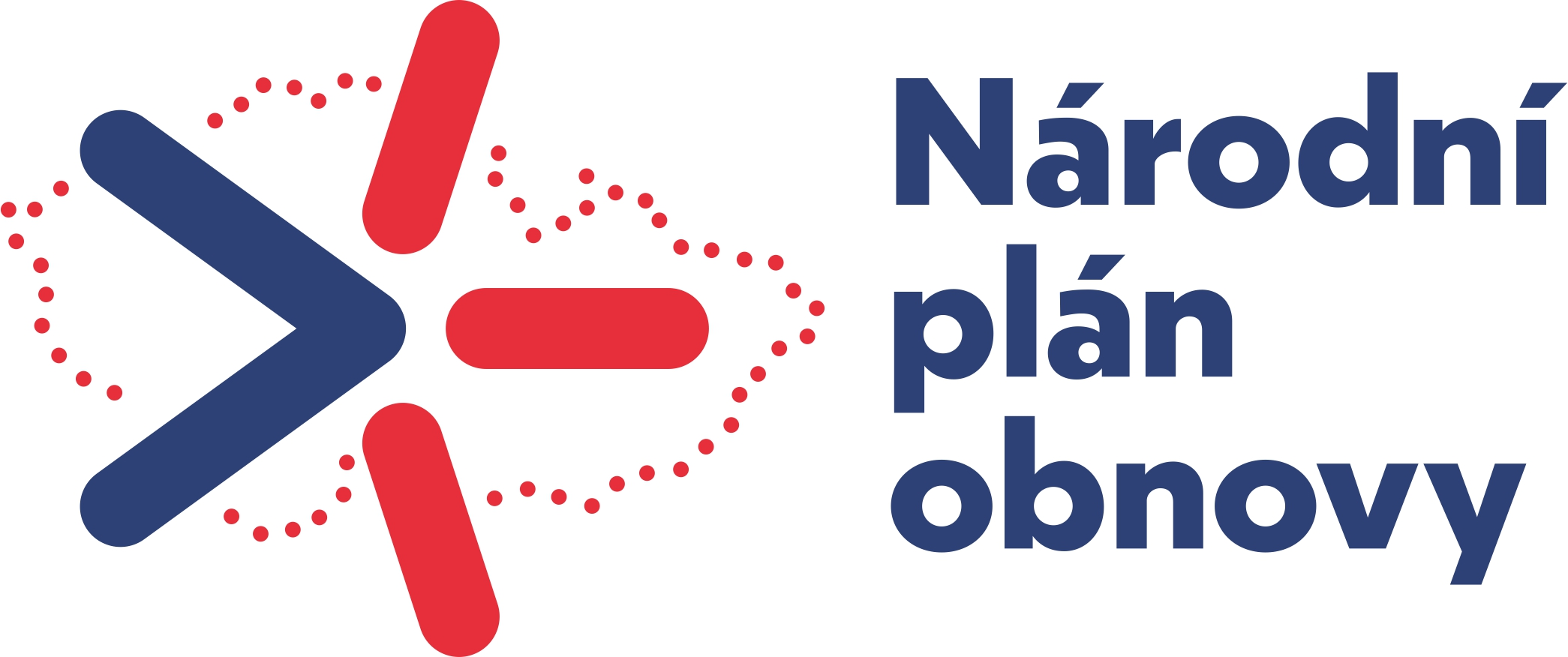 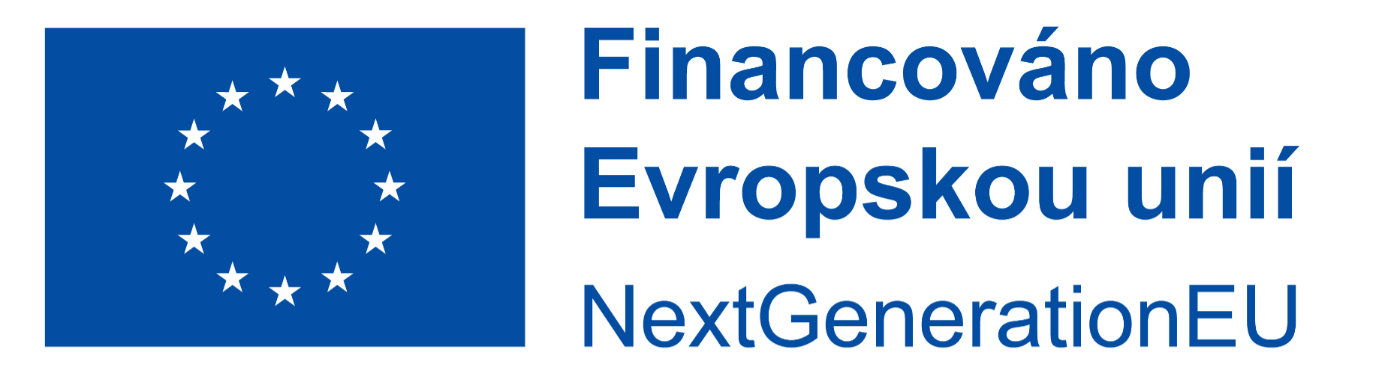